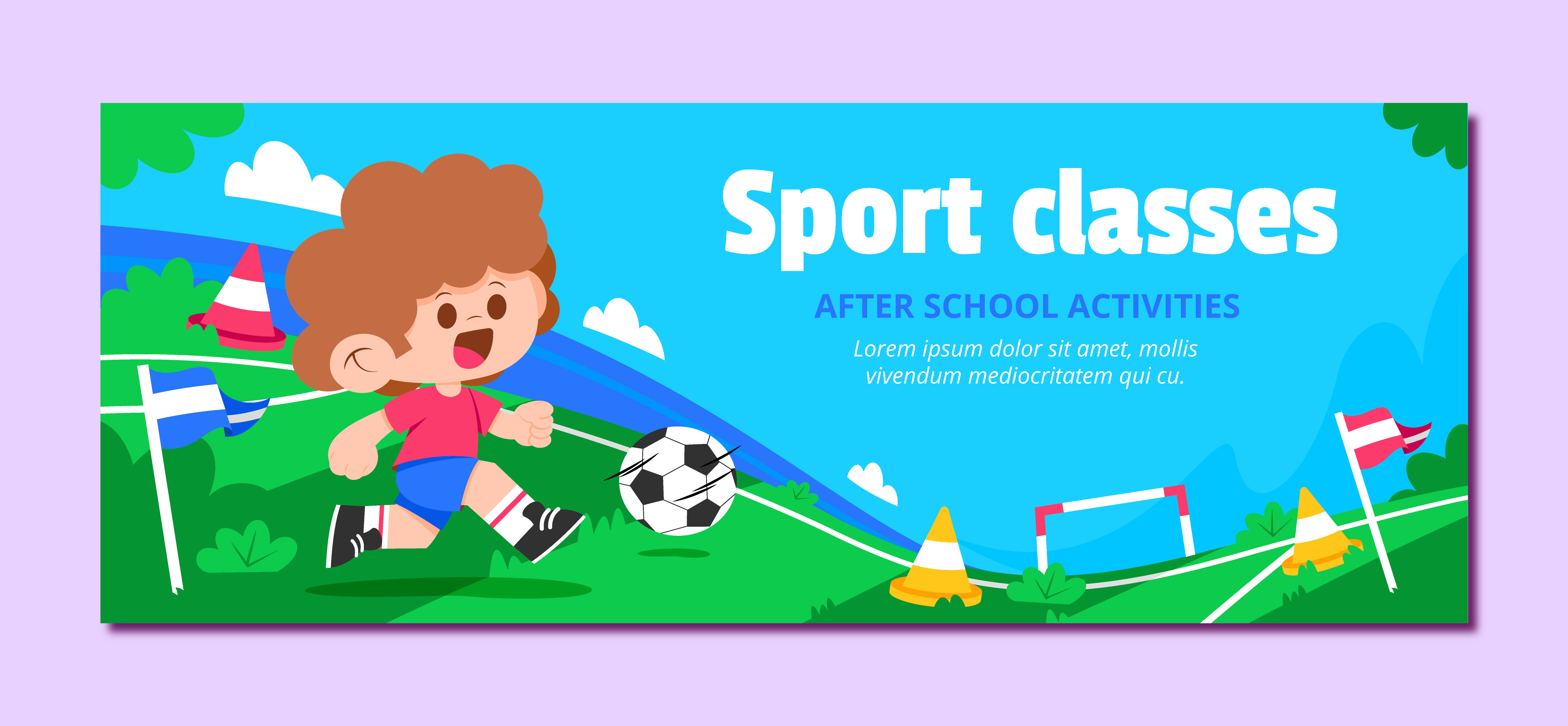 CHỦ ĐỀ:
CHỦ ĐỀ:
CÁC PHÉP TÍNH 
VỚI SỐ TỰ NHIÊN
CÁC PHÉP TÍNH 
VỚI SỐ TỰ NHIÊN
Bài 51 – Tiết  1
Bài 51 – Tiết  1
Thứ … ngày … tháng … năm …
Thứ … ngày … tháng … năm …
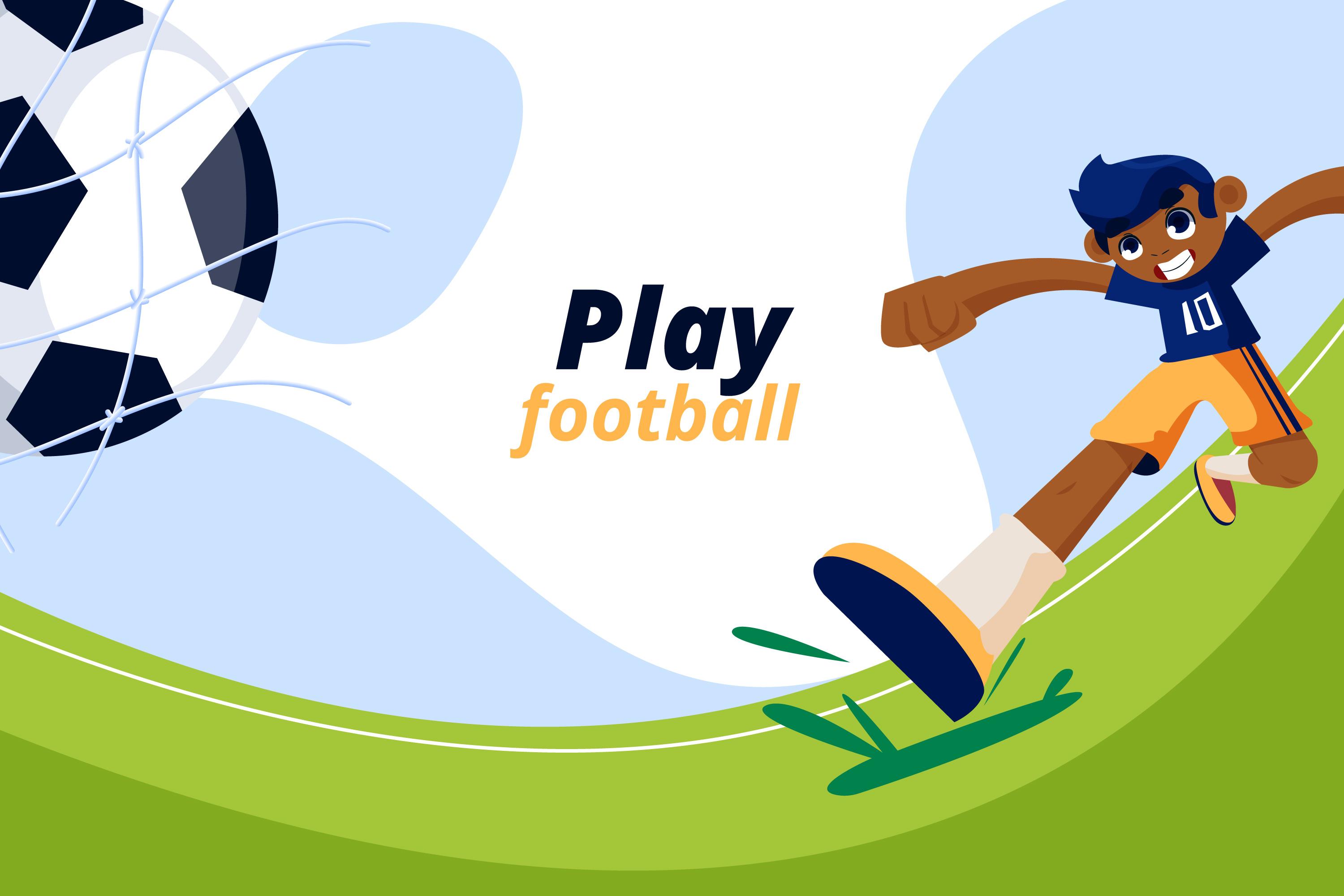 ƯỚC LƯỢNG THƯƠNG TRONG PHÉP CHIA
ƯỚC LƯỢNG THƯƠNG TRONG PHÉP CHIA
TOÁN
TOÁN
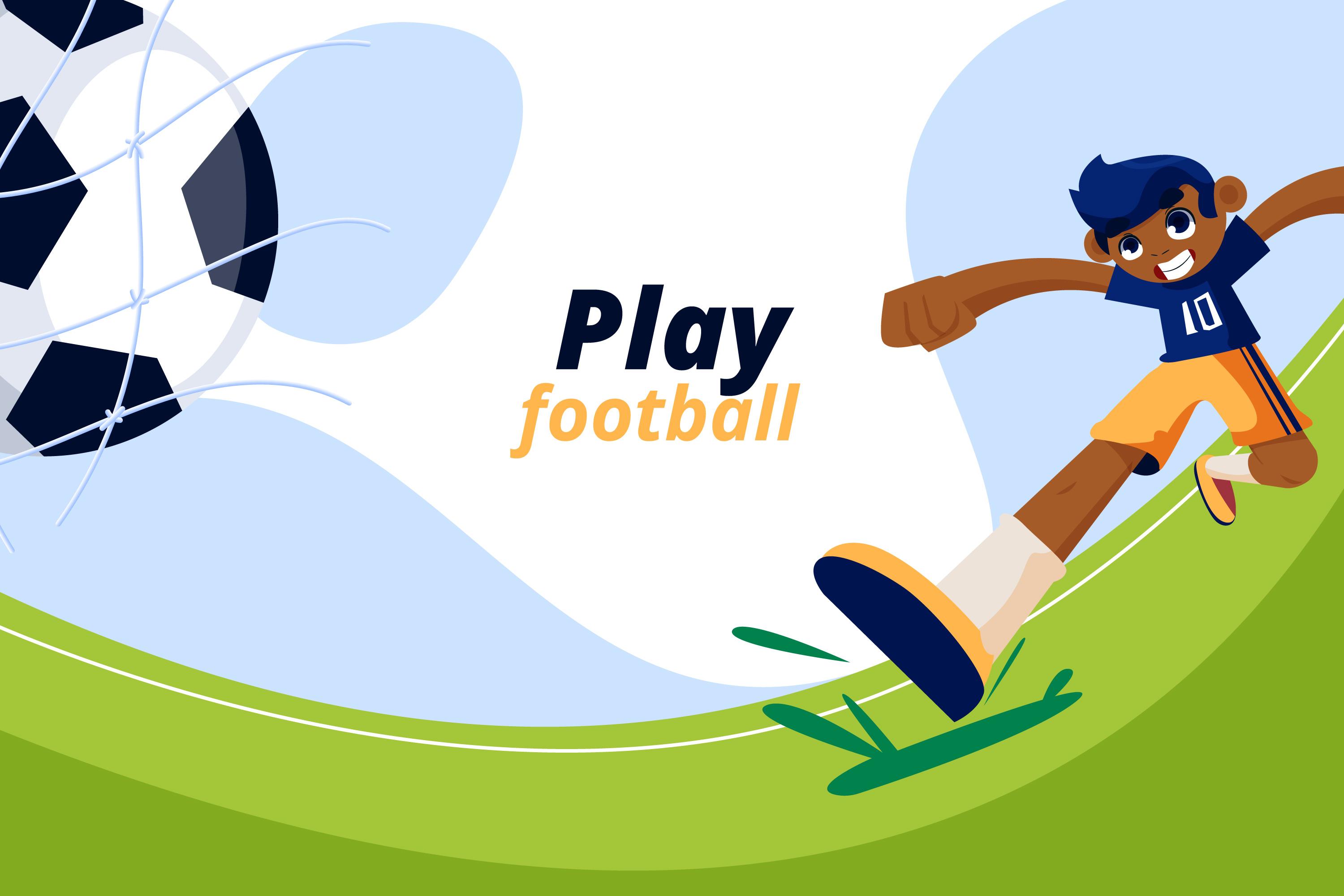 YÊU CẦU CẦN ĐẠT
YÊU CẦU CẦN ĐẠT
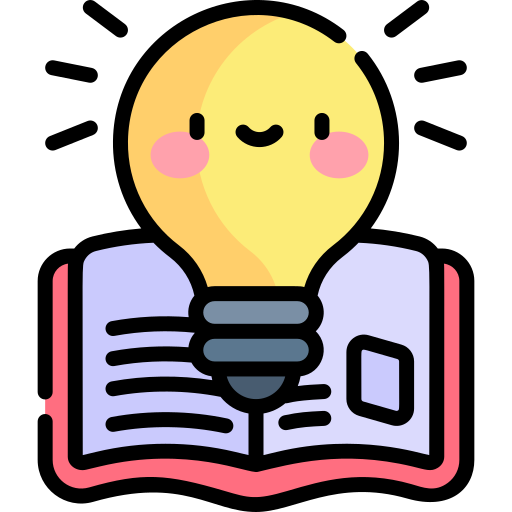 HS nhẩm được thương khi thực hiện những phép chia đơn giản.
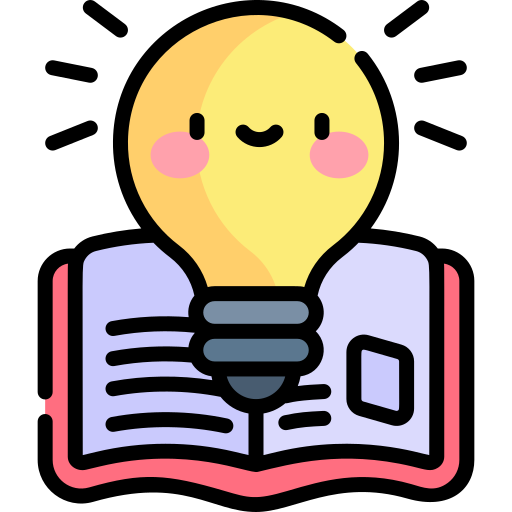 Vận dụng vào giải quyết những vấn đề đơn giản.
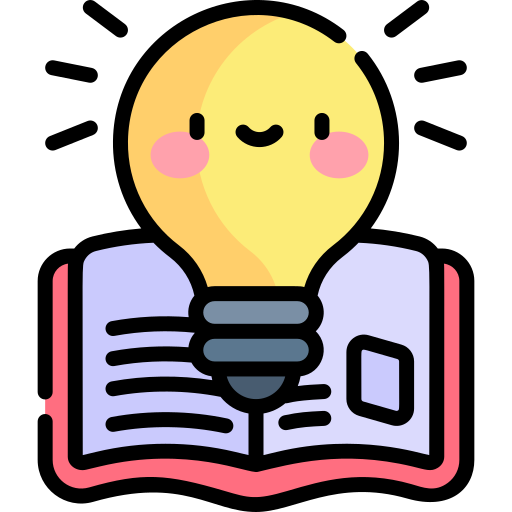 HS có cơ hội để phát triển các năng lực tư duy và lập luận toán học, giao tiếp toán học, mô hình hoá toán học, giải quyết vấn đề toán học và các phẩm chất nhân ái, trách nhiệm.
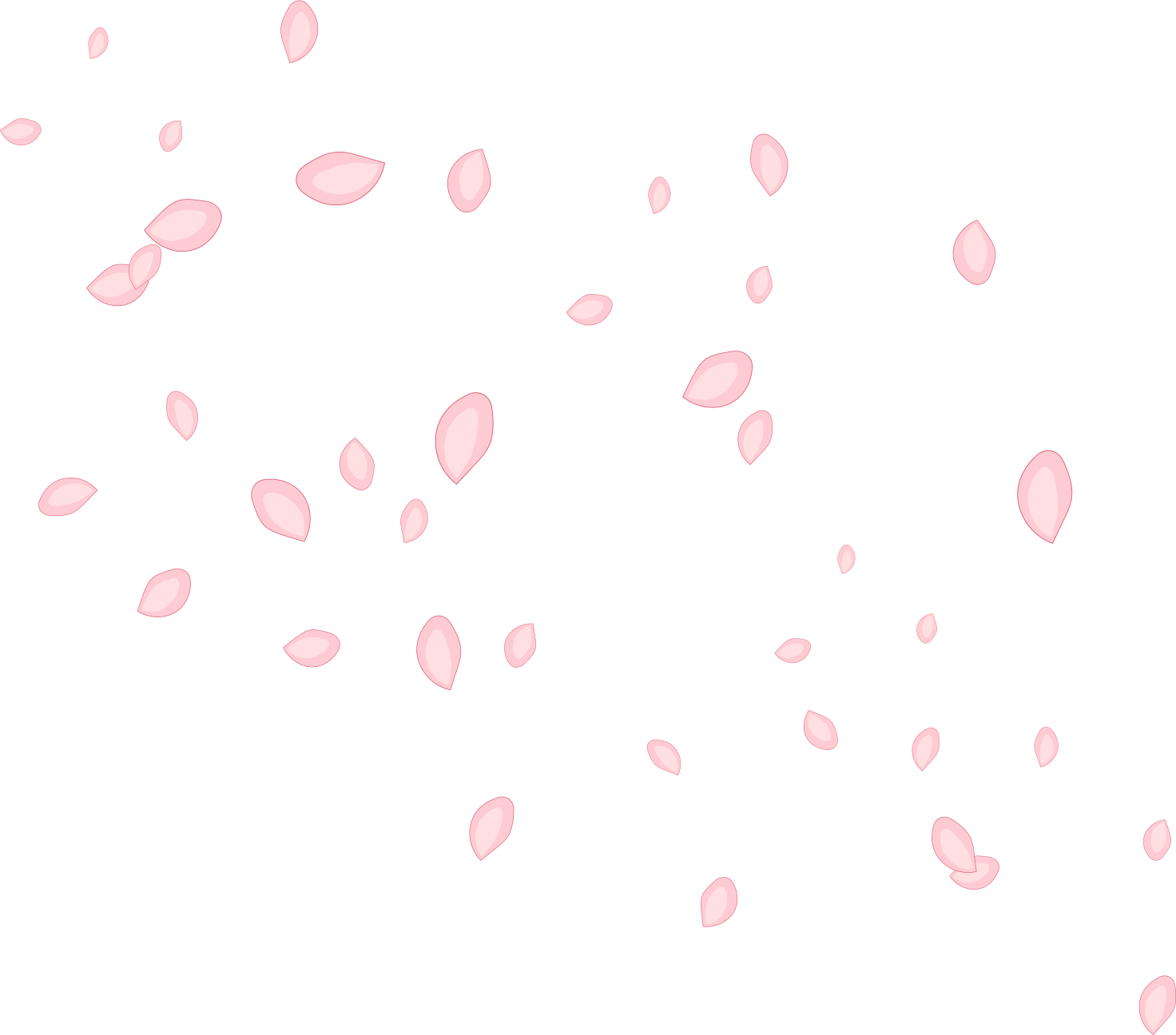 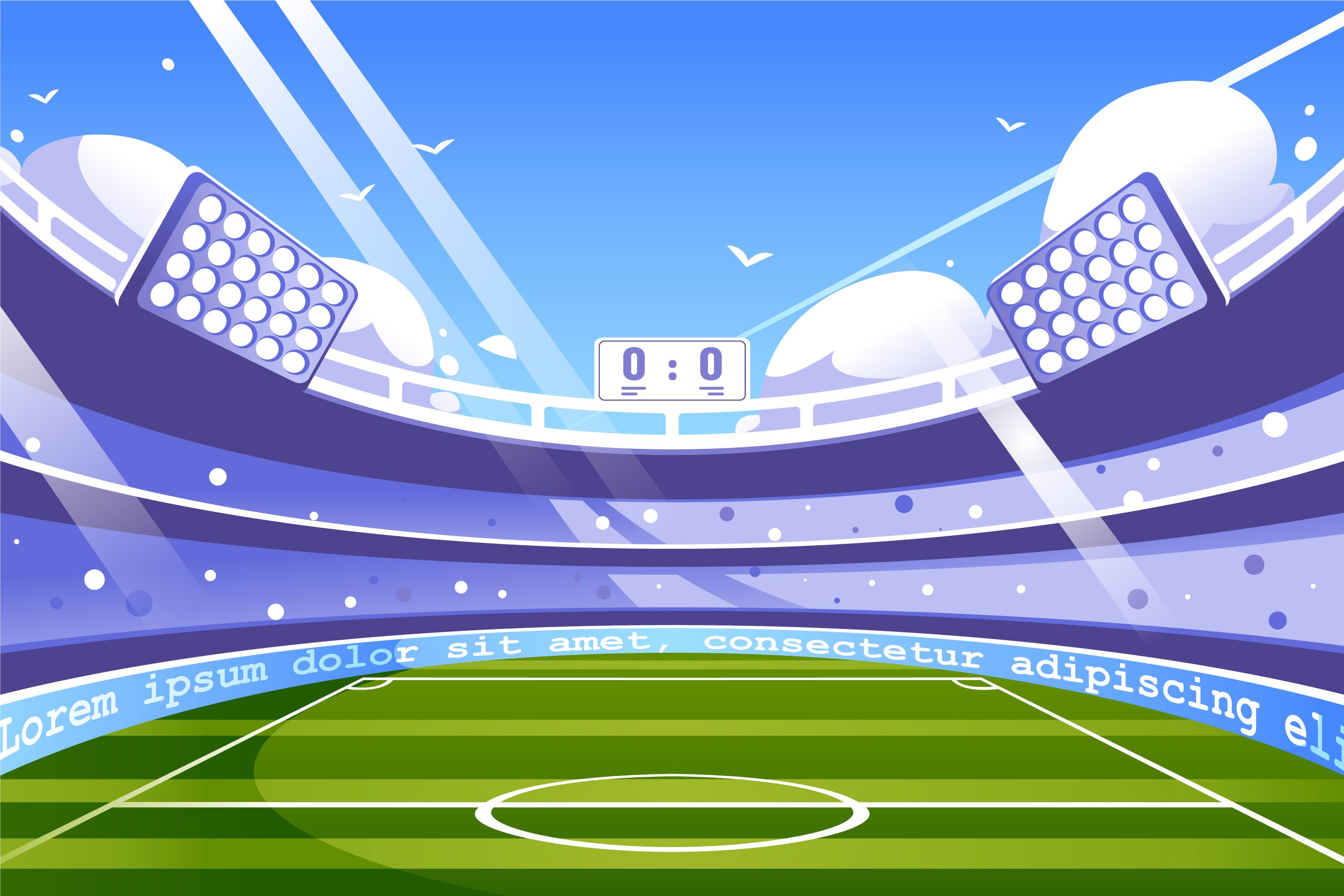 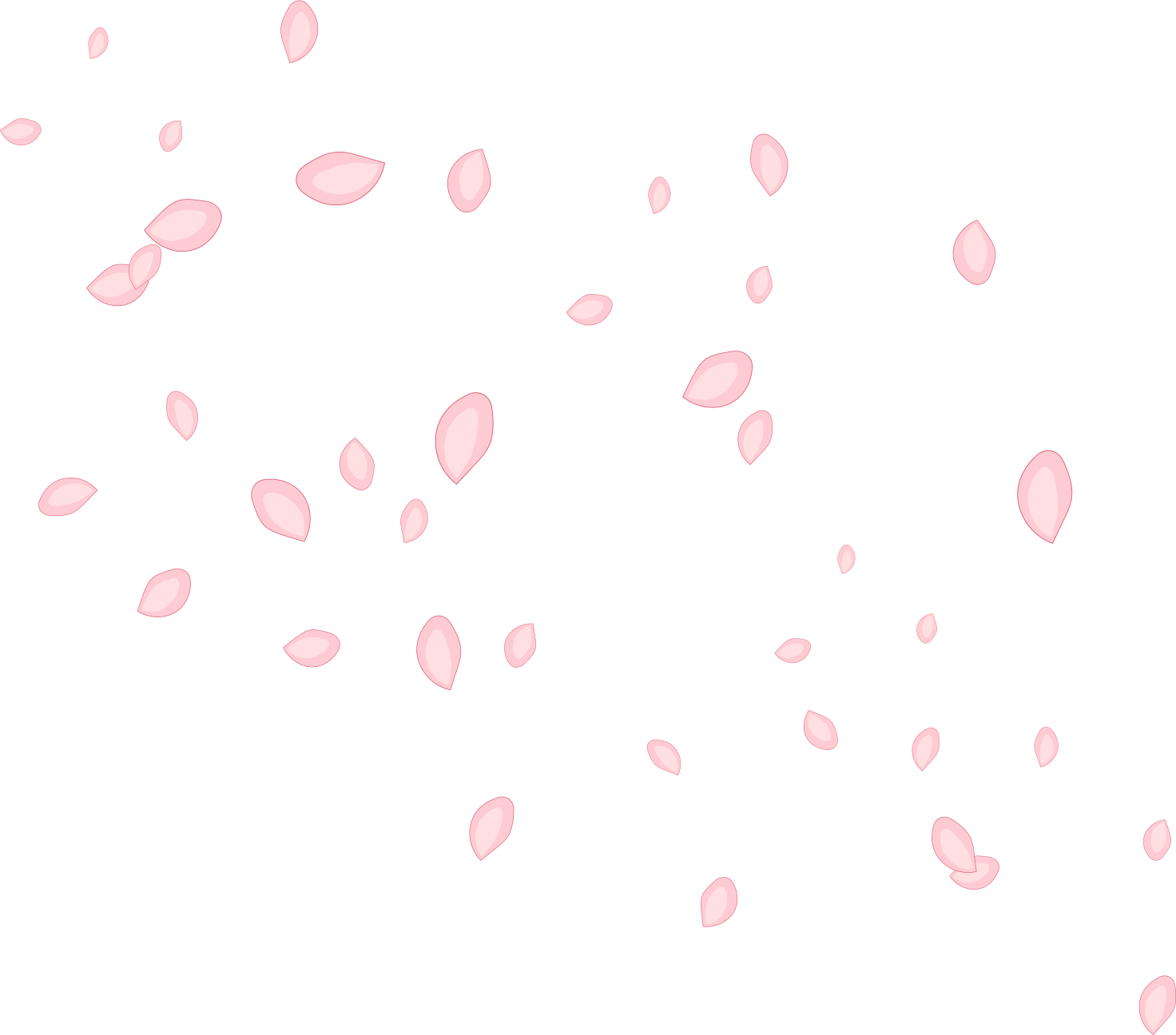 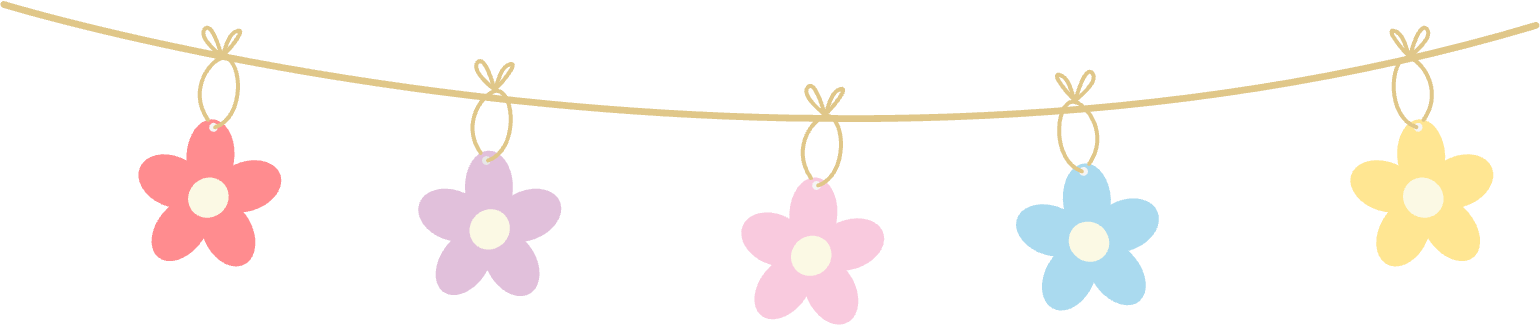 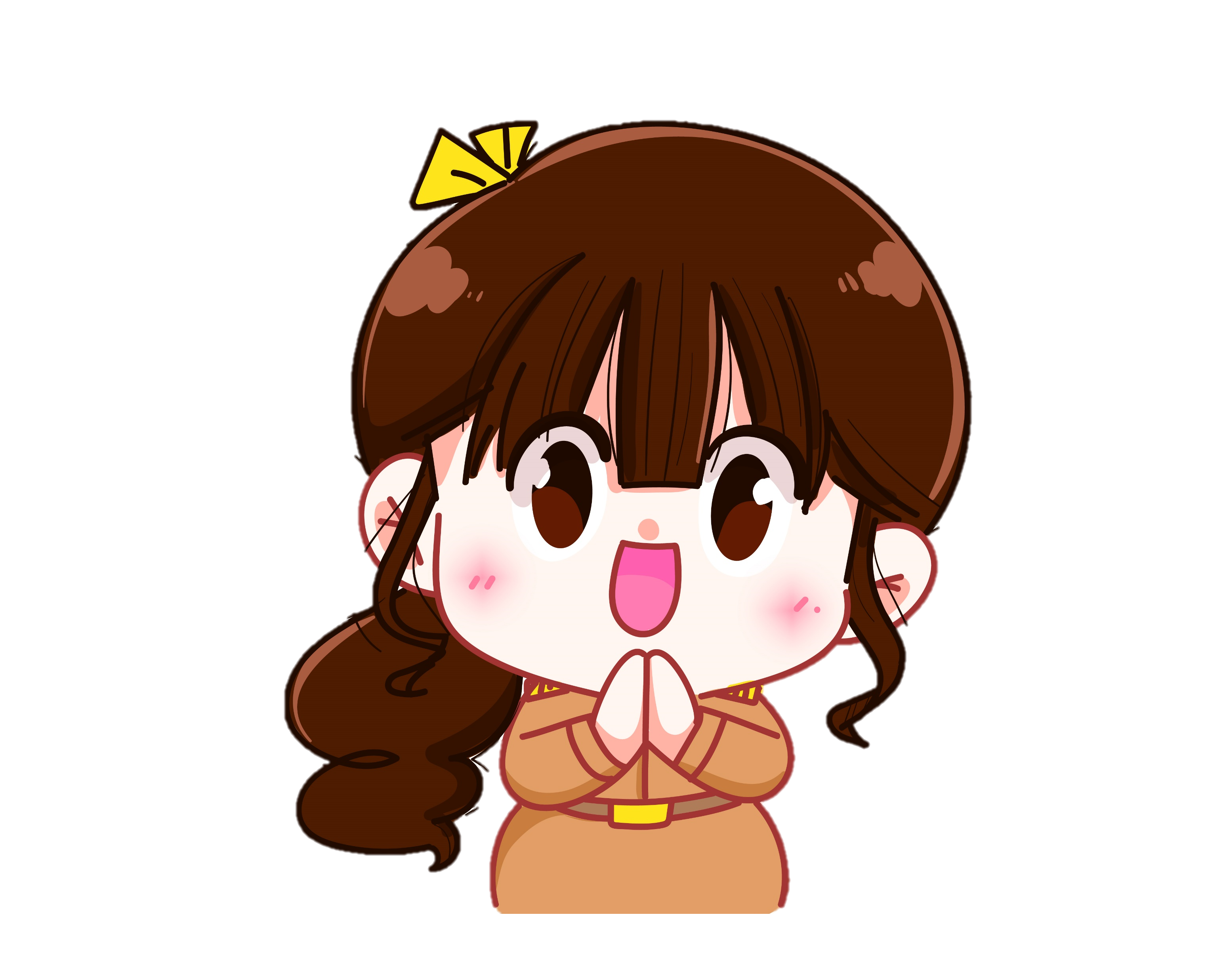 KHỞI ĐỘNG
KHỞI ĐỘNG
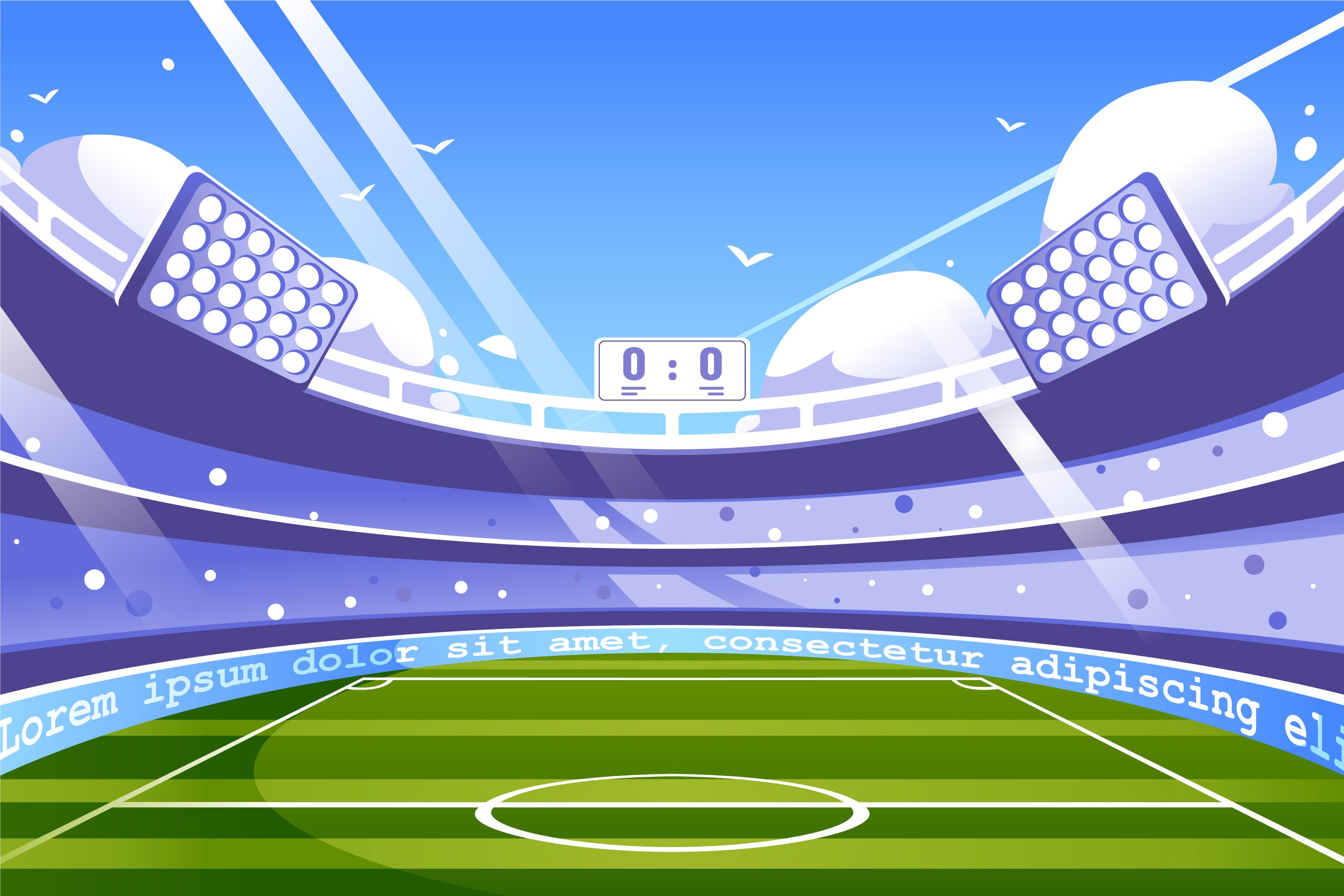 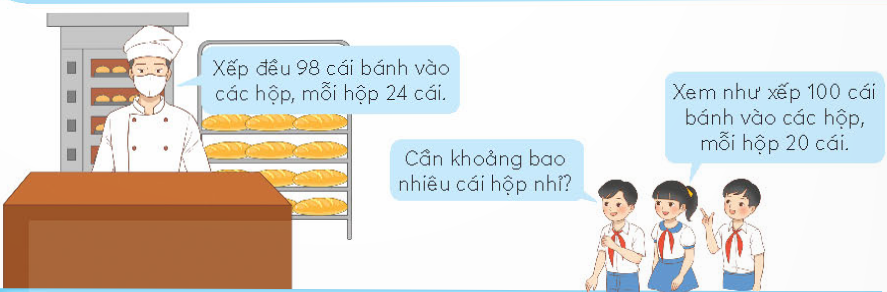 Xếp đều 98 cái bánh vào các hộp, mỗi hộp 24 cái.
Xem như xếp 
100 cái bánh vào các hộp, mỗi hộp 20 cái.
Cần khoảng 
bao nhiêu 
cái hộp nhỉ?
98 : 24
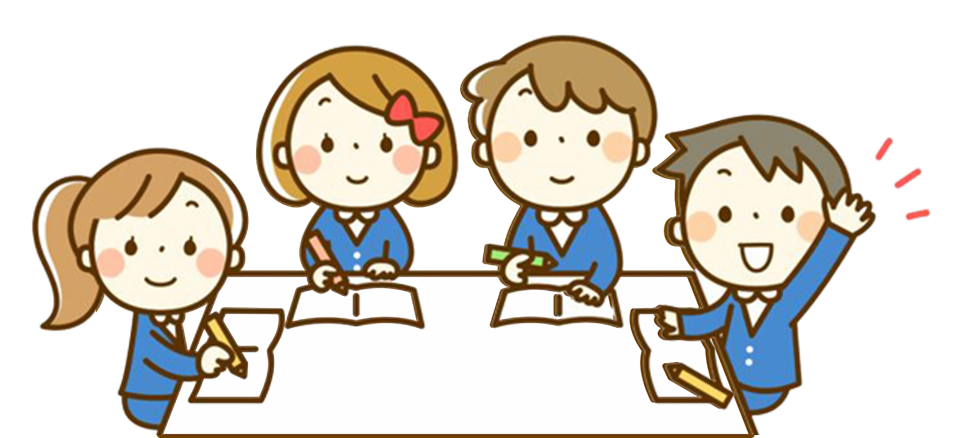 Dự đoán kết quả
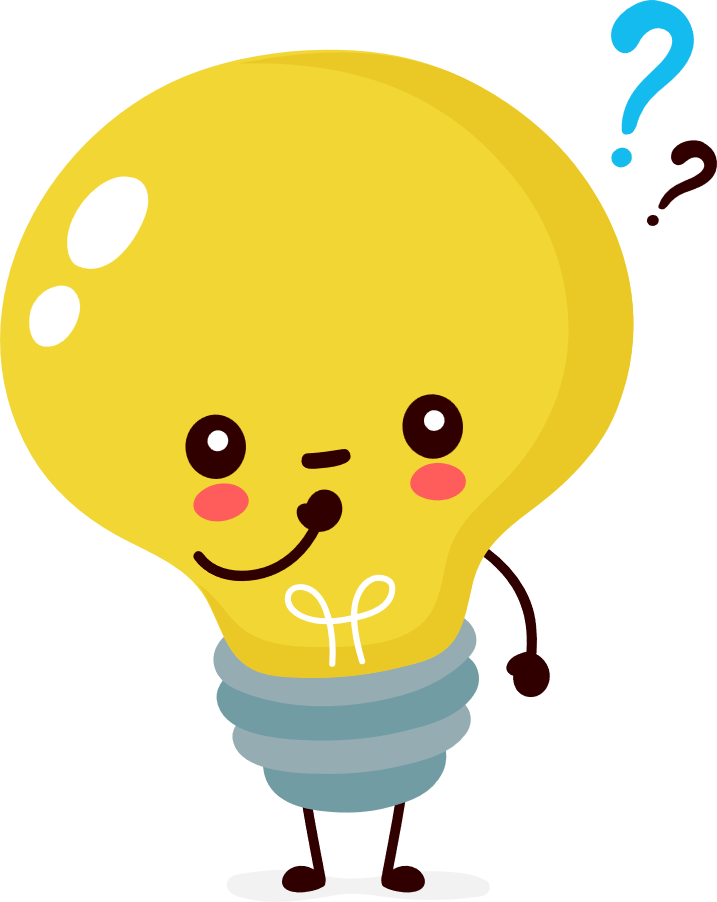 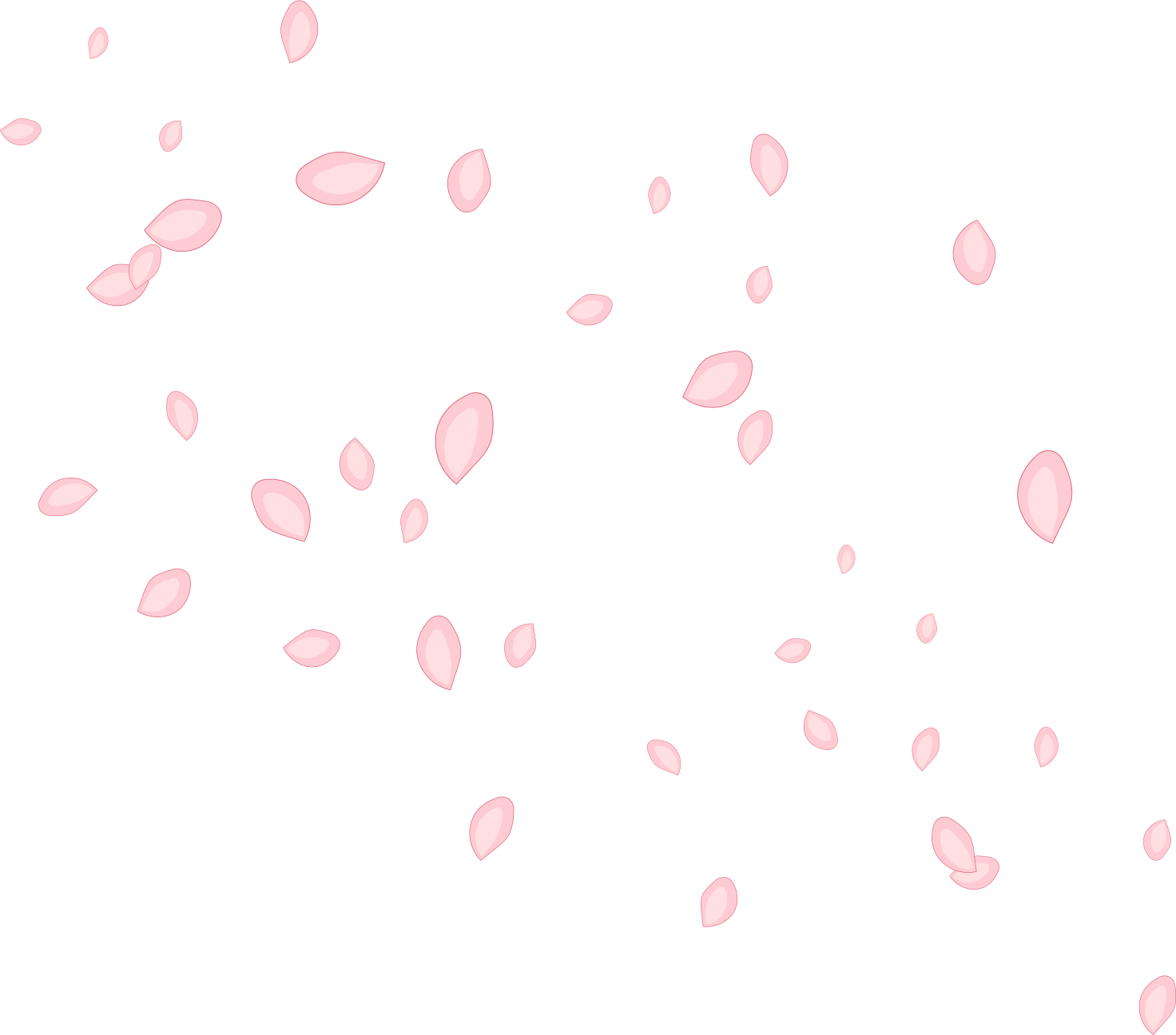 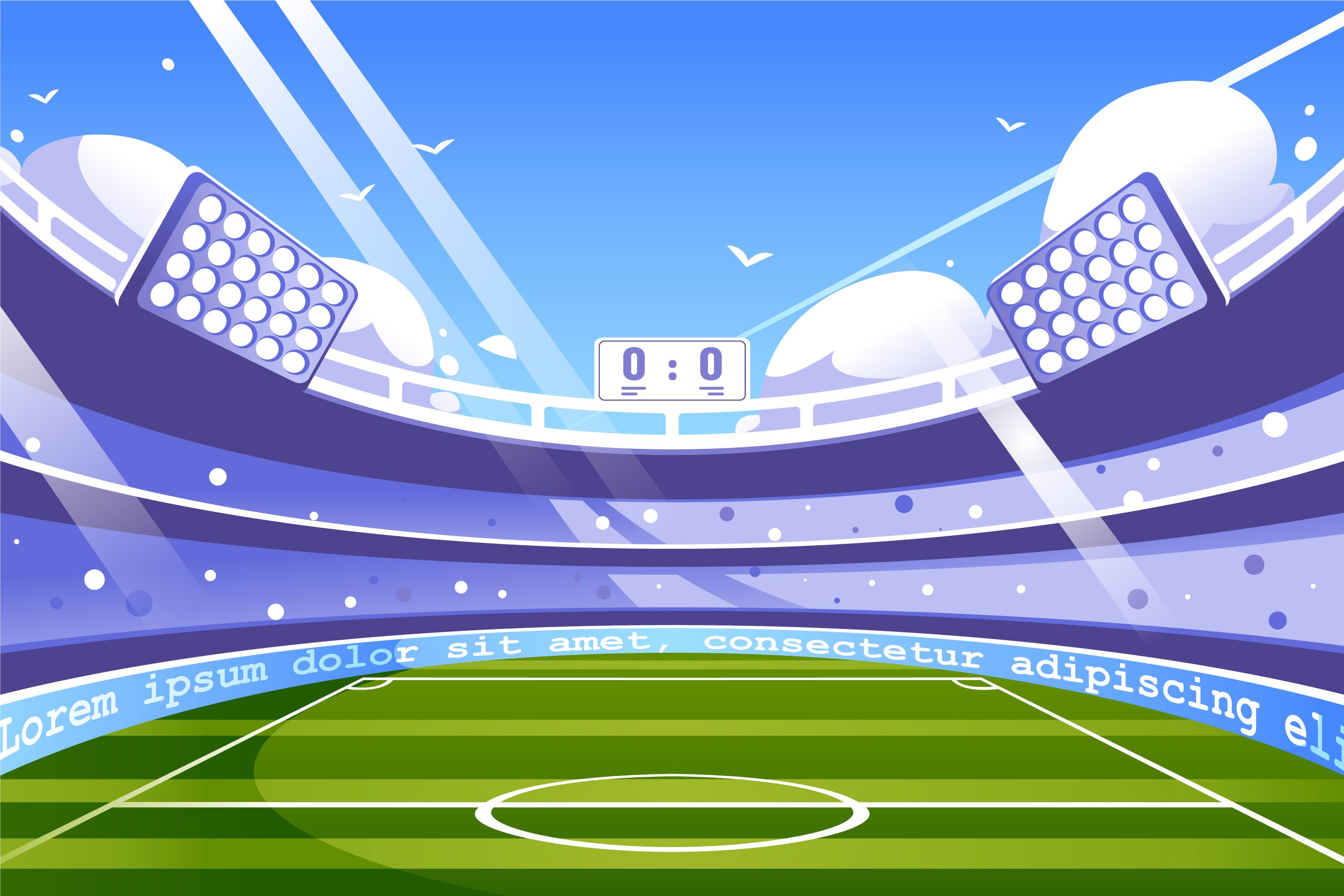 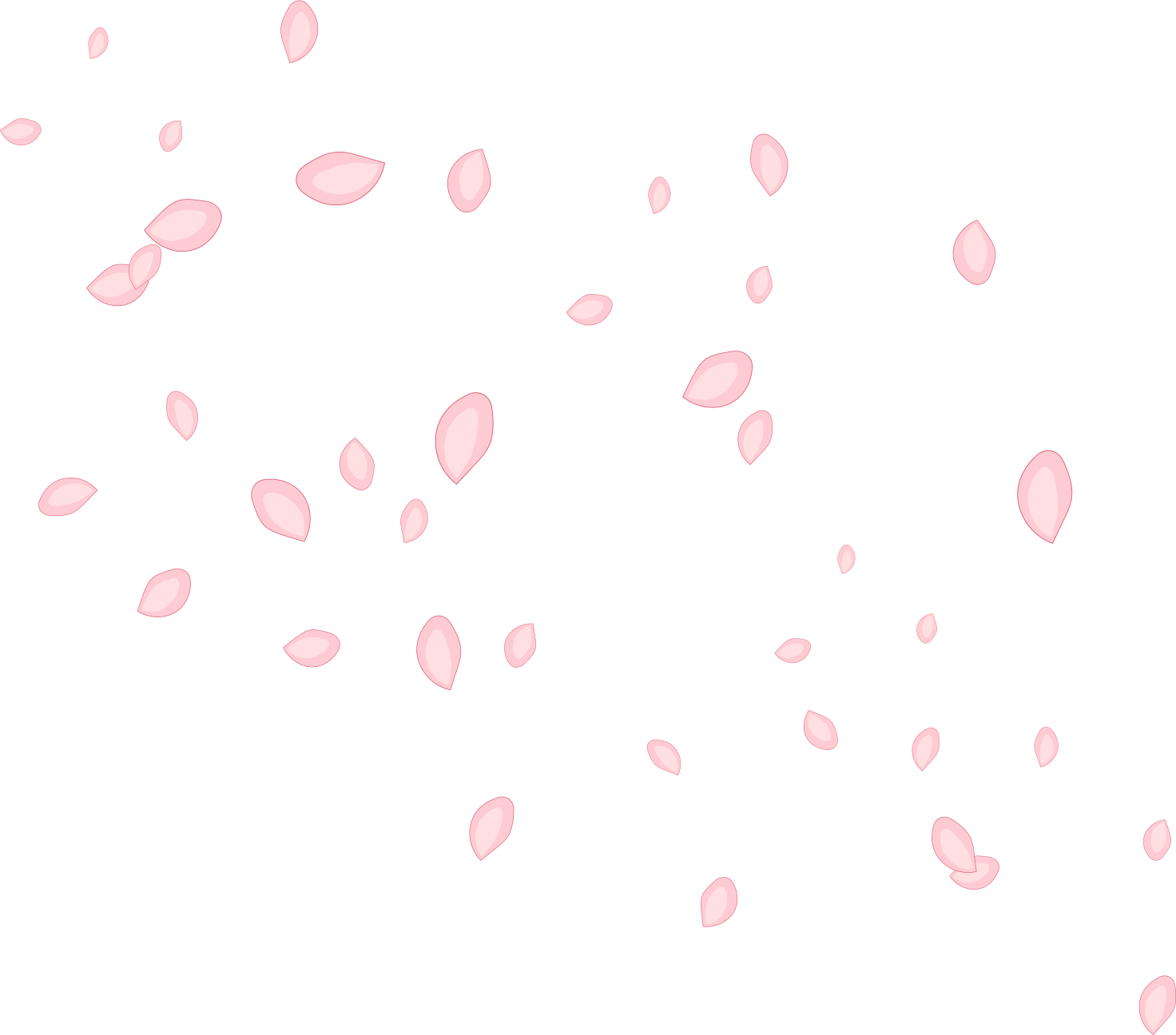 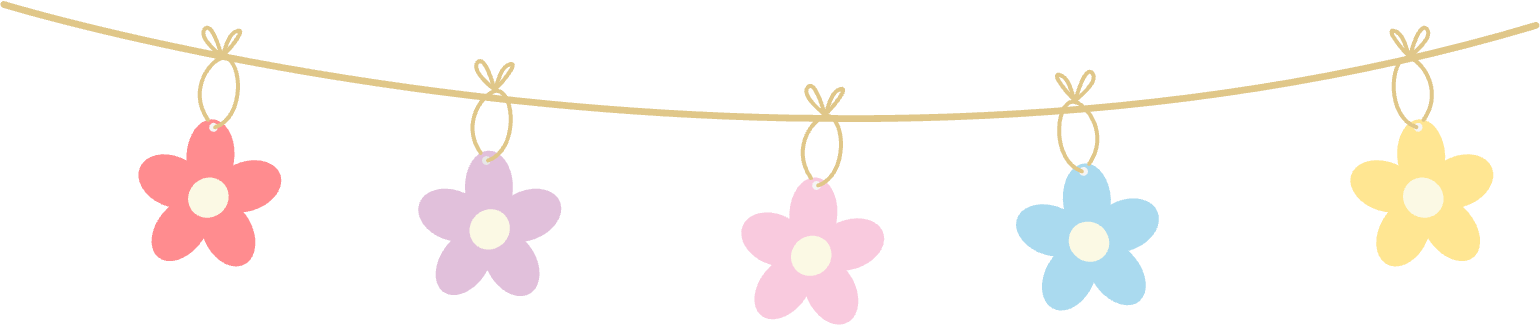 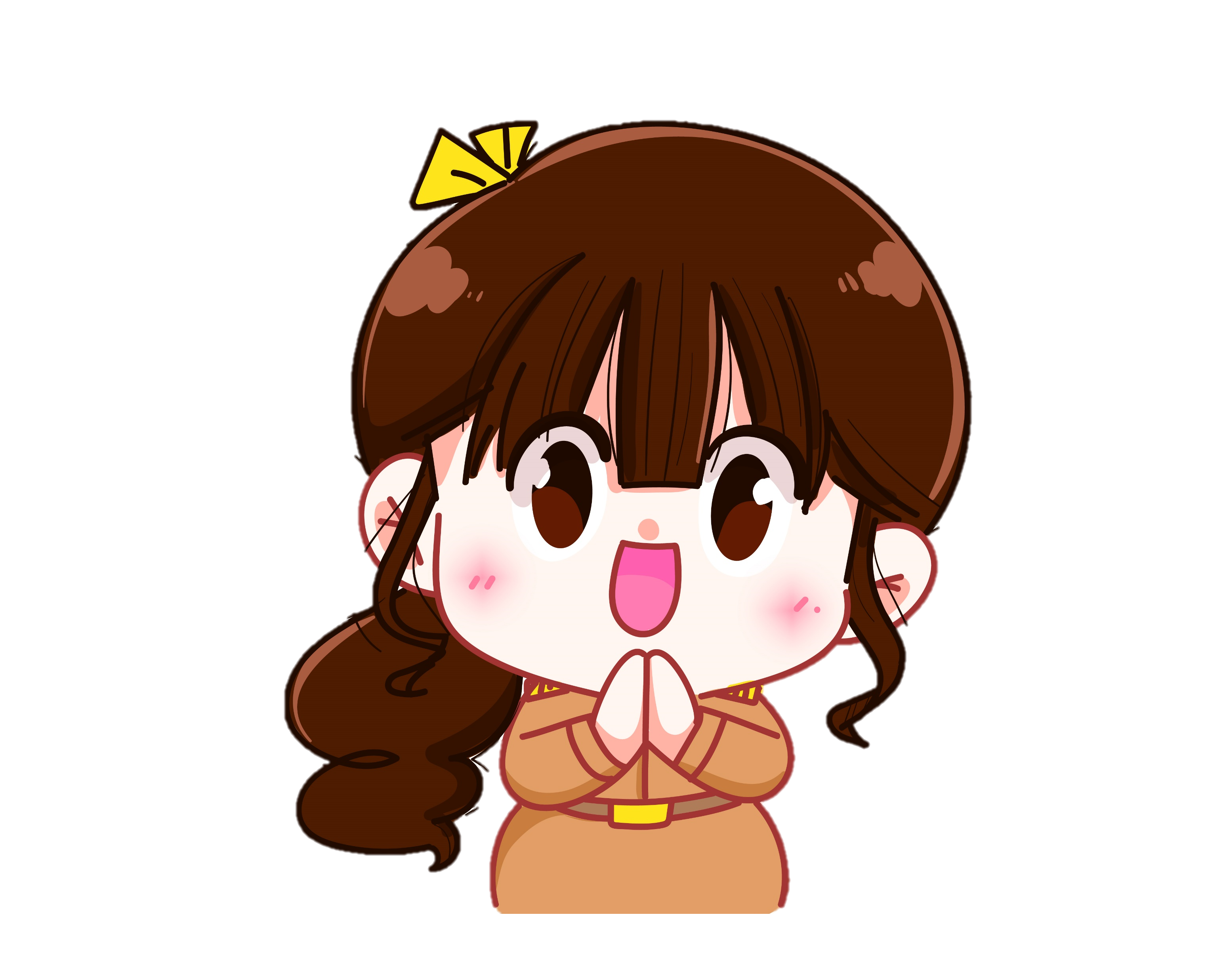 KHÁM PHÁ
KHÁM PHÁ
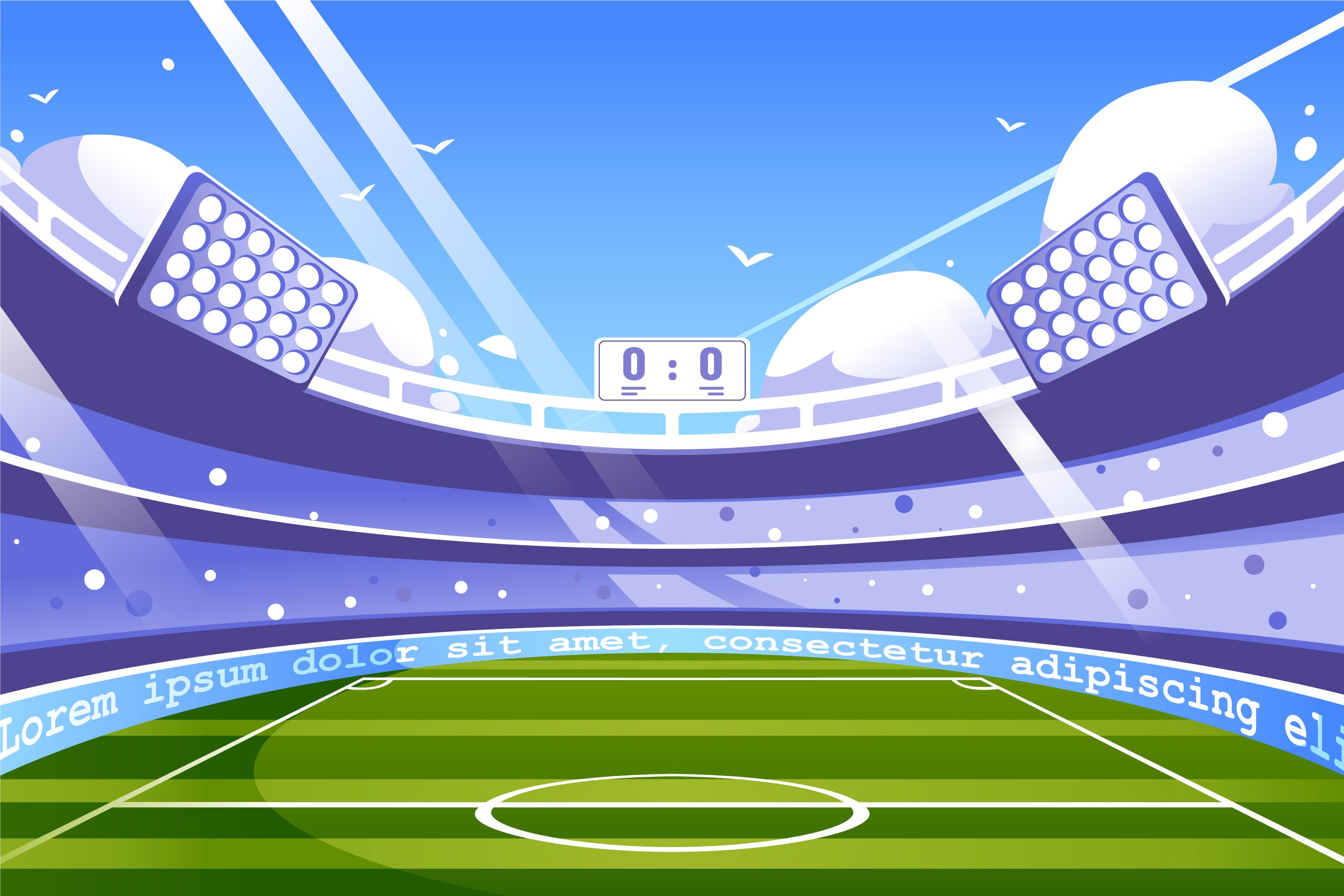 Trò chơi
ĐỐ BẠN
Ước lượng thương của phép chia 273 : 90.
VÍ DỤ 1
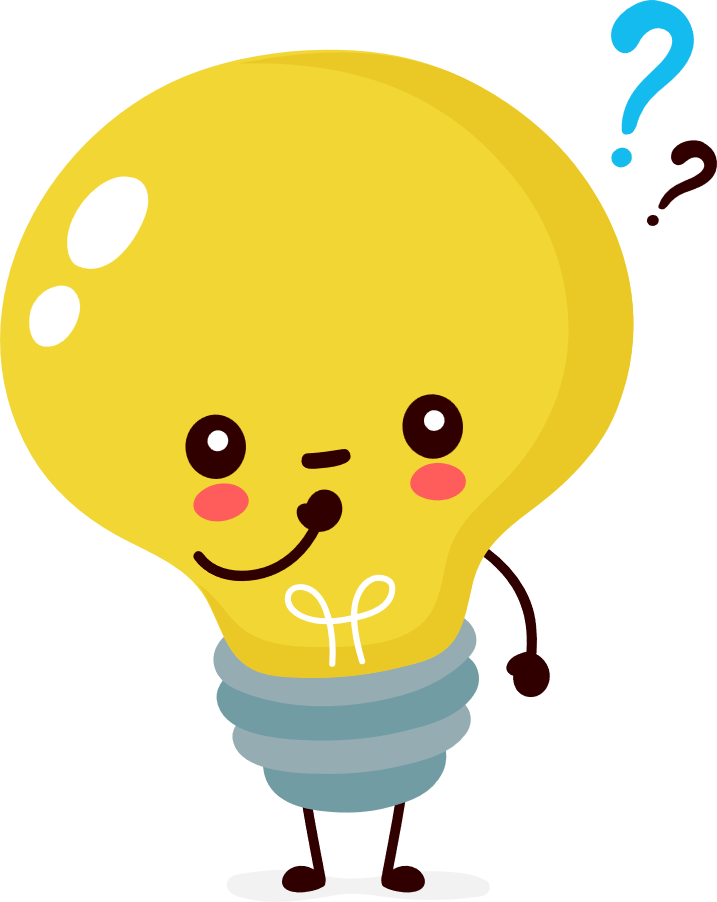 Để chuẩn bị cho việc thực hiện phép chia này, trước hết ta phải biết cách ước lượng xem thương của phép chia bằng bao nhiêu.
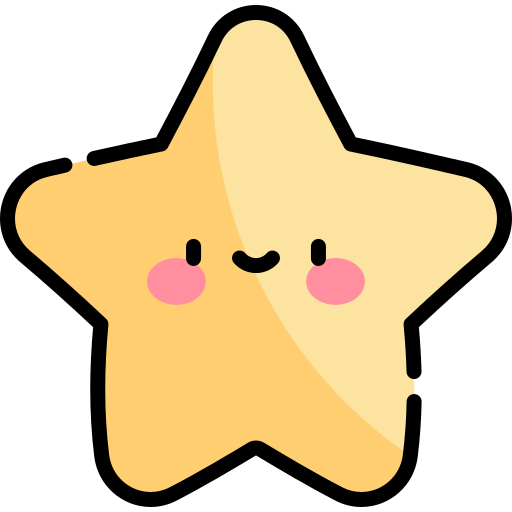 Dự đoán: Thương của phép chia là 3.
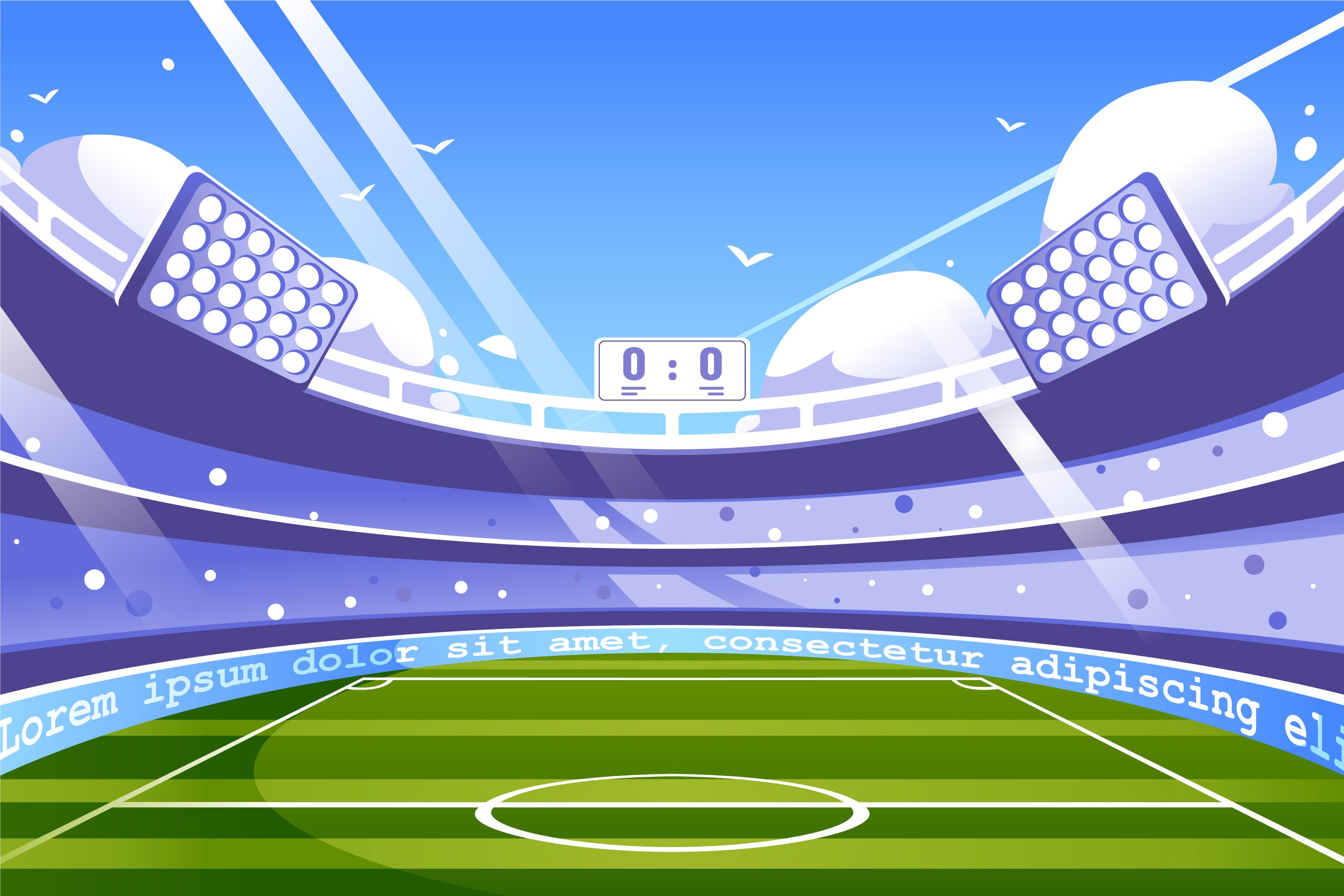 273 : 90 = ?
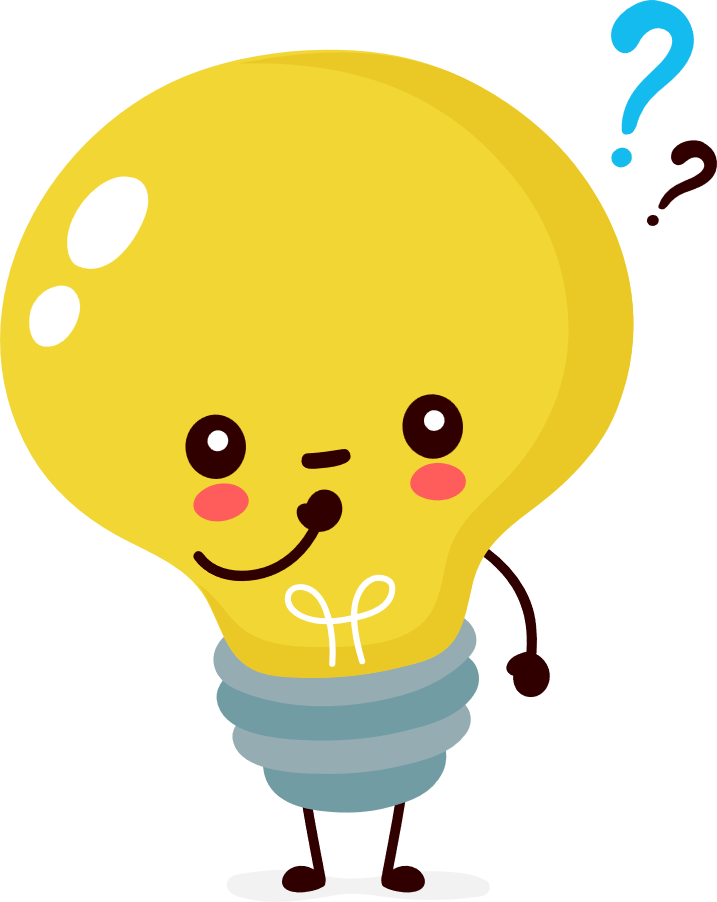 Muốn biết 3 có phải là thương của phép chia 273 : 90, ta làm thế nào?
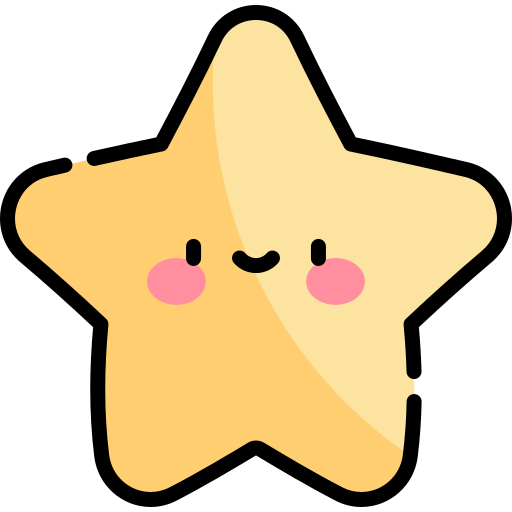 Lấy 90 × 3.
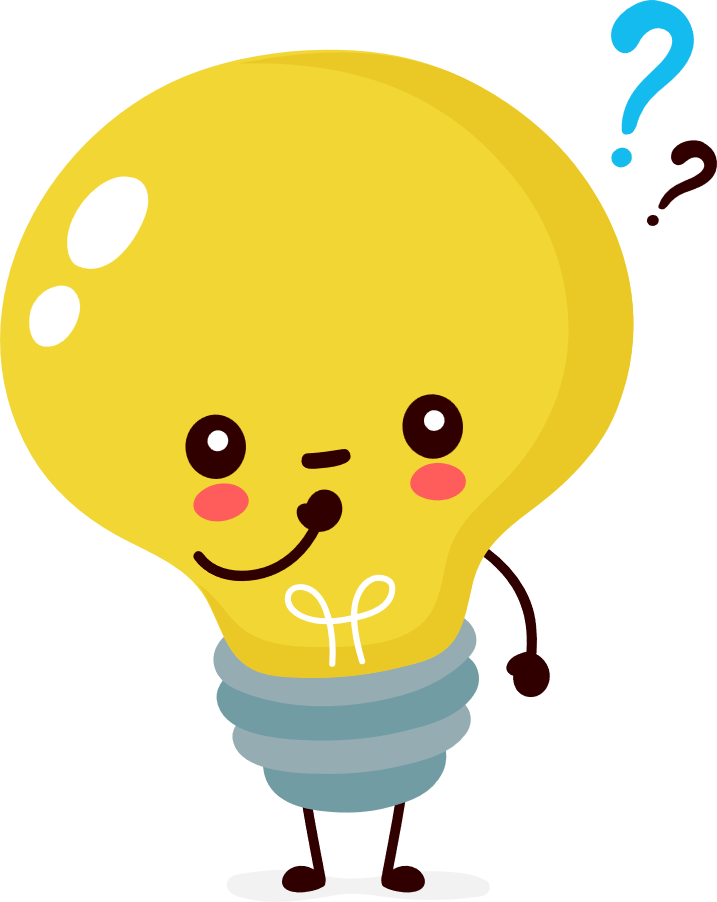 Nếu kết quả bằng 273 thì sao?
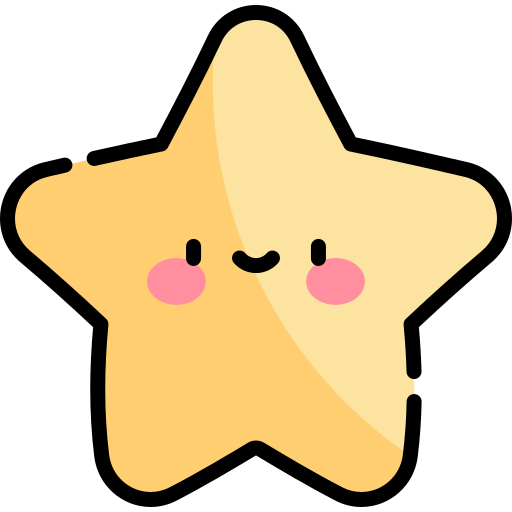 3 là thương, ta có phép chia hết.
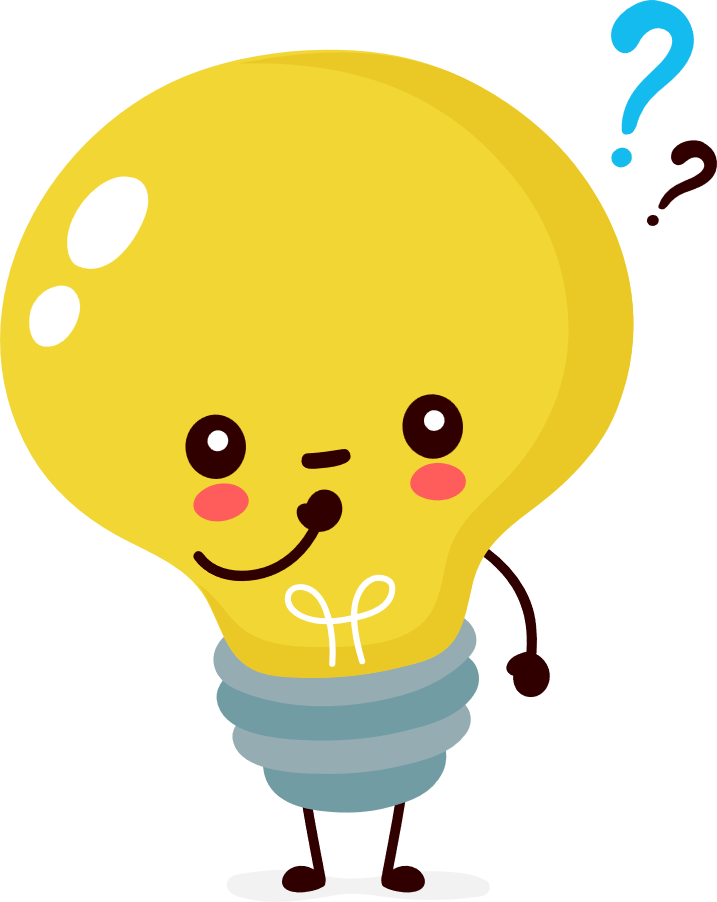 Nếu kết quả lớn hơn 273 thì sao?
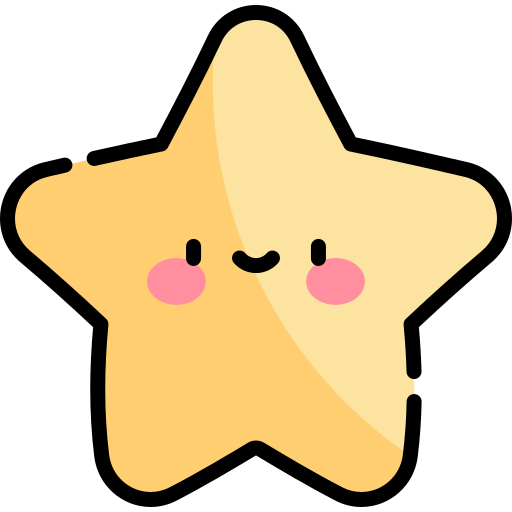 3 không là thương.
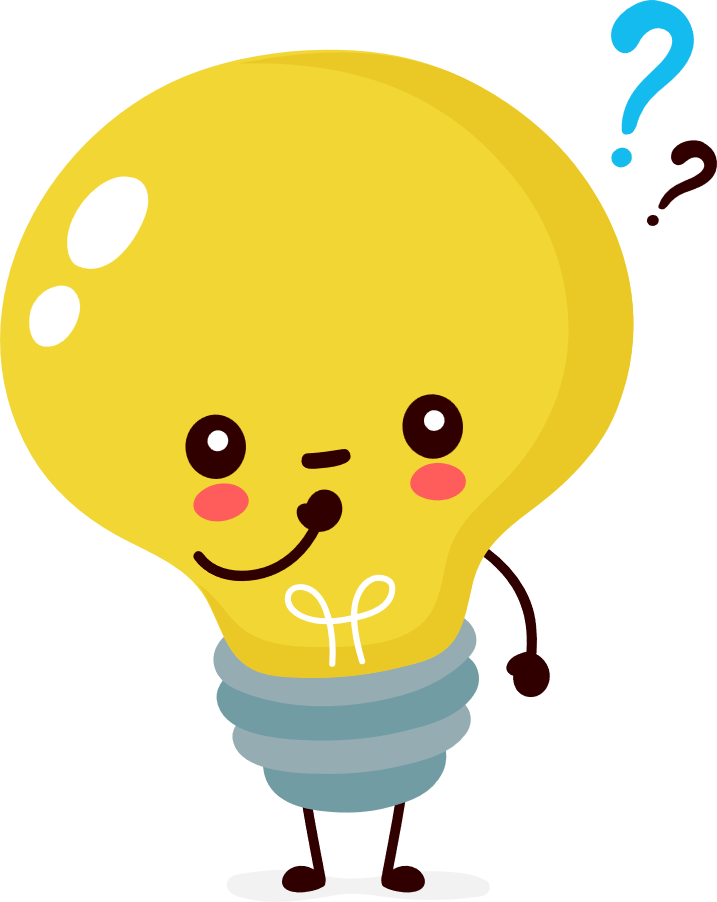 Nếu kết quả bé hơn 273 thì sao?
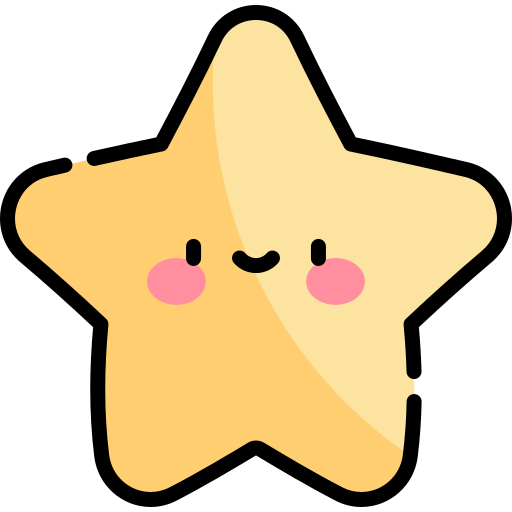 3 có thể là thương, khi đó đây là phép chia có dư, ta phải xem số dư có bé hơn số chia không.
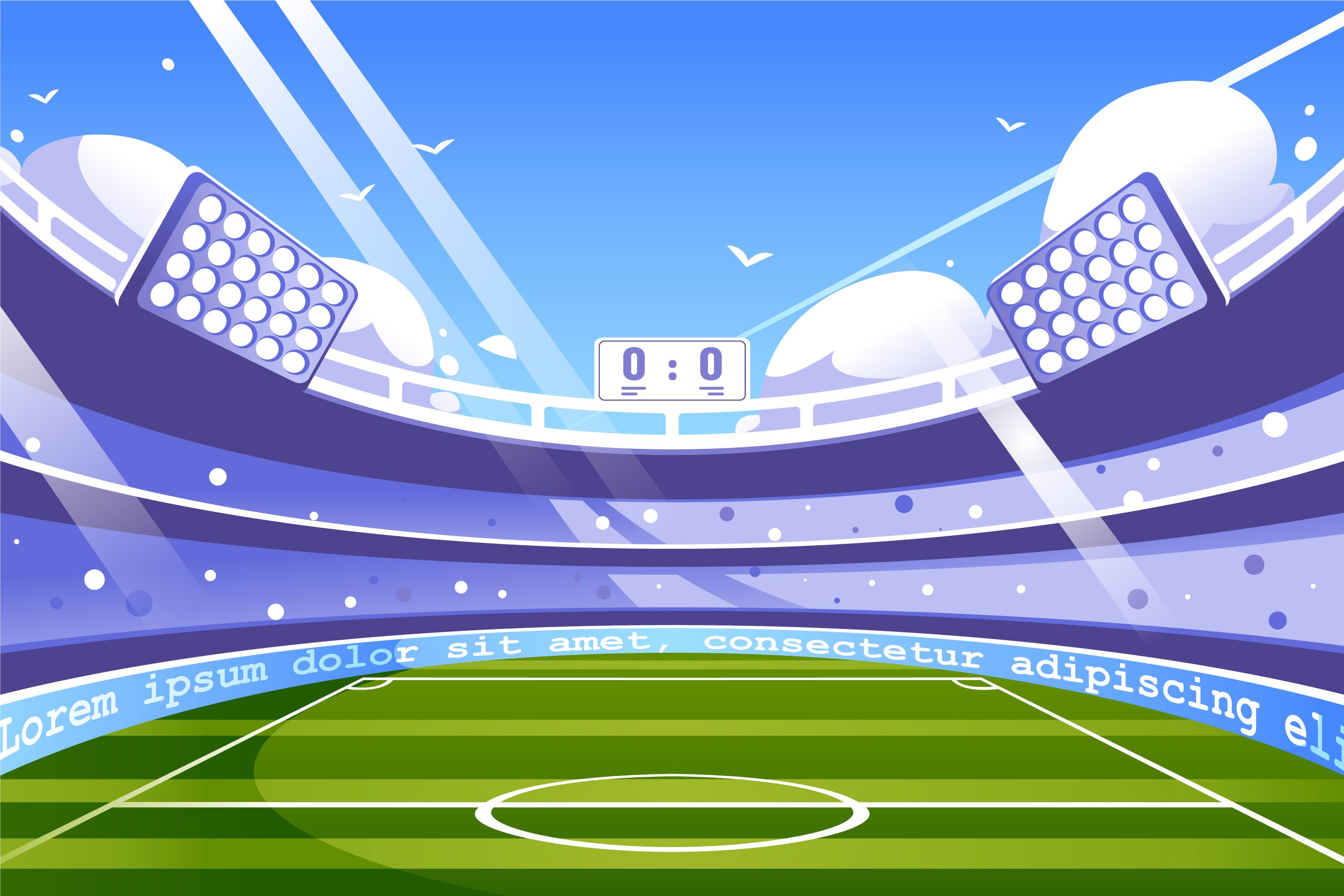 273 : 90 = ?
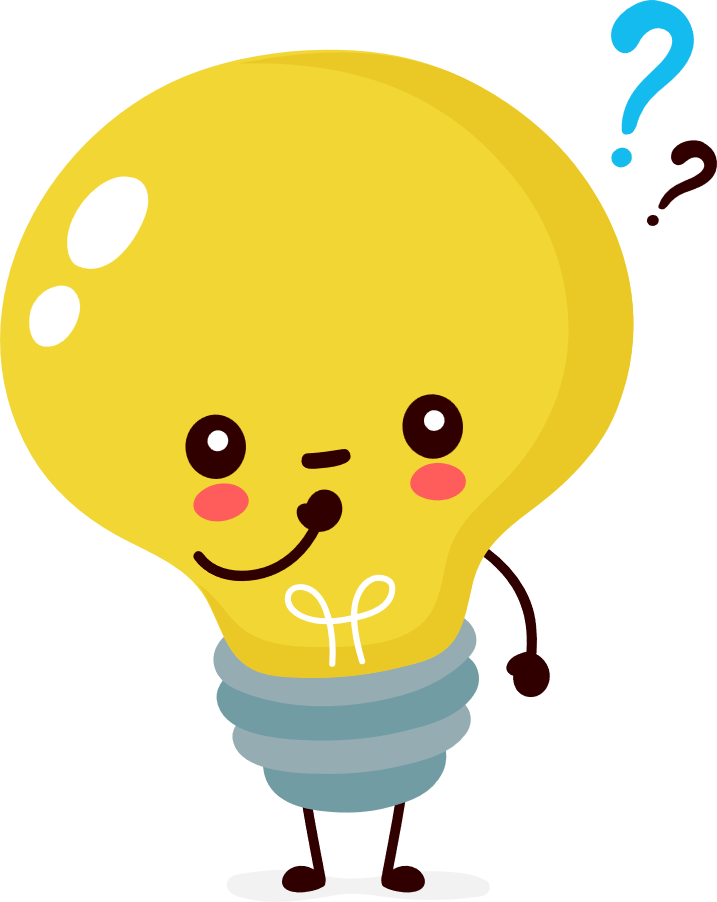 Hãy thử với thương là 3:
90 × 3 = 270; 270 < 273 (3 là thương)
Vậy thương của phép chia 273 : 90 là 3.
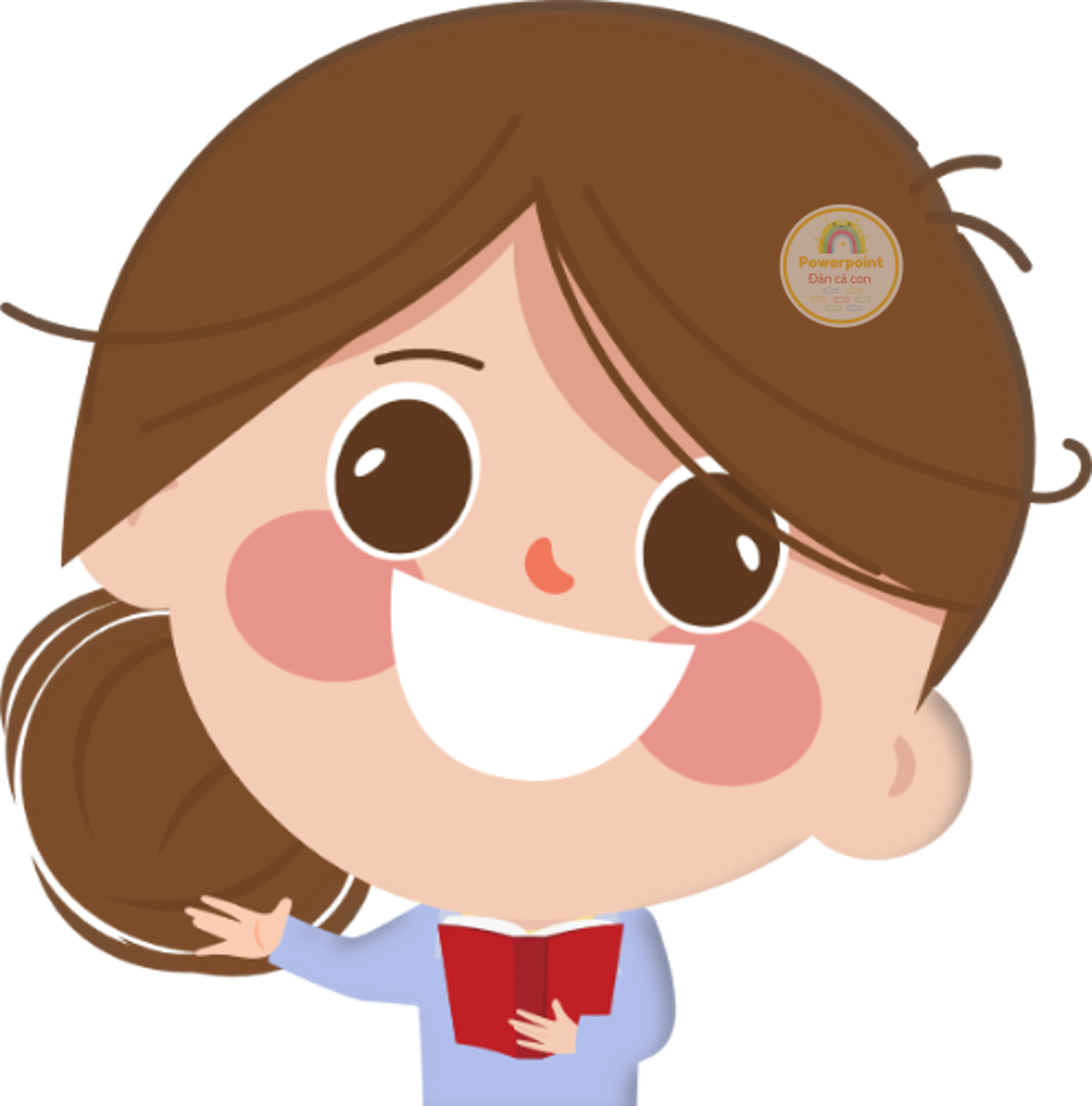 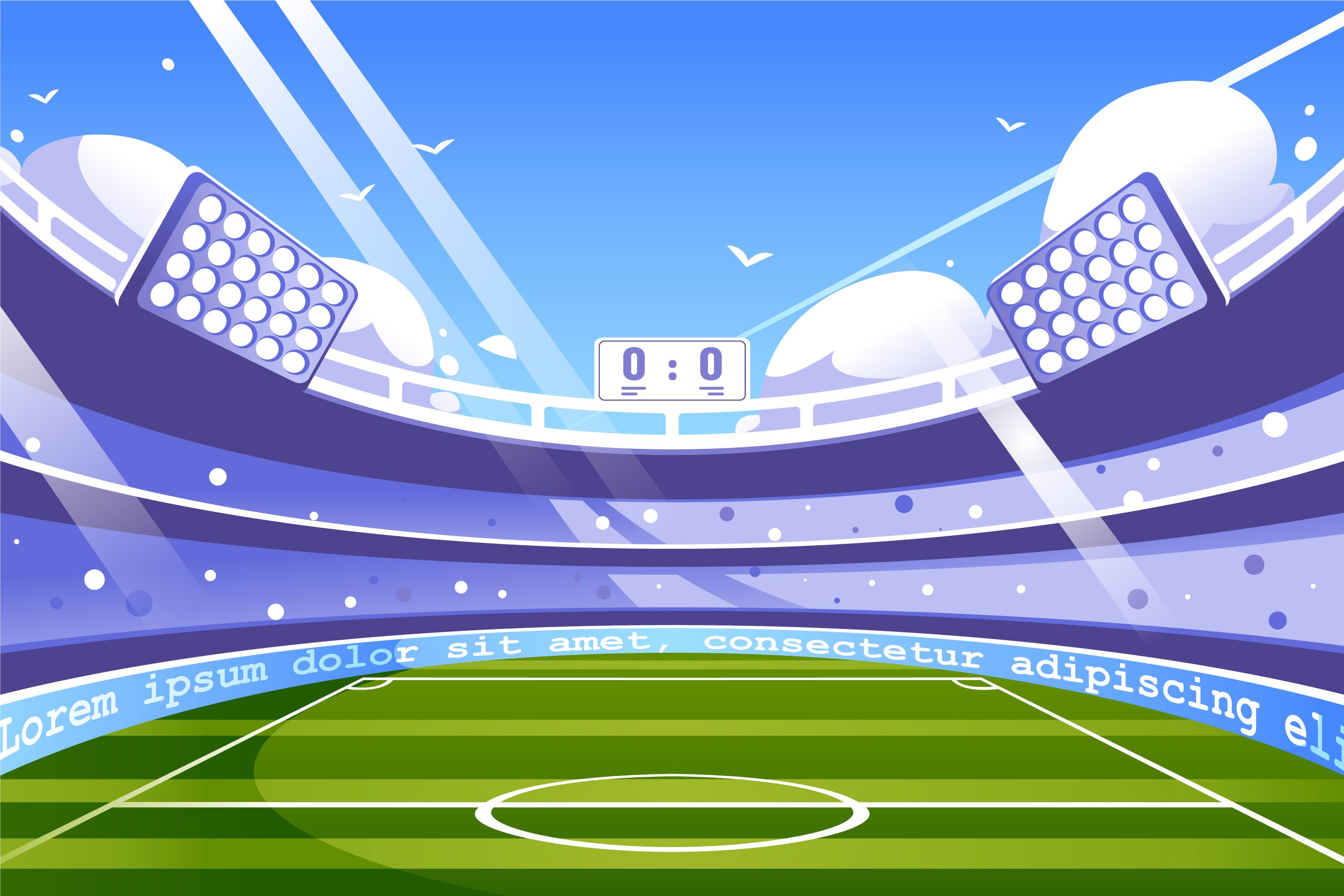 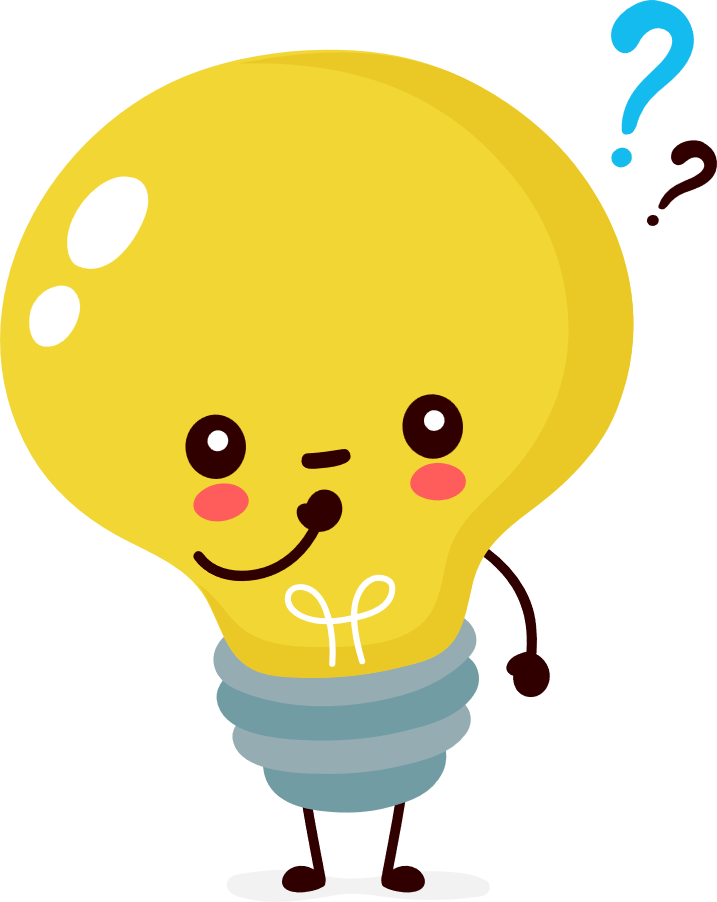 Tại sao ngay từ đầu lại ước lượng được thương của phép chia này là 3?
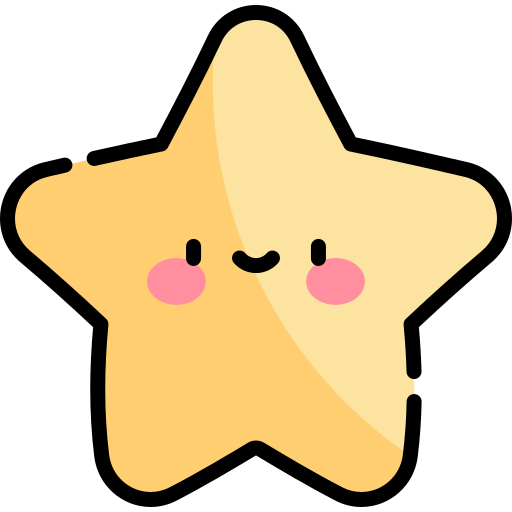 Để ước lượng thương, ta có thể làm tròn số bị chia và số chia để có số tròn chục.
Ước lượng thương của phép chia 273 : 90.
VÍ DỤ 1
Làm tròn 273 đến hàng chục thì được 270.
270 : 90 = 27 : 9 = 3
Vậy thương của phép chia 273 : 90 là 3.
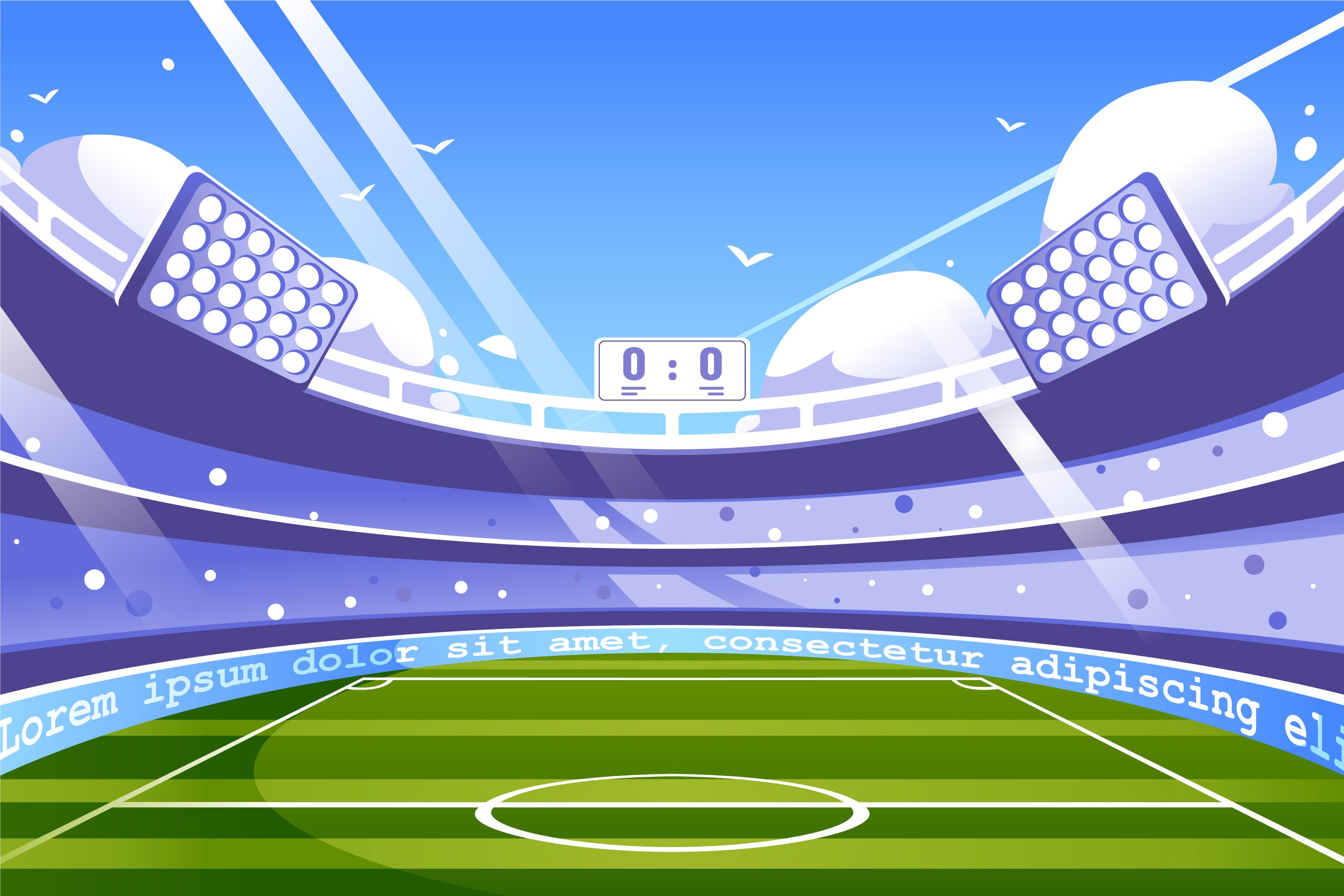 Ước lượng thương của phép chia 98 : 24.
VÍ DỤ 2
Làm tròn các số 98 và 24 đến hàng chục thì được 100 và 20.
100 : 20 = 5 (nhẩm: 10 chục : 2 chục = 5)
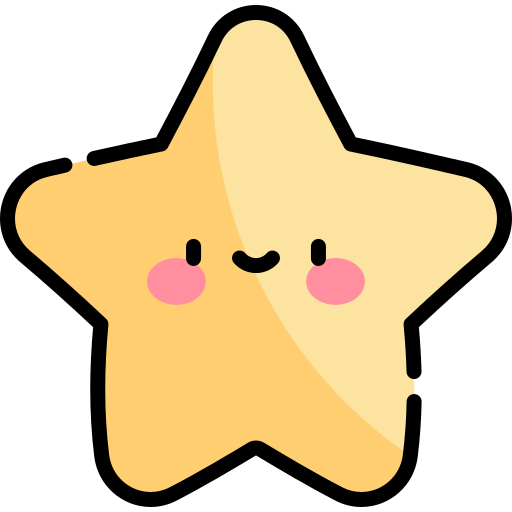 Thử với thương là 5: 24 × 5 = 120, 120 > 98, 
nên 5 không là thương.
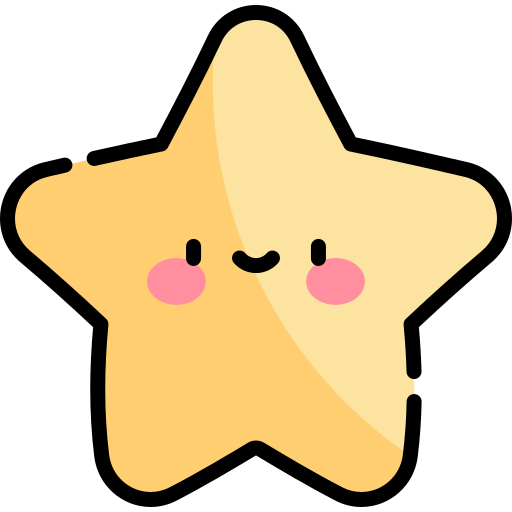 Thử với thương là 4: 24 × 4 = 96, 96 < 98,
nên 96 gần bằng 98.
Vậy thương của phép chia 98 : 24 là 4.
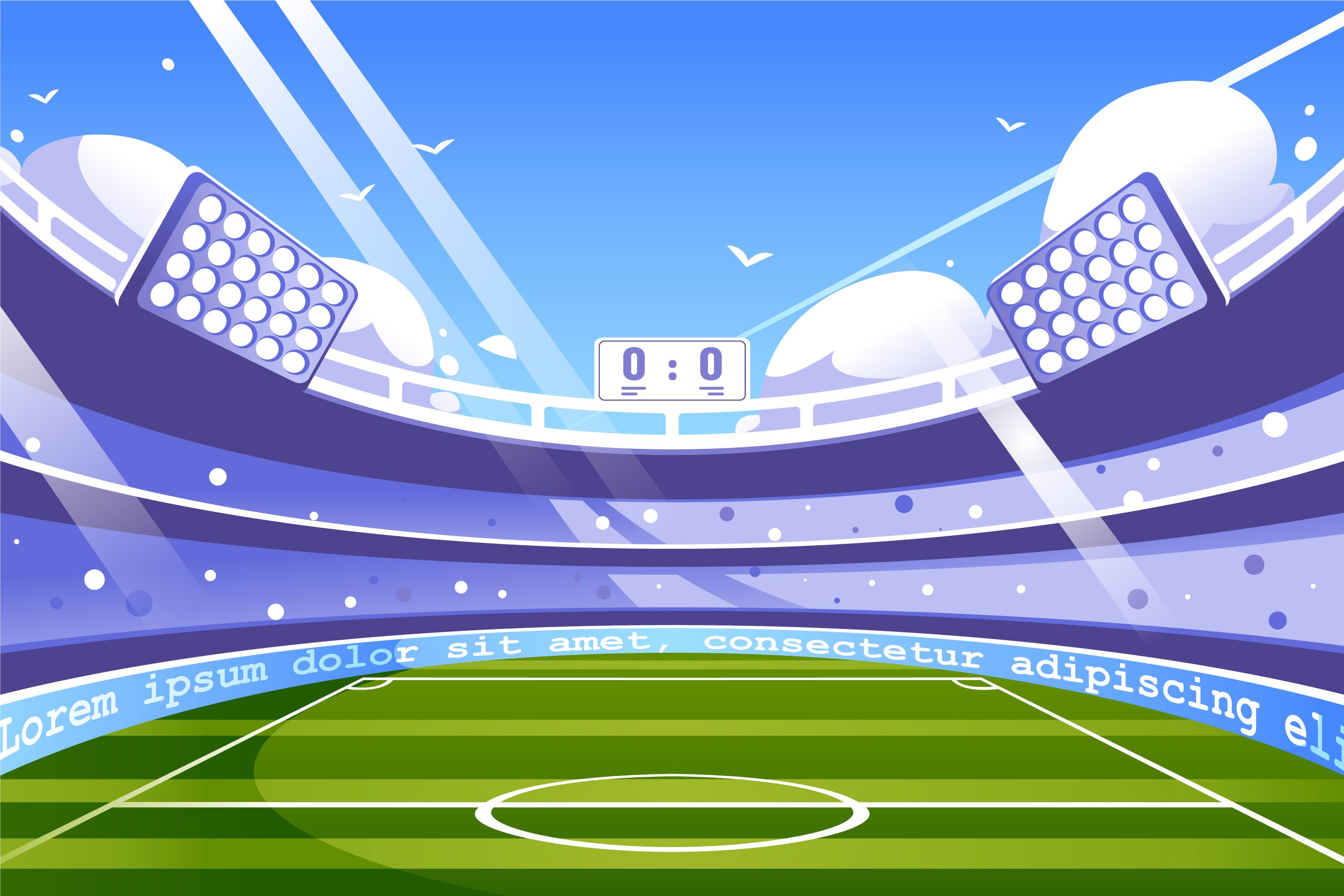 Ước lượng thương của phép chia 144 : 35.
VÍ DỤ 3
Làm tròn các số 144 và 35 đến hàng chục thì được .?. và .?.
.?. : .?. = .?. (dư .?.)
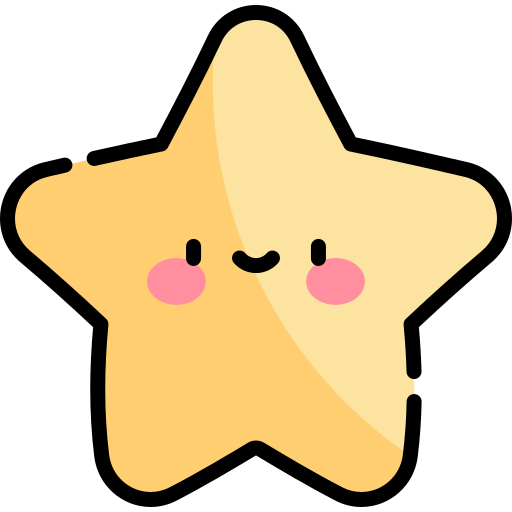 Thử với thương là .?. : 35 × .?. = .?., …,
Thử với thương là .?. : 35 × .?. = .?., …,
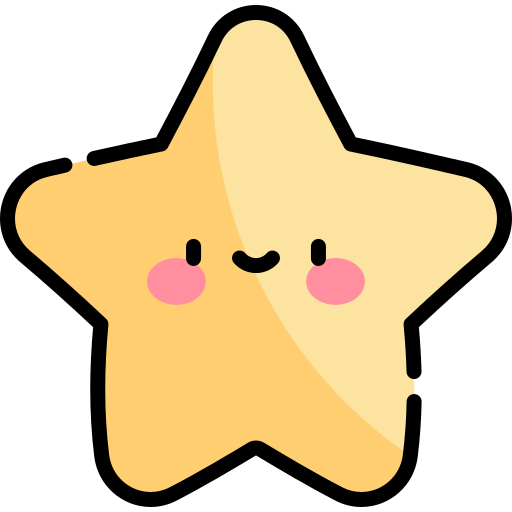 Vậy thương của phép chia 144 : 35 là .?.
Thảo luận nhóm 4
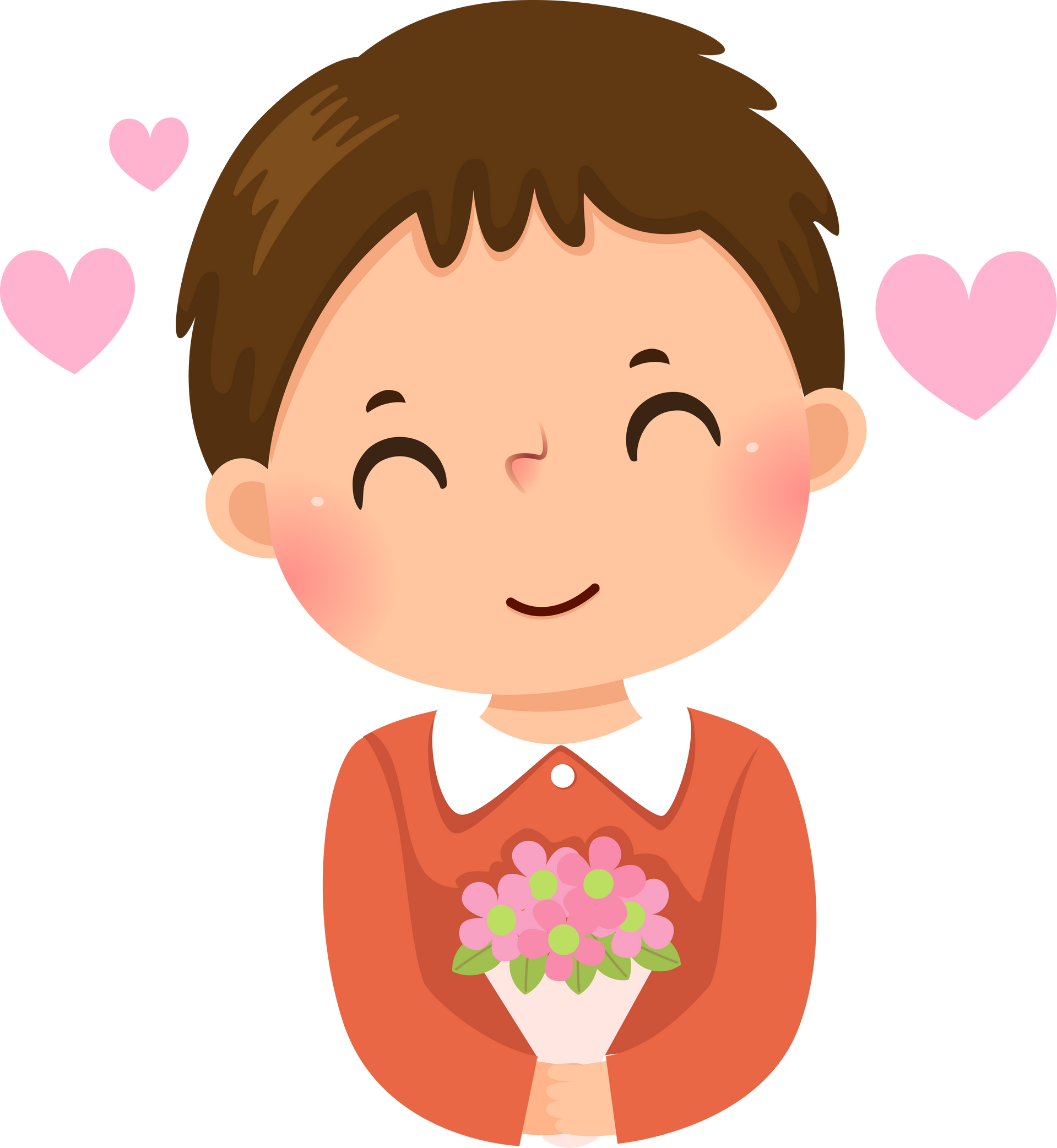 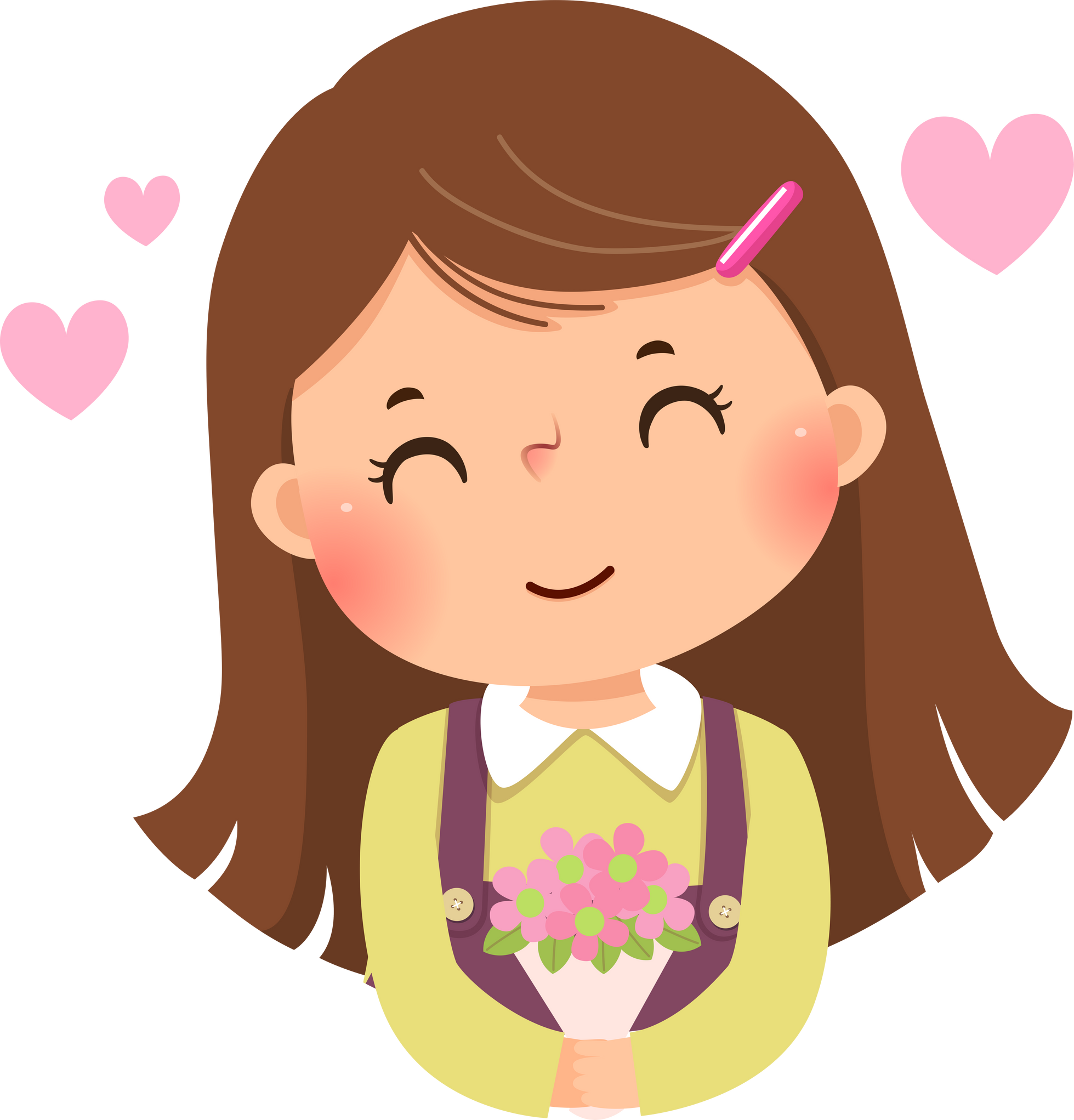 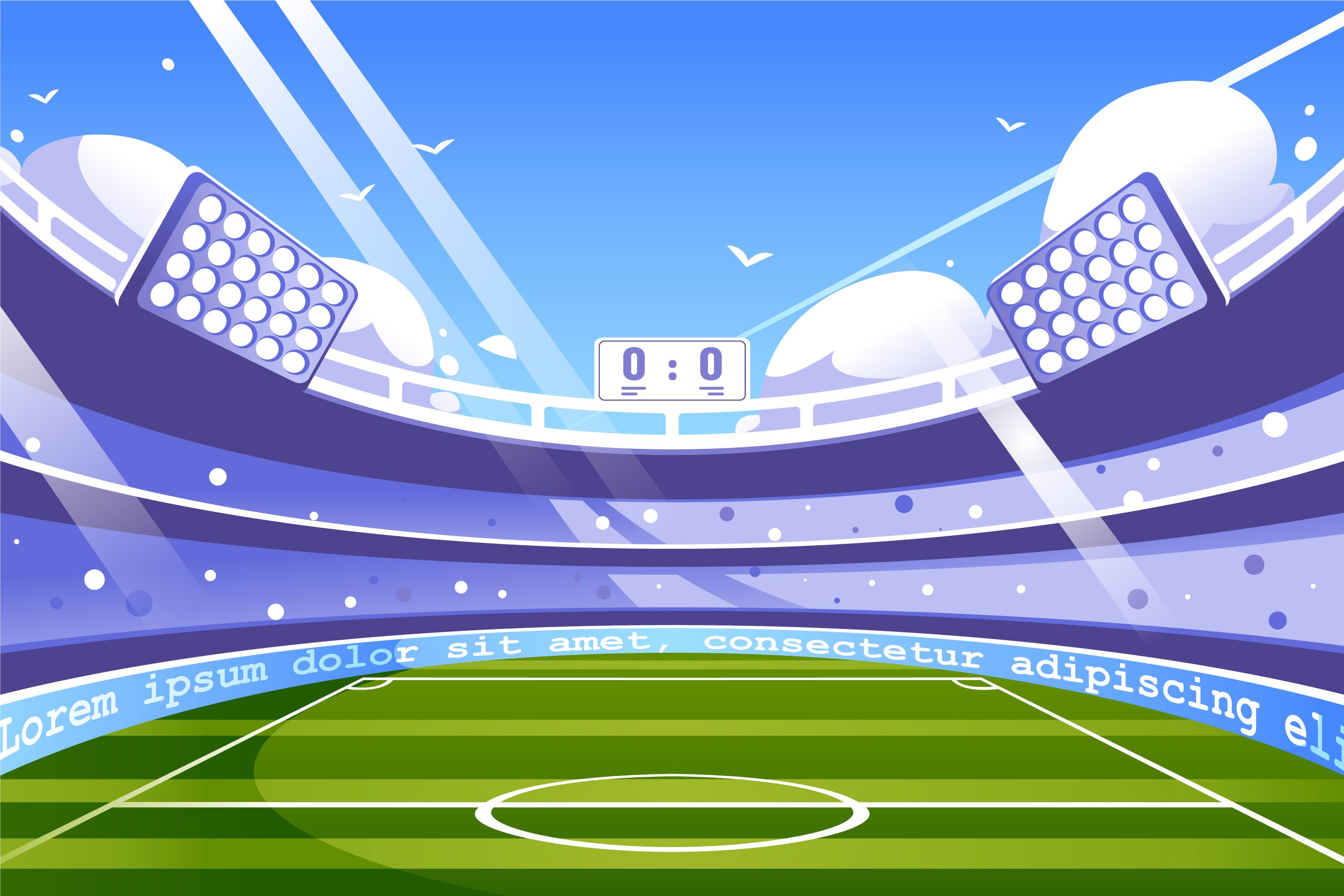 Ước lượng thương của phép chia 144 : 35.
VÍ DỤ 3
Làm tròn các số 144 và 35 đến hàng chục thì được 140 và 40.
140 : 40 = 3 (dư 20) (nhẩm: 14 chục : 4 chục = 3, dư 2 chục)
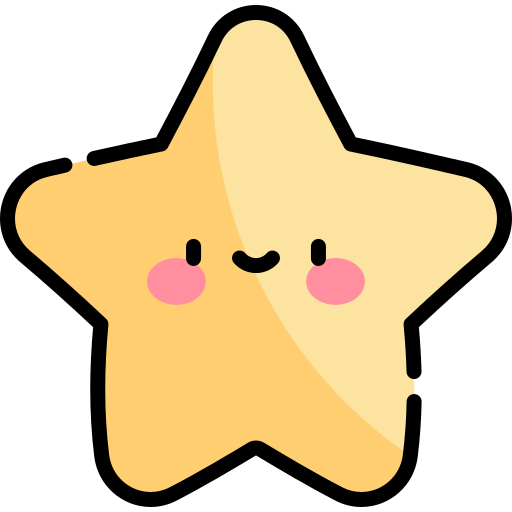 Thử với thương là 3: 35 x 3 = 105, 105 < 144.
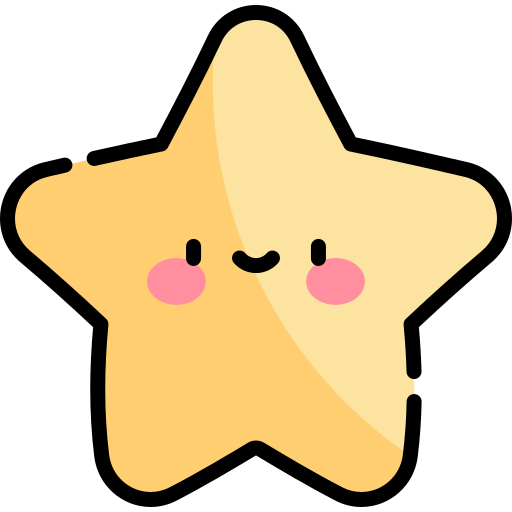 Thử với thương là 4: 35 x 4 = 140, 140 < 144
nên 140 gần bằng 144.
Vậy thương của phép chia 144 : 35 là 4.
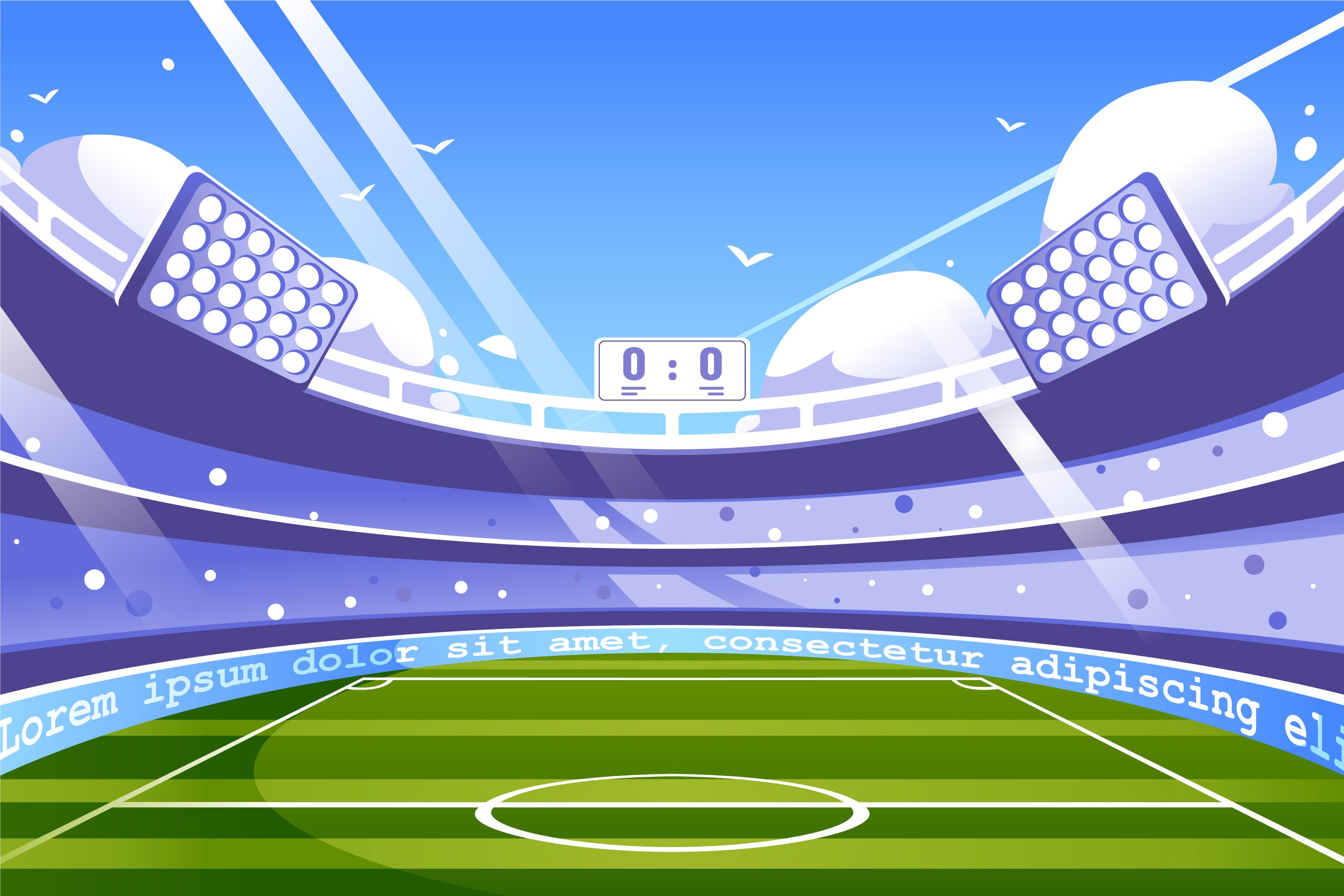 Khái quát hoá cách ước lượng thương
Để ước lượng thương của phép chia cho số có hai chữ số, ta có thể làm như sau:
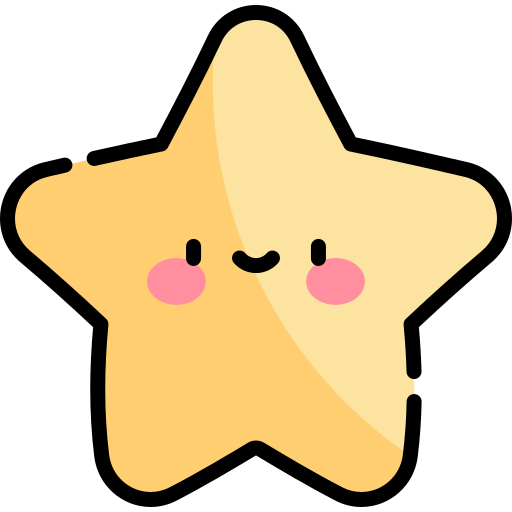 - Làm tròn số bị chia và số chia đến hàng chục.
Nhẩm thương.
- Thử lại (lấy thương nhẩm được nhân với số chia ban đầu):
+ Nếu kết quả lớn hơn số bị chia → Loại → Bớt đi để có thương nhỏ hơn → Thử lại.
+ Nếu kết quả bé hơn số bị chia → So sánh với số bị chia:
Nếu tích gần bằng số bị chia → Nhận.
Nếu tích kém số bị chia nhiều → Tăng thêm để có thương lớn hơn → Thử lại.
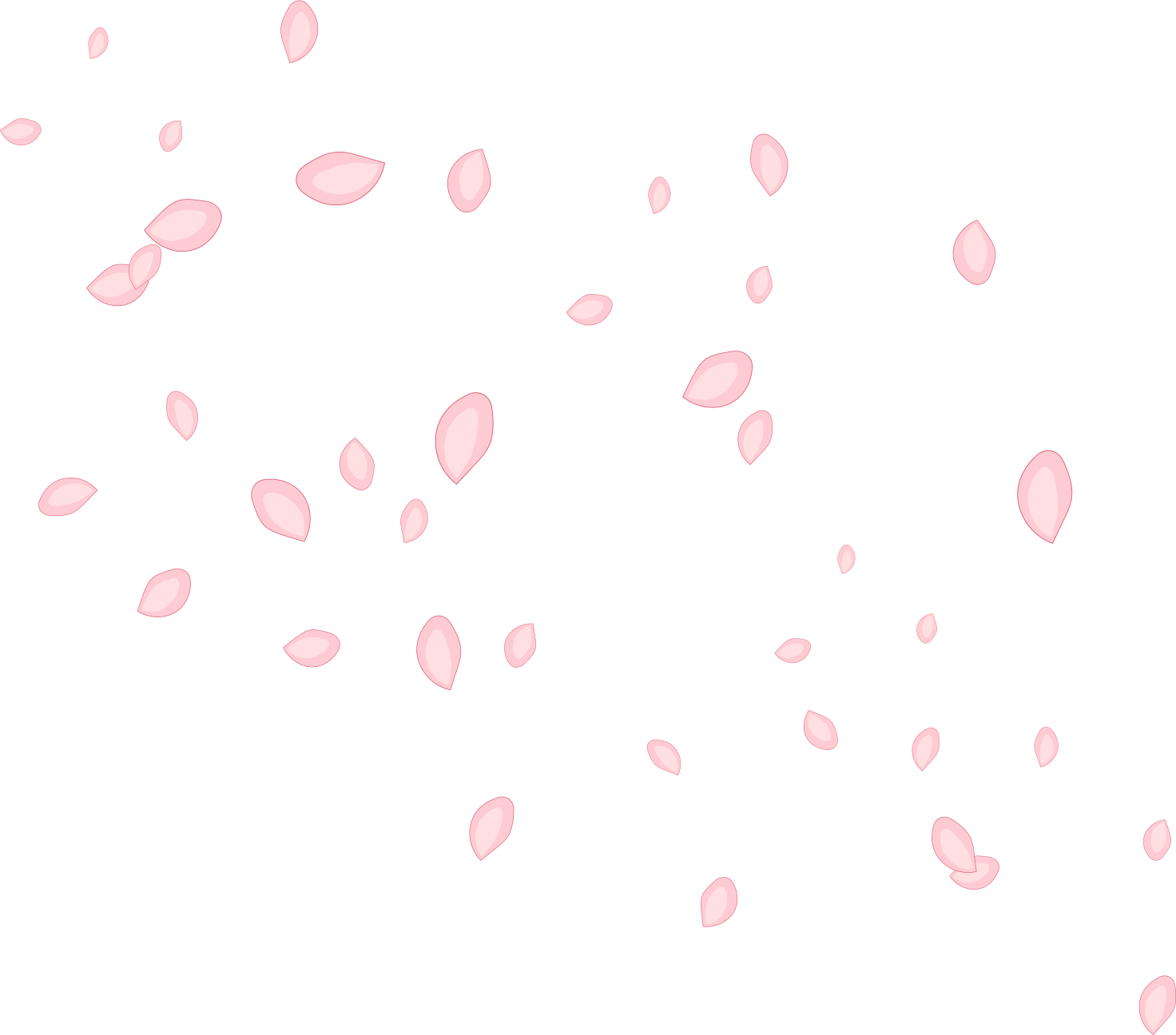 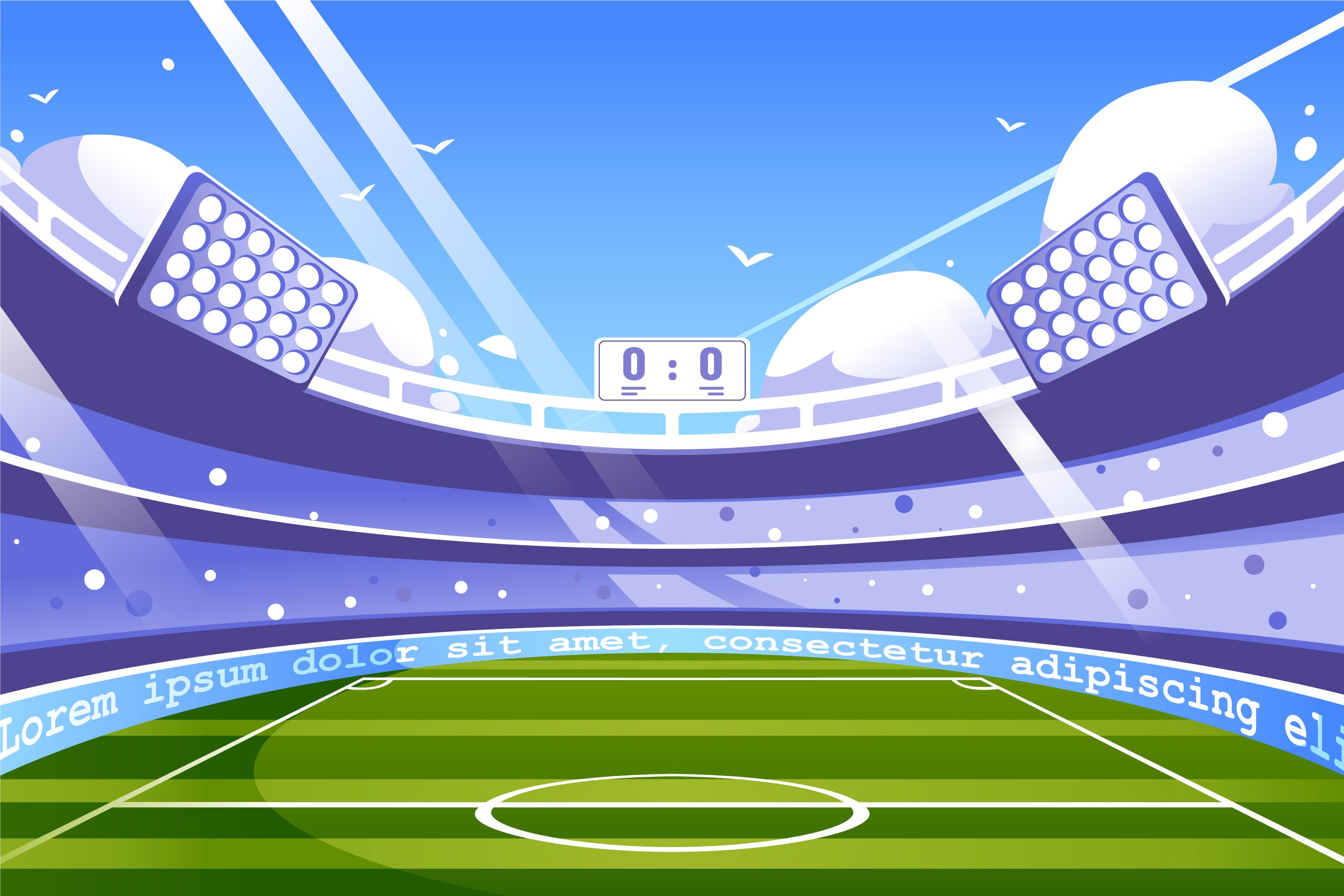 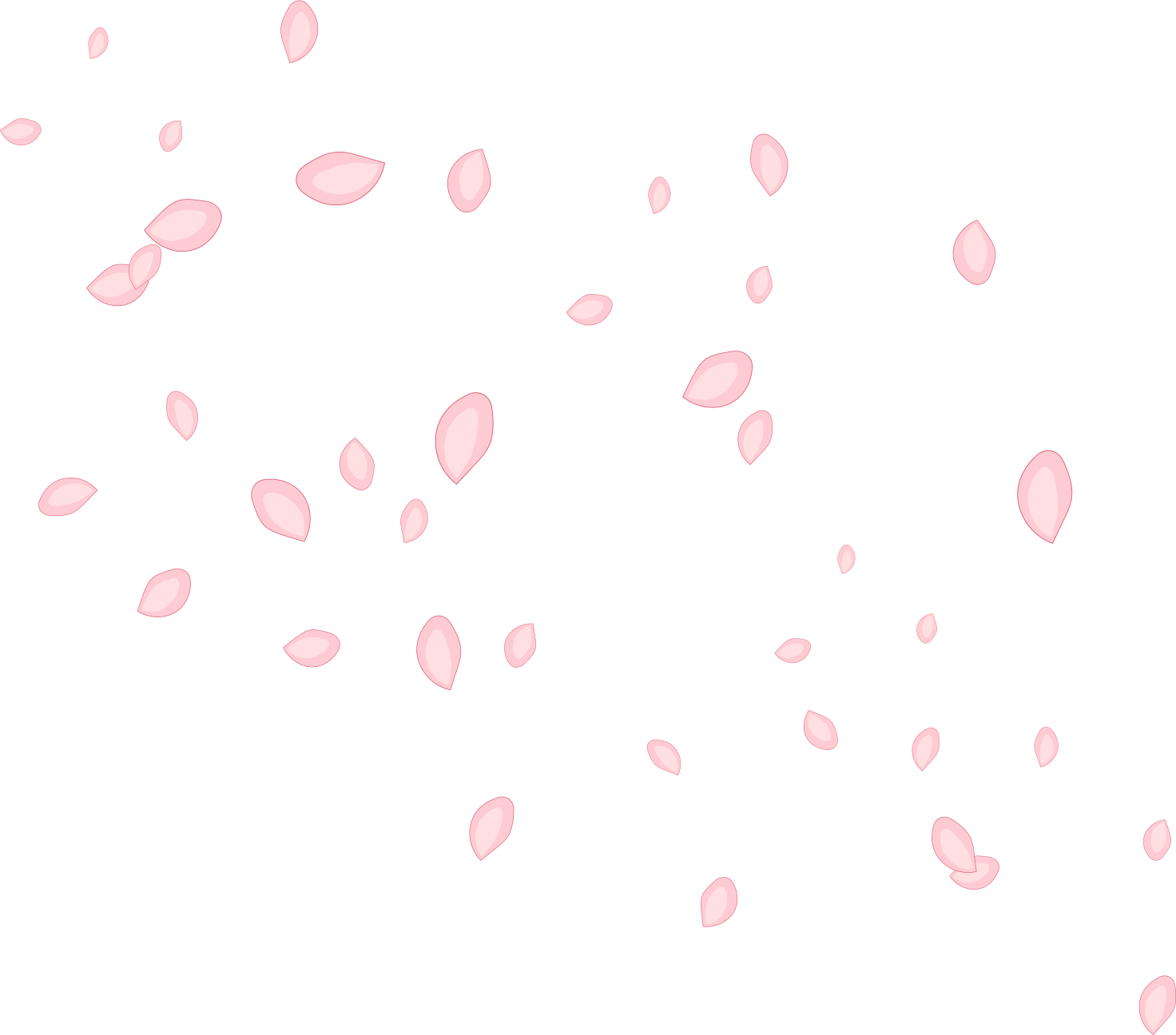 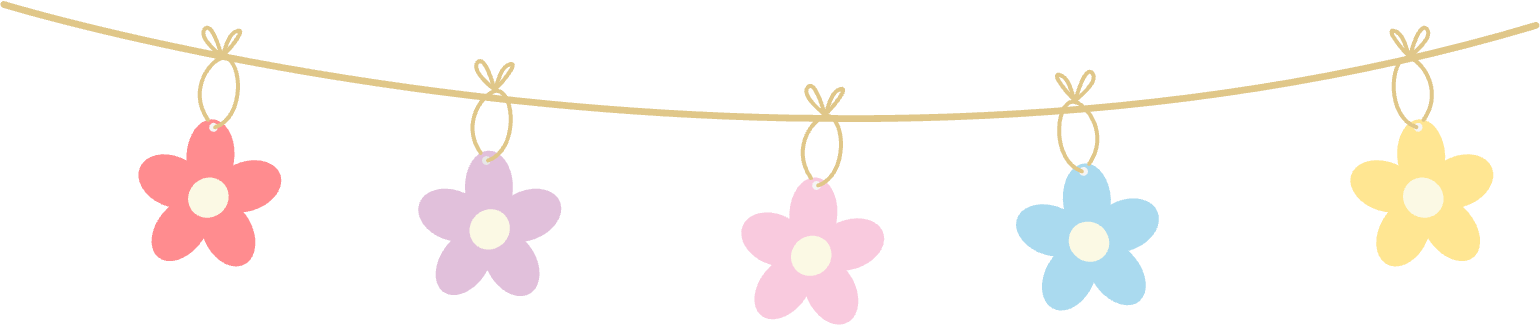 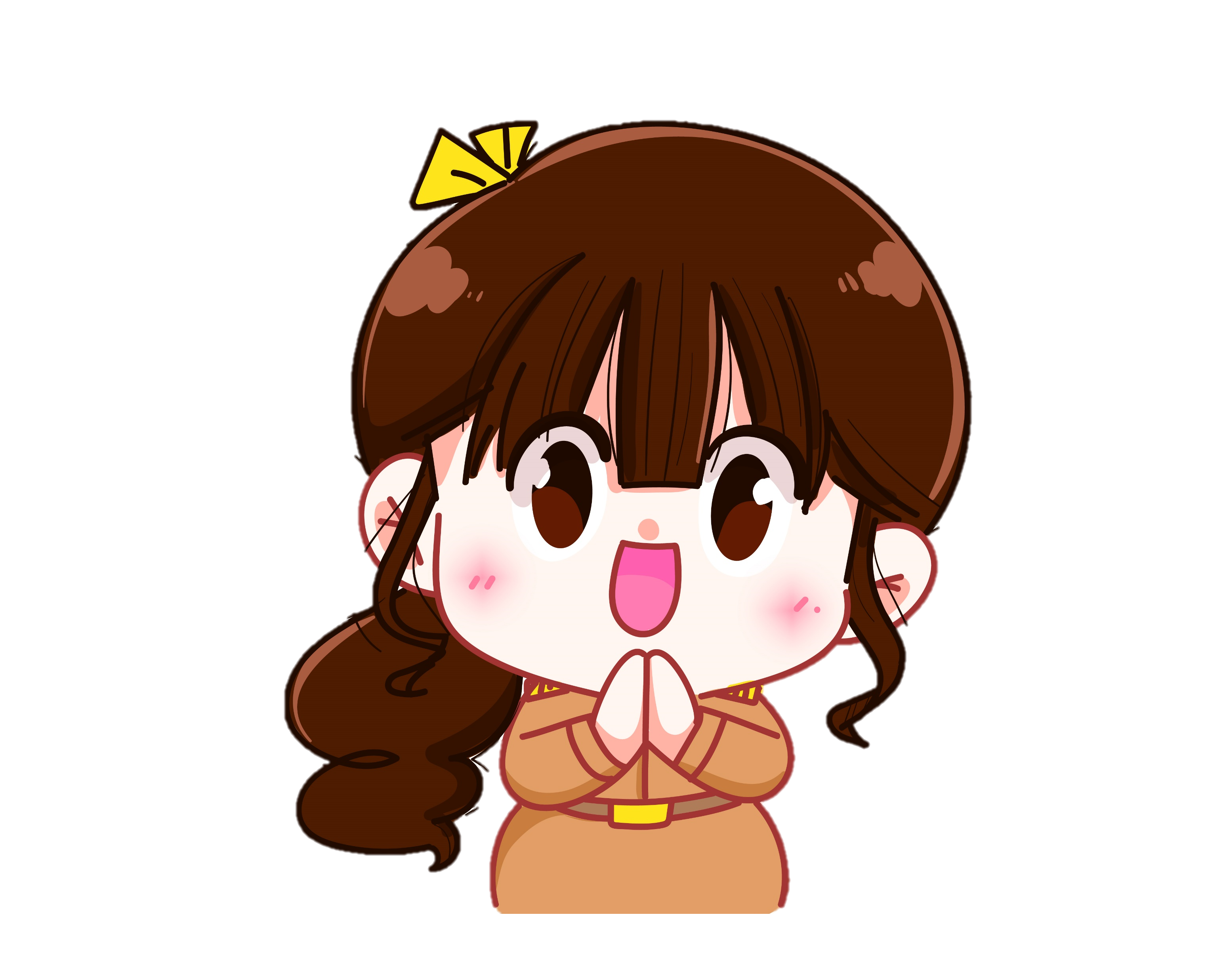 THỰC HÀNH
THỰC HÀNH
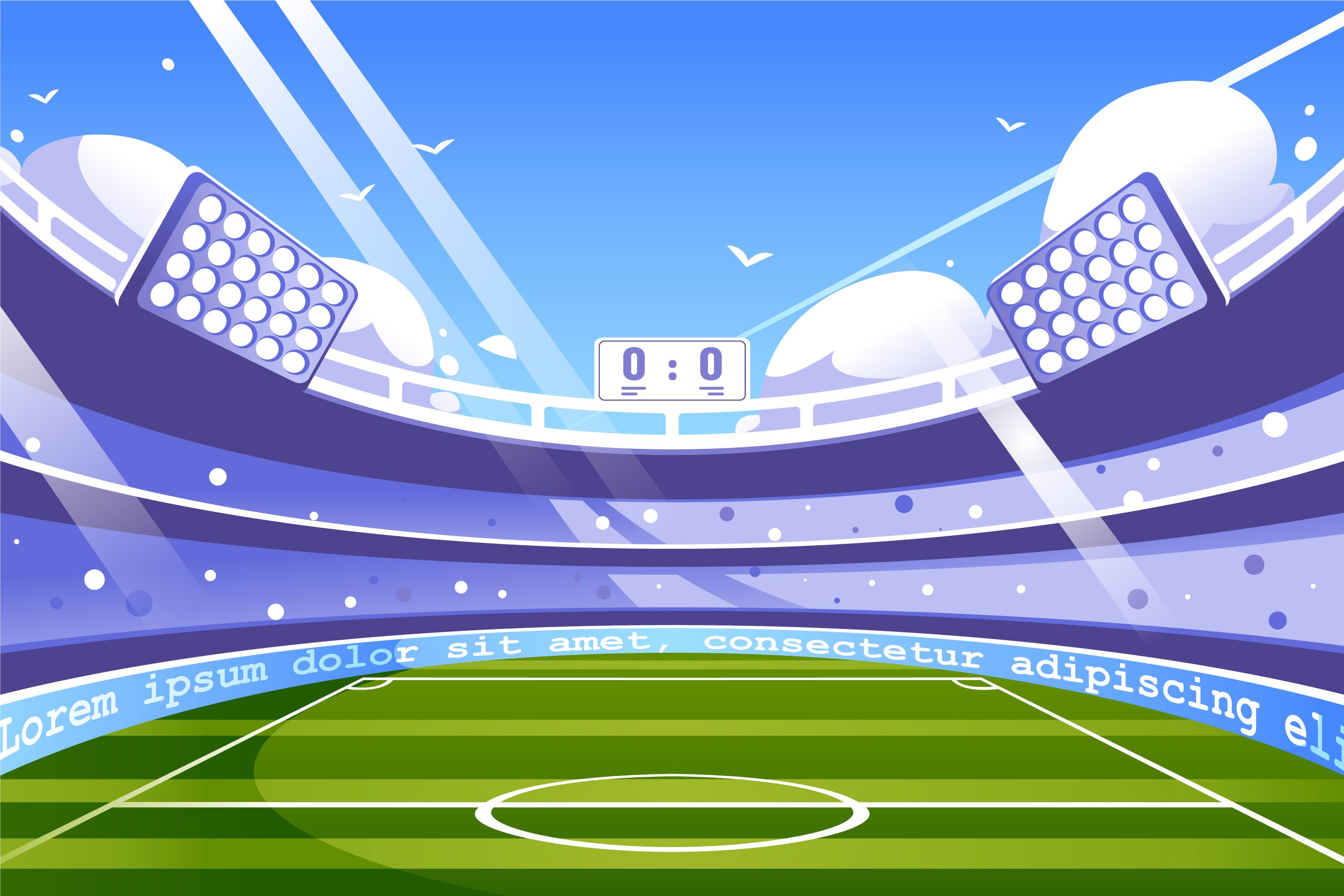 1
Ước lượng thương của các phép chia sau.
a)
68 : 59
77 : 18
84 : 32
56 : 23
b)
292 : 41
167 : 87
110 : 36
695 : 75
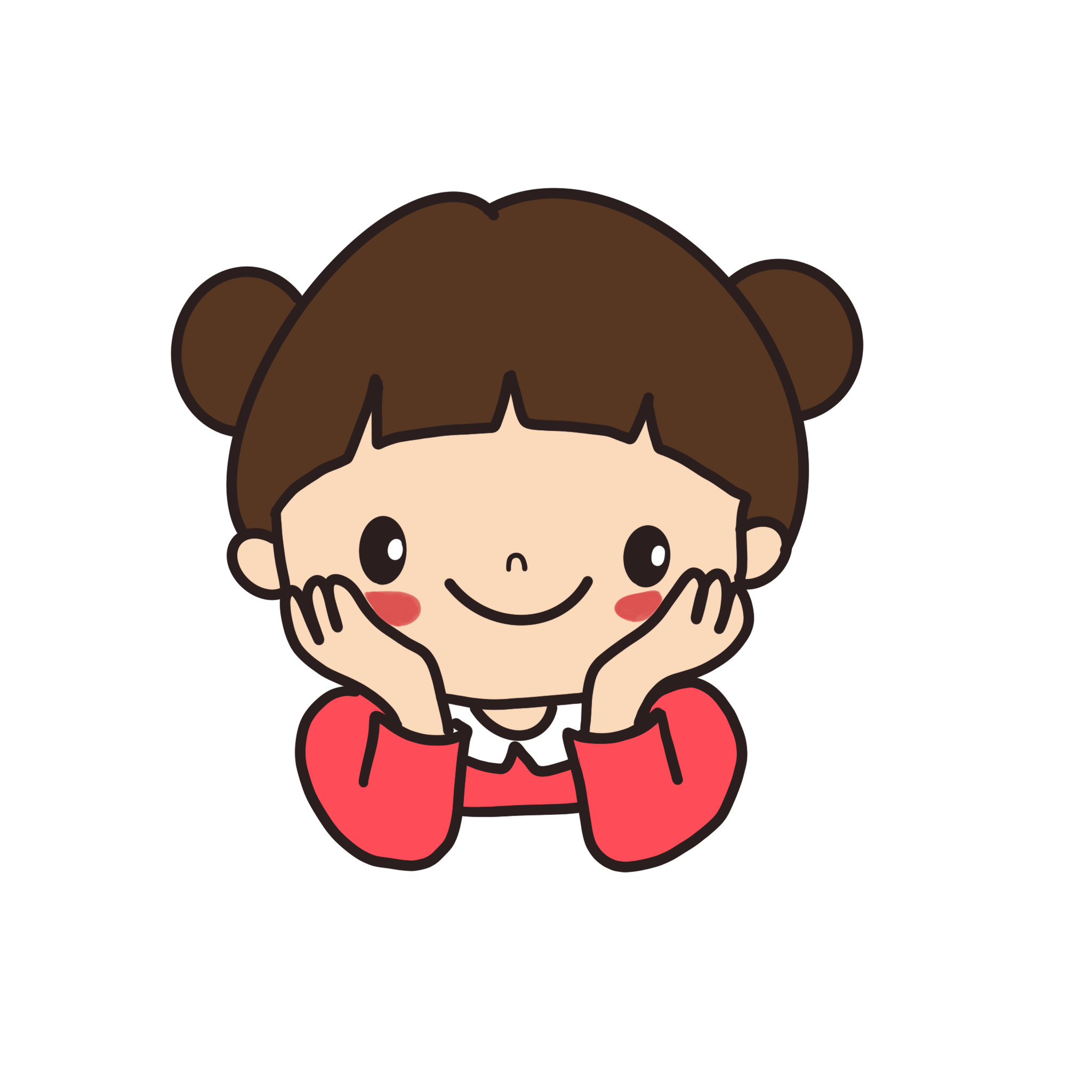 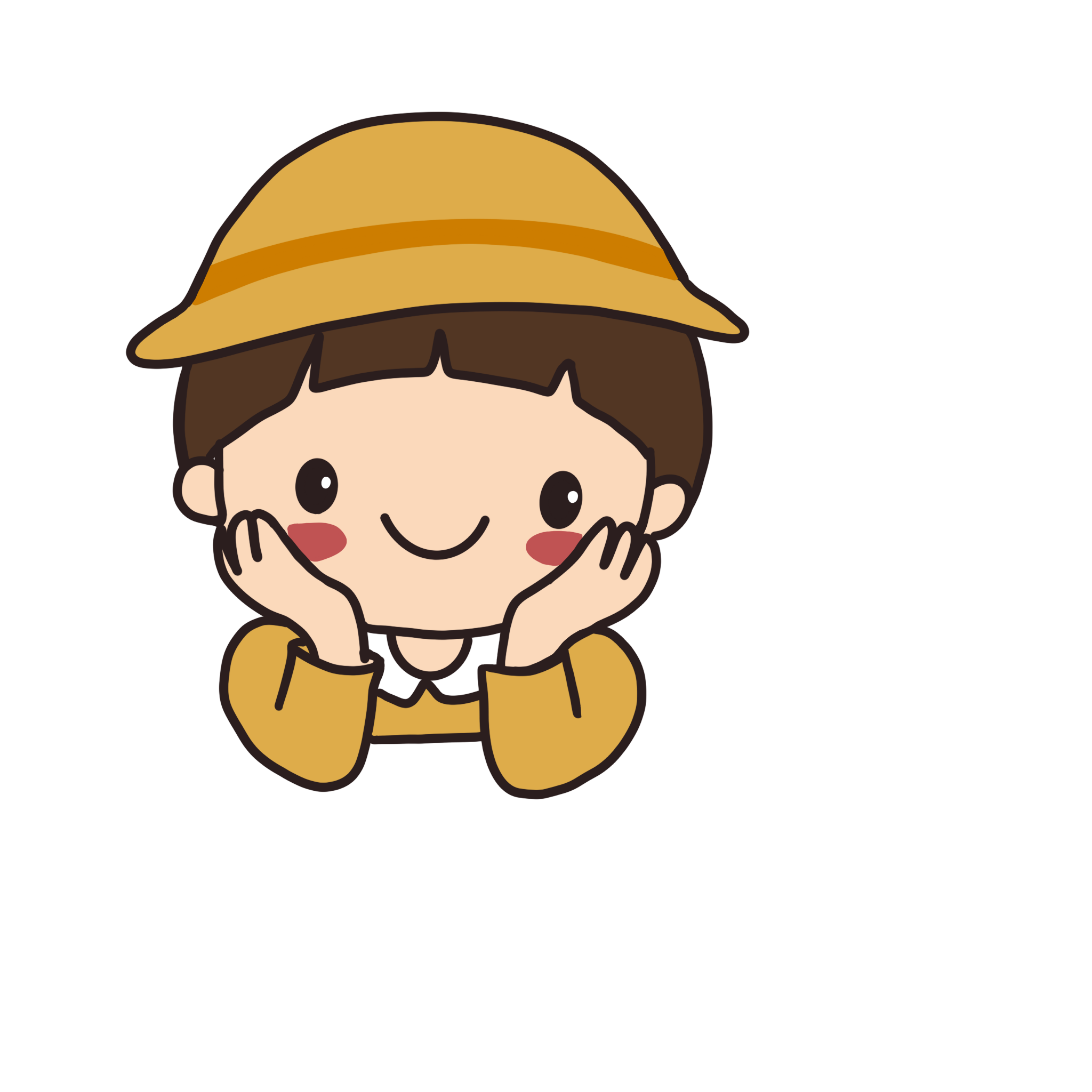 Thực hiện cá nhân
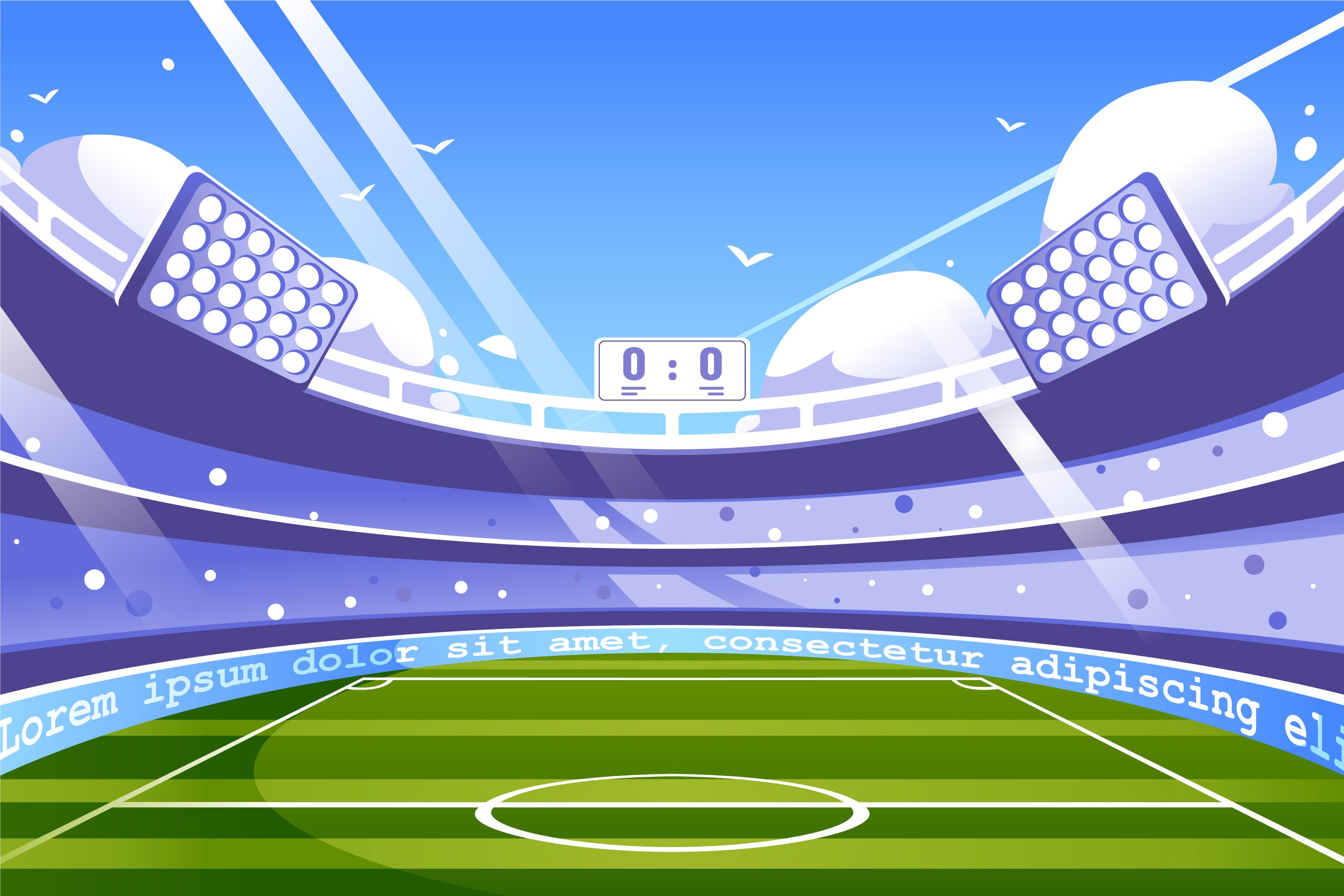 1
Ước lượng thương của các phép chia sau.
a)
68 : 59
77 : 18
84 : 32
56 : 23
b)
292 : 41
167 : 87
110 : 36
695 : 75
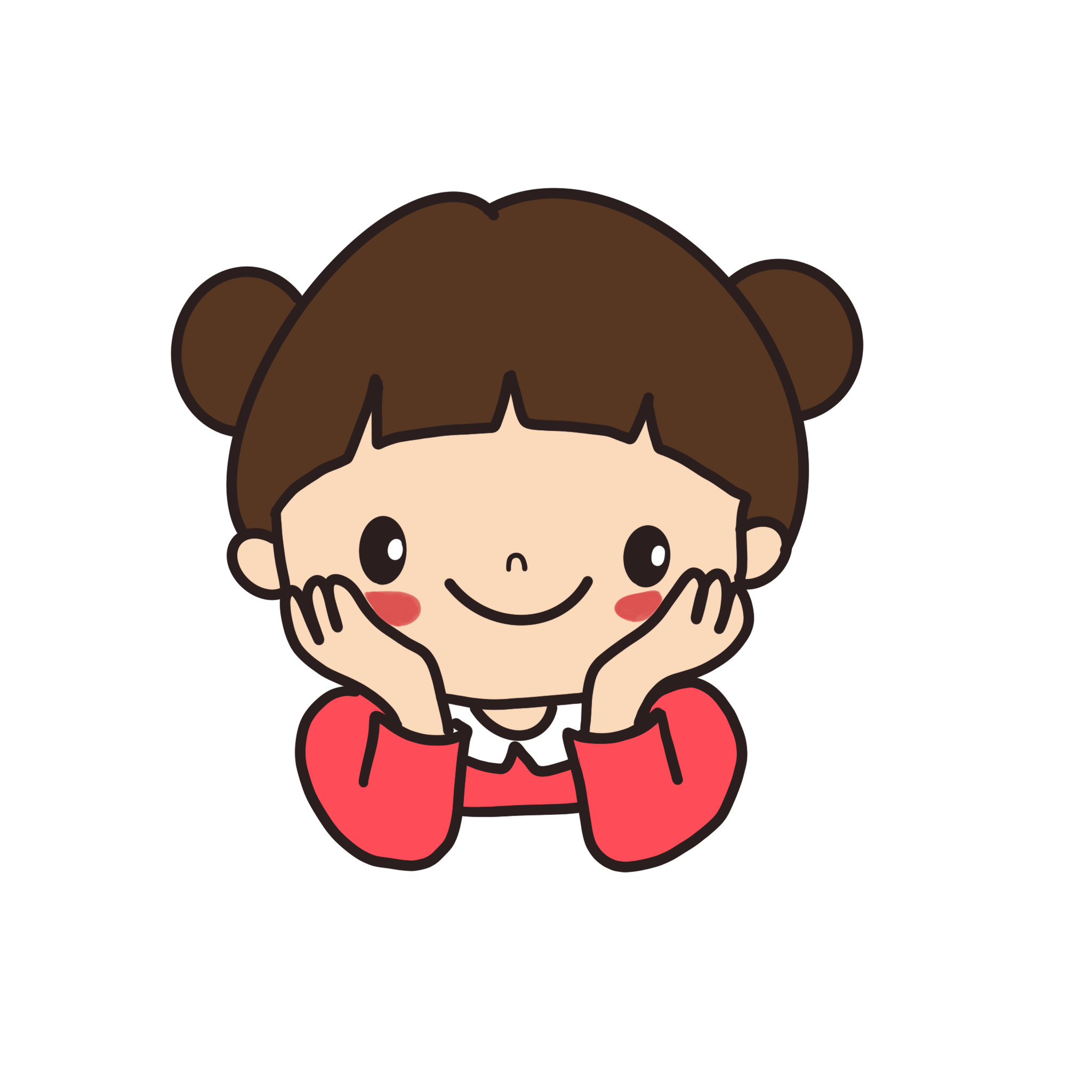 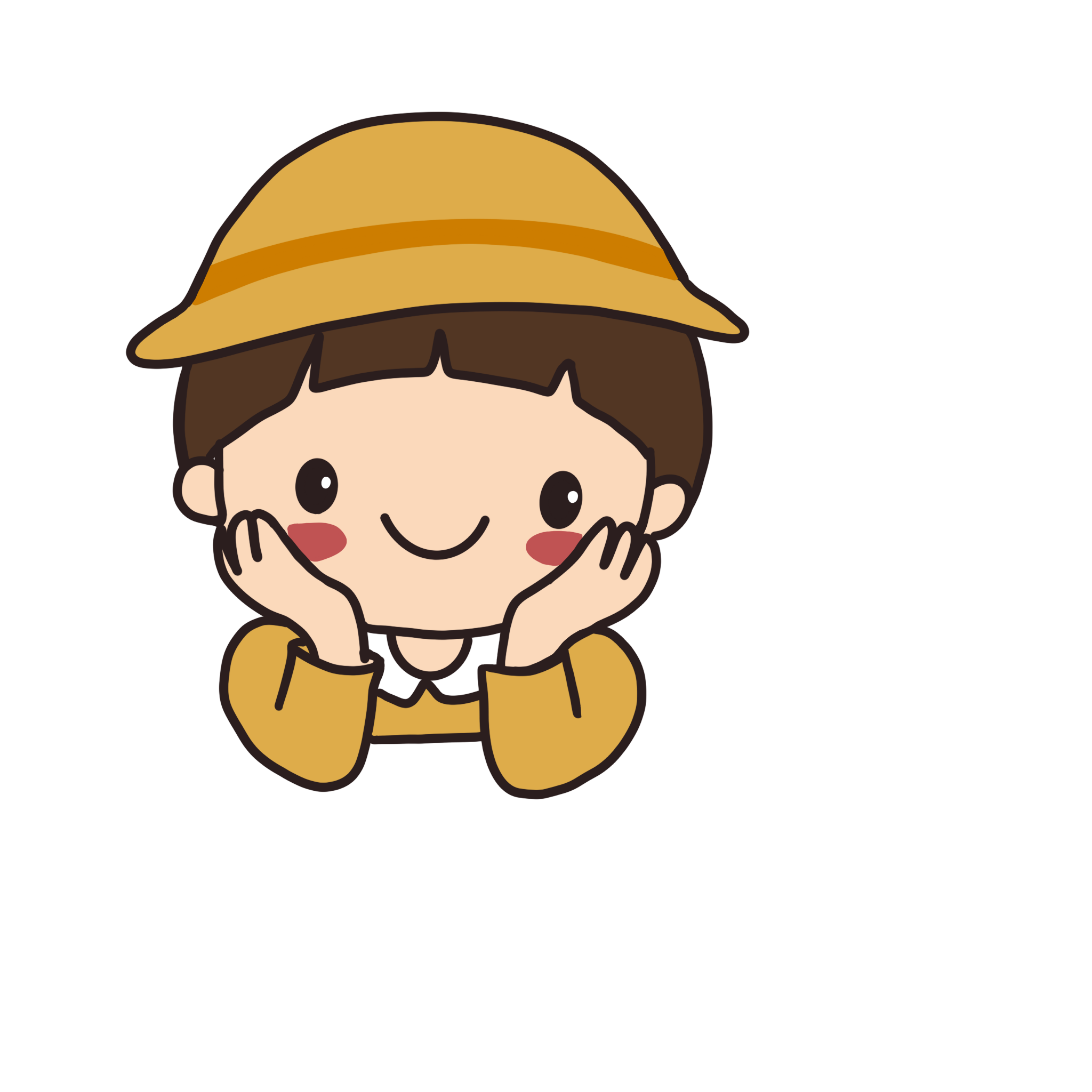 Chia sẻ nhóm đôi
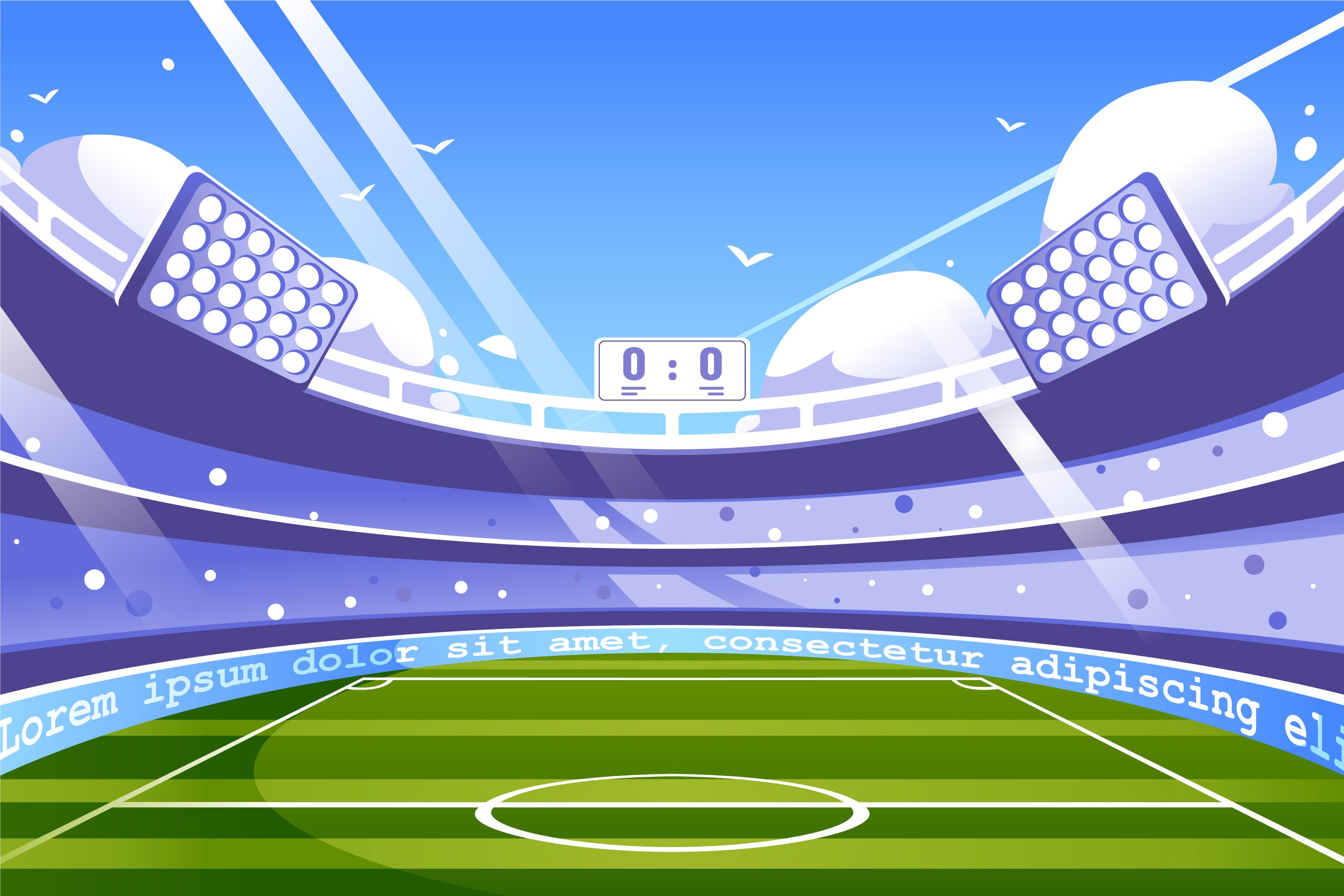 1
Ước lượng thương của các phép chia sau.
a)
56 : 23
Làm tròn các số 56 và 23 đến hàng chục thì được 60 và 20.
60 : 20 = 3 (nhẩm: 6 chục : 2 chục = 3)
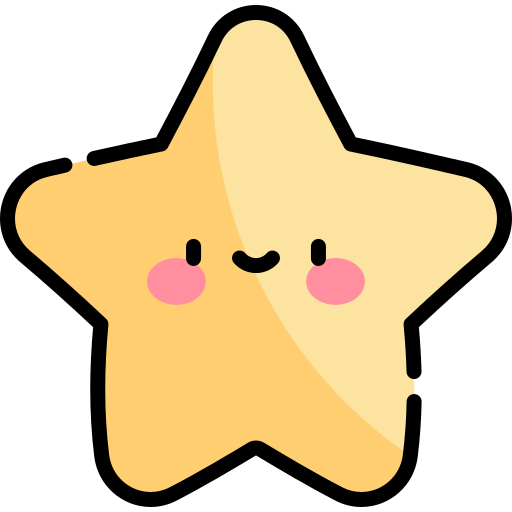 Thử với thương là 3: 23 x 3 = 69, 69 < 56
nên loại.
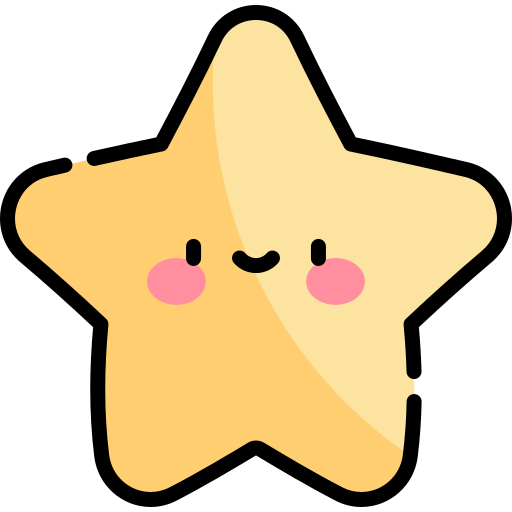 Thử với thương là 2: 23 x 2 = 46, 46 < 56
nên nhận.
Vậy thương của phép chia 56 : 23 là 2.
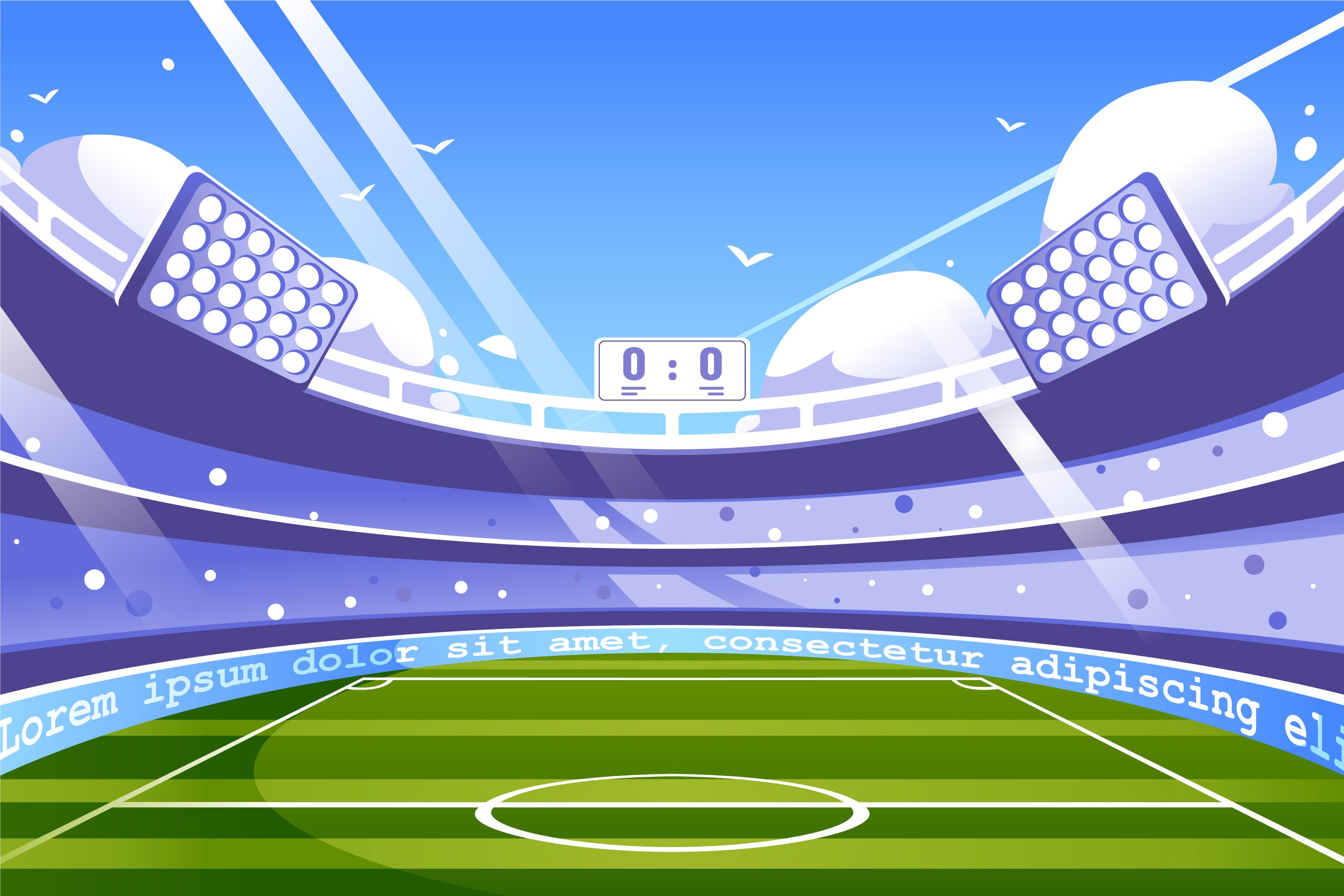 1
Ước lượng thương của các phép chia sau.
a)
84 : 32
Làm tròn các số 84 và 32 đến hàng chục thì được 80 và 30.
80 : 30 = 2 (dư 20) (nhẩm: 8 chục : 3 chục = 3, dư 20)
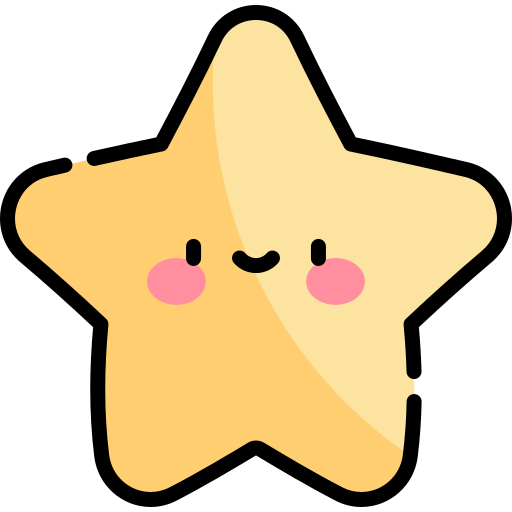 Thử với thương là 2: 32 x 2 = 64, 64 < 84
nên nhận.
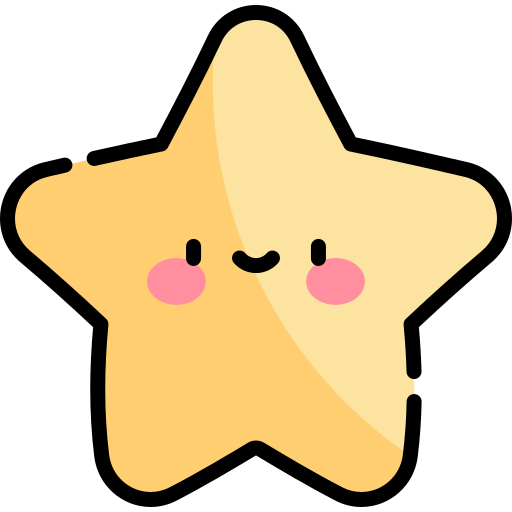 Thử với thương là 3: 32 x 3 = 96, 96 > 84
nên loại.
Vậy thương của phép chia 84 : 32 là 2.
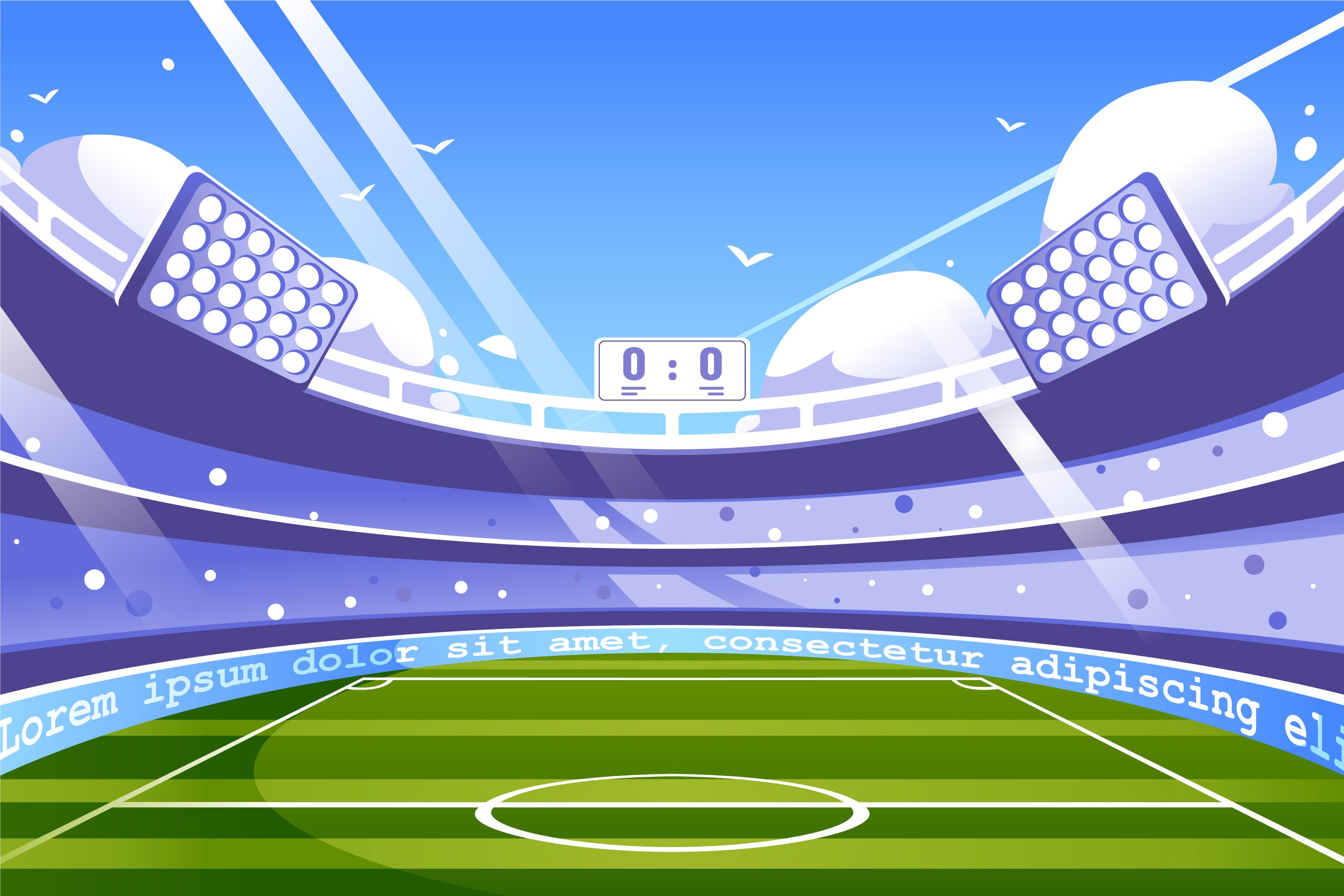 1
Ước lượng thương của các phép chia sau.
a)
77 : 18
Làm tròn các số 77 và 18 đến hàng chục thì được 80 và 20.
80 : 20 = 4 (nhẩm: 8 chục : 2 chục = 4)
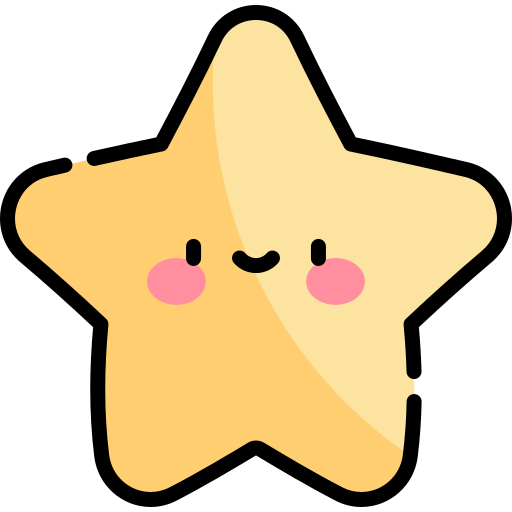 Thử với thương là 4: 18 x 4 = 72, 72 < 77
nên nhận.
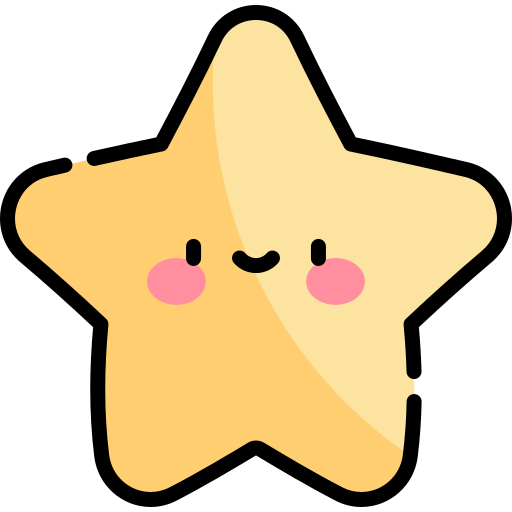 Thử với thương là 5: 18 x 5 = 90, 90 > 77
nên loại.
Vậy thương của phép chia 77 : 18 là 4.
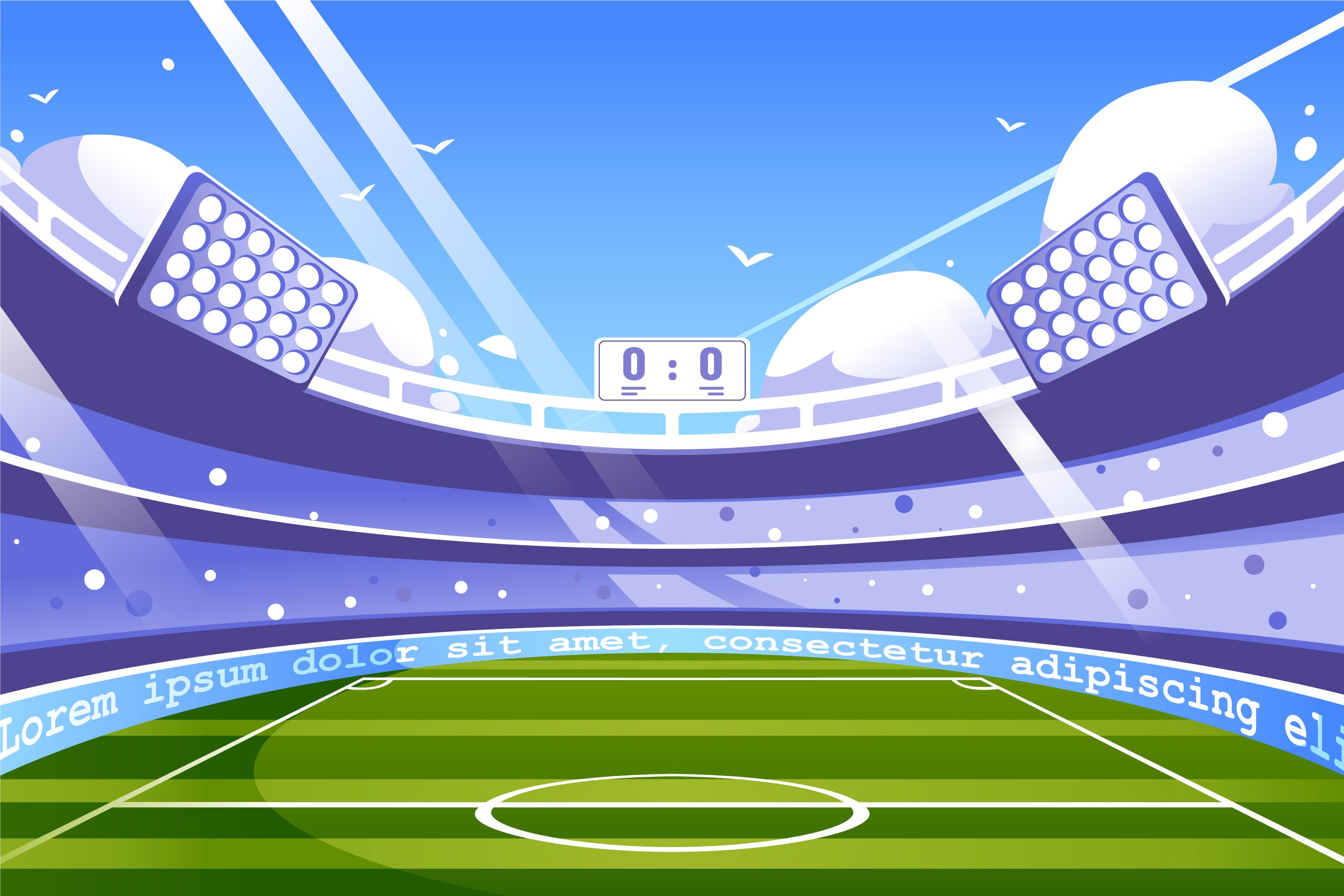 1
Ước lượng thương của các phép chia sau.
a)
68 : 59
Làm tròn các số 68 và 59 đến hàng chục thì được 70 và 60.
70 : 60 = 1, dư 10 (nhẩm: 7 chục : 6 chục = 1, dư 10)
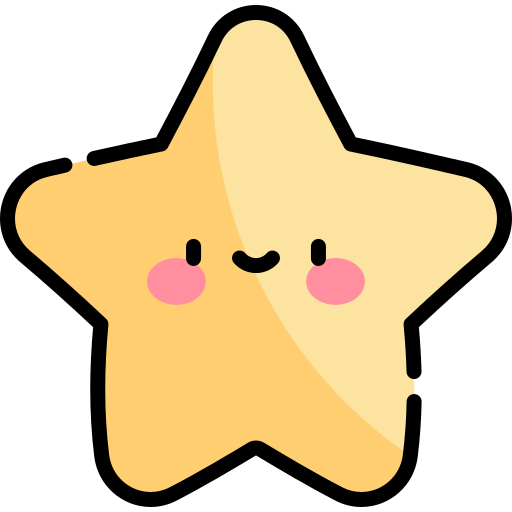 Thử với thương là 1: 59 x 1 = 59, 59 < 68
nên nhận.
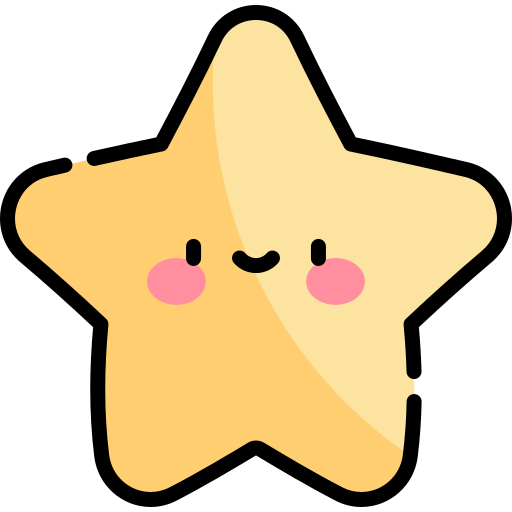 Thử với thương là 2: 59 x 2 = 118, 118 > 68
nên loại.
Vậy thương của phép chia 68 : 59 là 1.
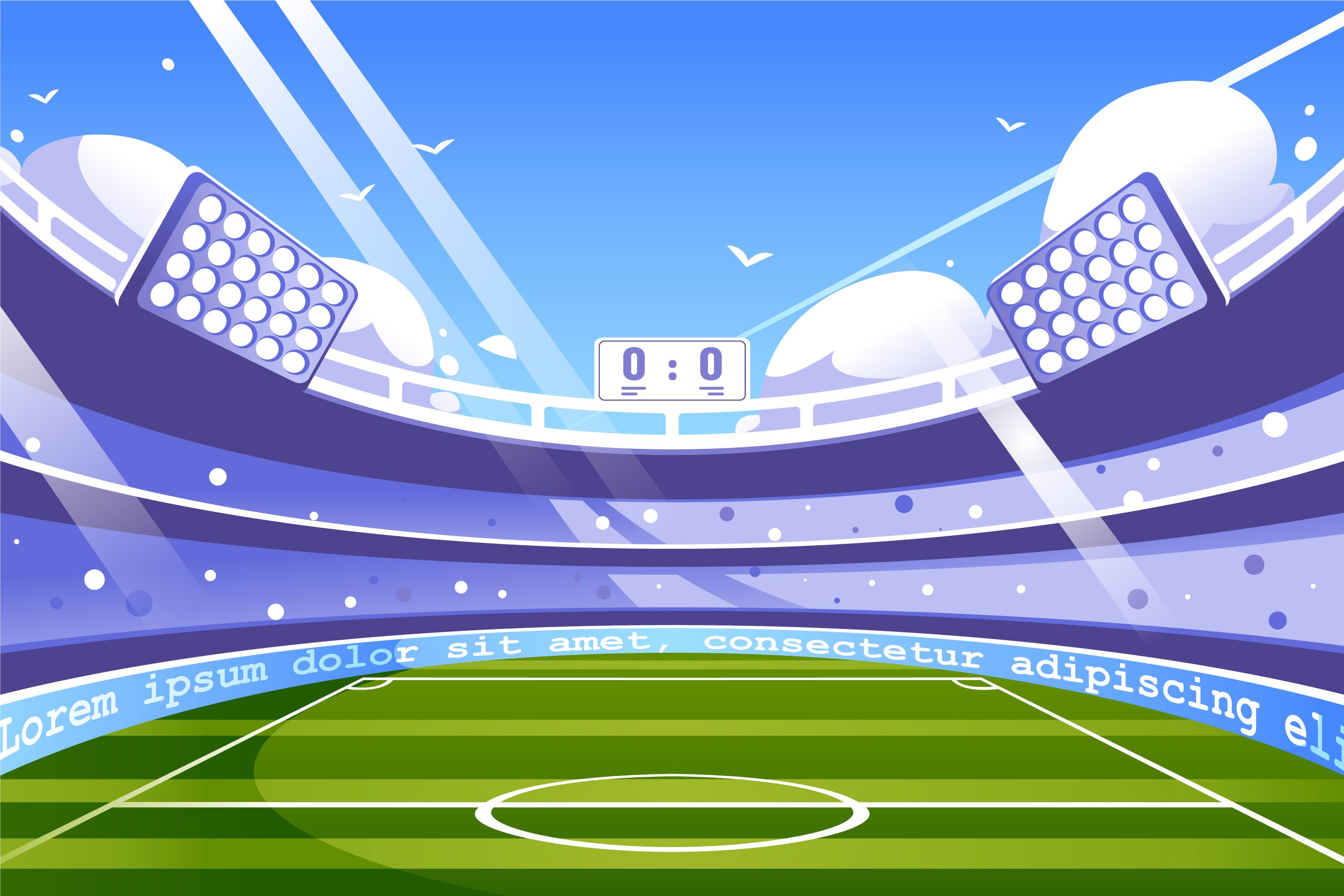 1
Ước lượng thương của các phép chia sau.
b)
695 : 75
Làm tròn các số 695 và 75 đến hàng chục thì được 700 và 80.
700 : 80 = 8, dư 60 (nhẩm: 70 chục : 8 chục = 8, dư 60)
Thử với thương là 8: 75 x 8 = 600, 600 < 800
nên loại.
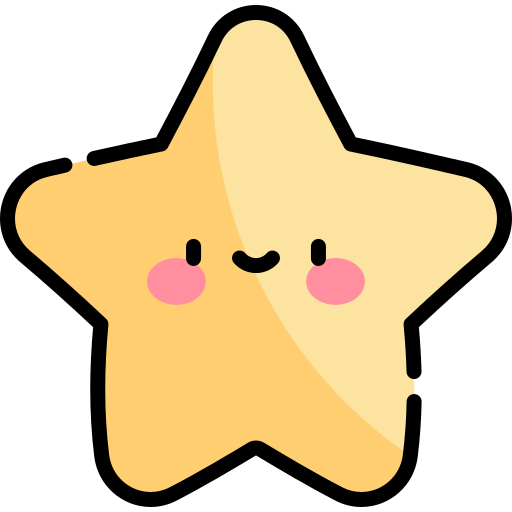 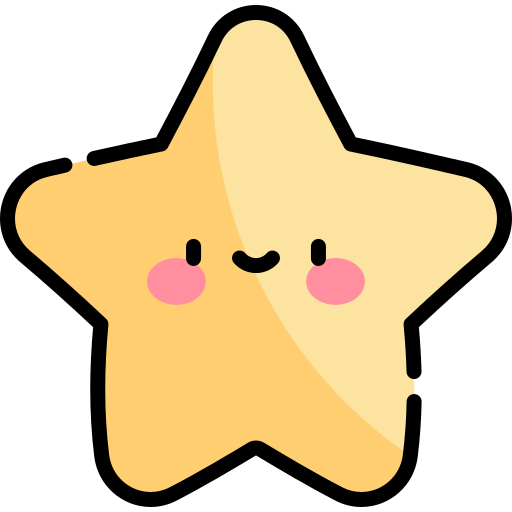 Thử với thương là 9: 75 x 9 = 675, 675 < 800
nên nhận.
Vậy thương của phép chia 695 : 75 là 9.
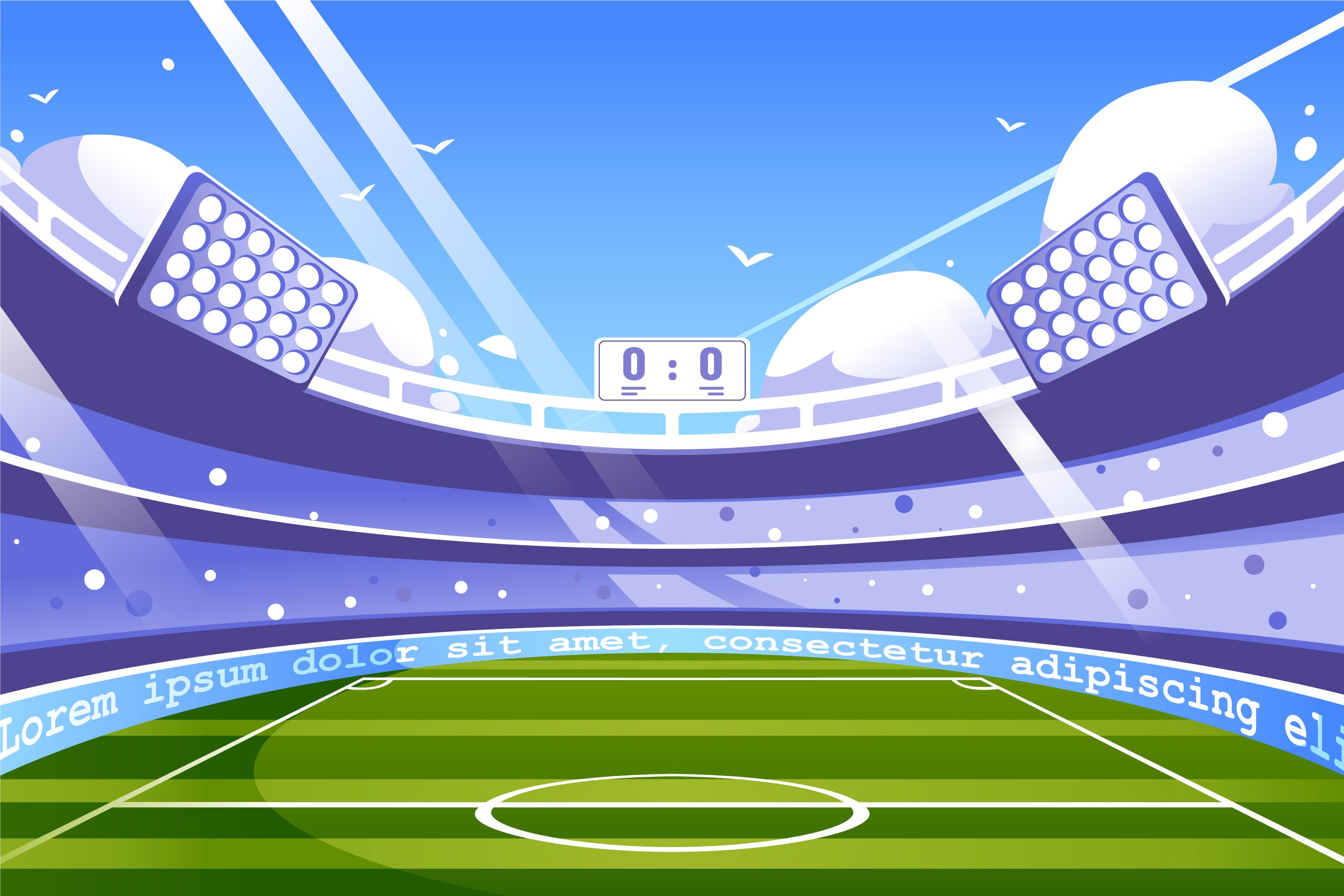 1
Ước lượng thương của các phép chia sau.
b)
110 : 36
Làm tròn các số 110 và 36 đến hàng chục thì được 110 và 40.
110 : 40 = 2, dư 30 (nhẩm: 11 chục : 4 chục = 2, dư 30)
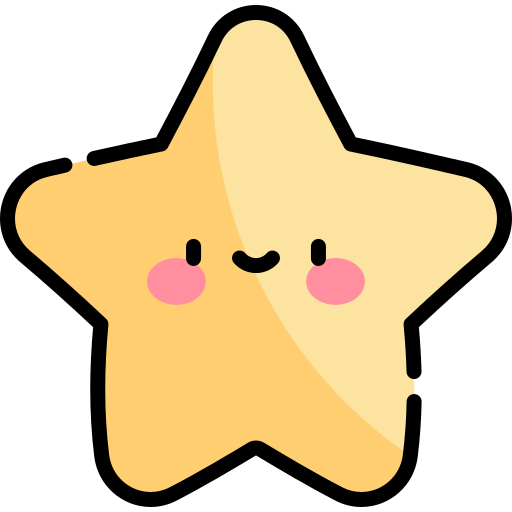 Thử với thương là 2: 36 x 2 = 72, 72 < 110
nên loại.
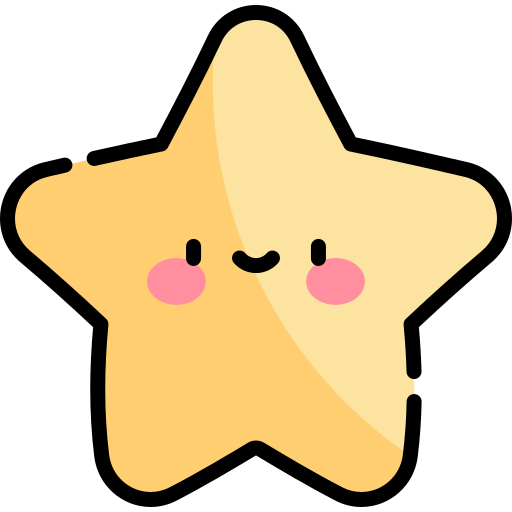 Thử với thương là 3: 36 x 3 = 108, 108 < 110
nên nhận.
Vậy thương của phép chia 110 : 36 là 3.
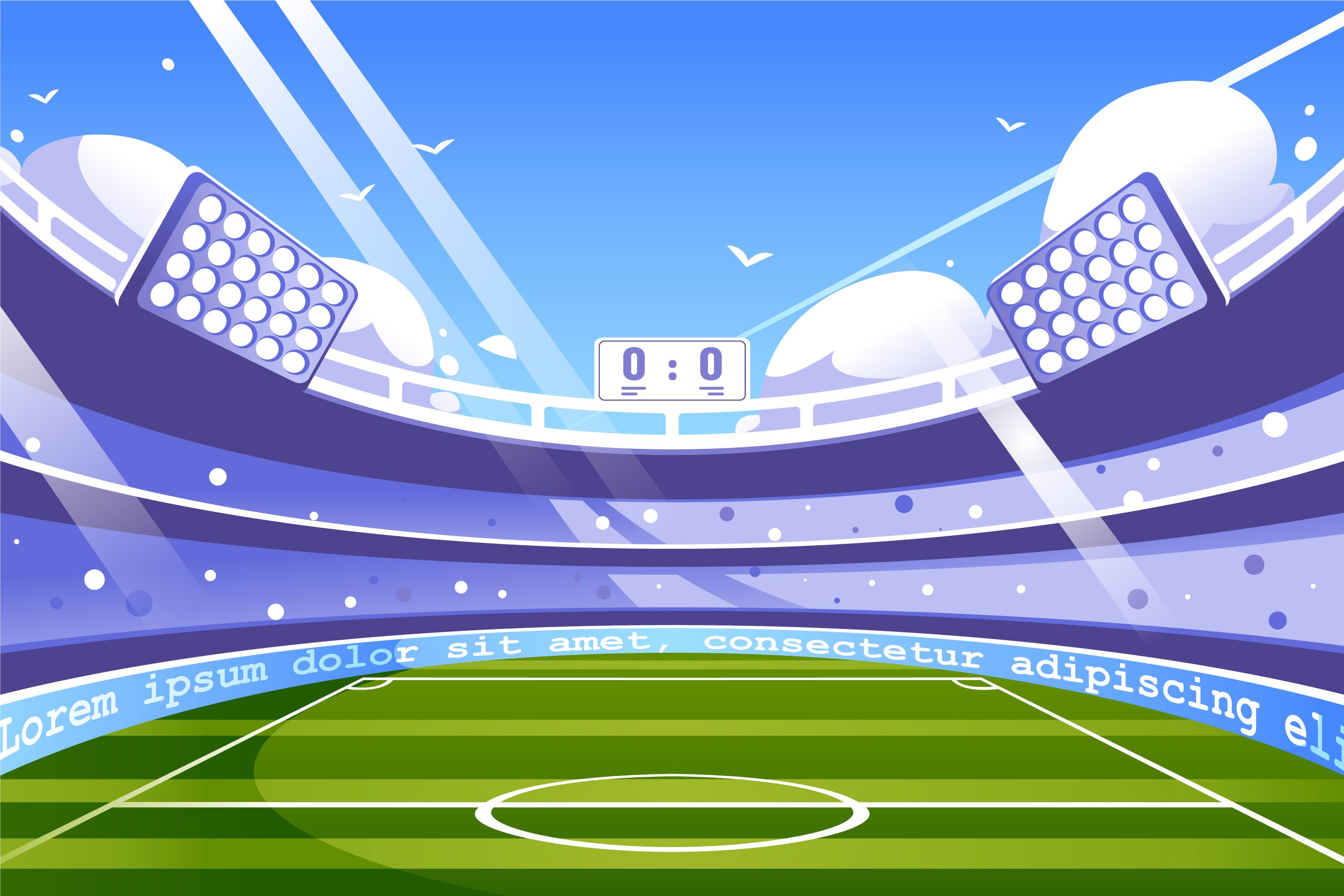 1
Ước lượng thương của các phép chia sau.
b)
167 : 87
Làm tròn các số 167 và 87 đến hàng chục thì được 170 và 90.
170 : 90 = 1, dư 80 (nhẩm: 17 chục : 9 chục = 1, dư 80)
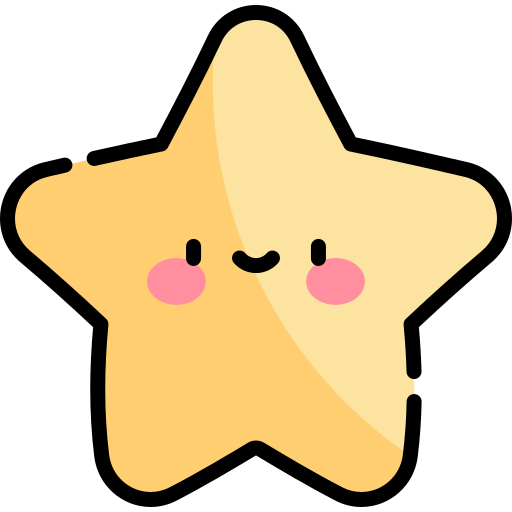 Thử với thương là 1: 87 x 1 = 87, 87 < 167
nên nhận.
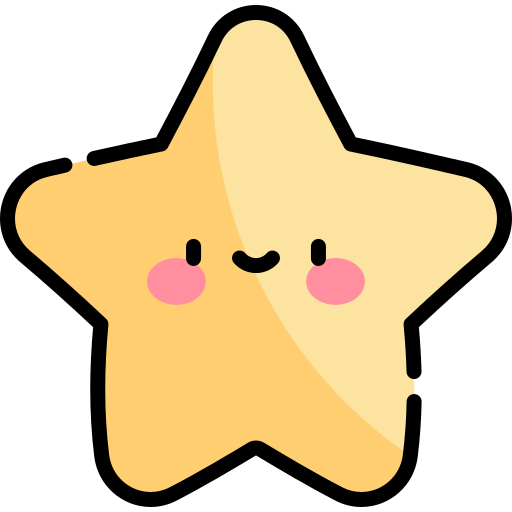 Thử với thương là 2: 87 x 2 = 174, 174 > 167
nên loại.
Vậy thương của phép chia 167 : 87 là 1.
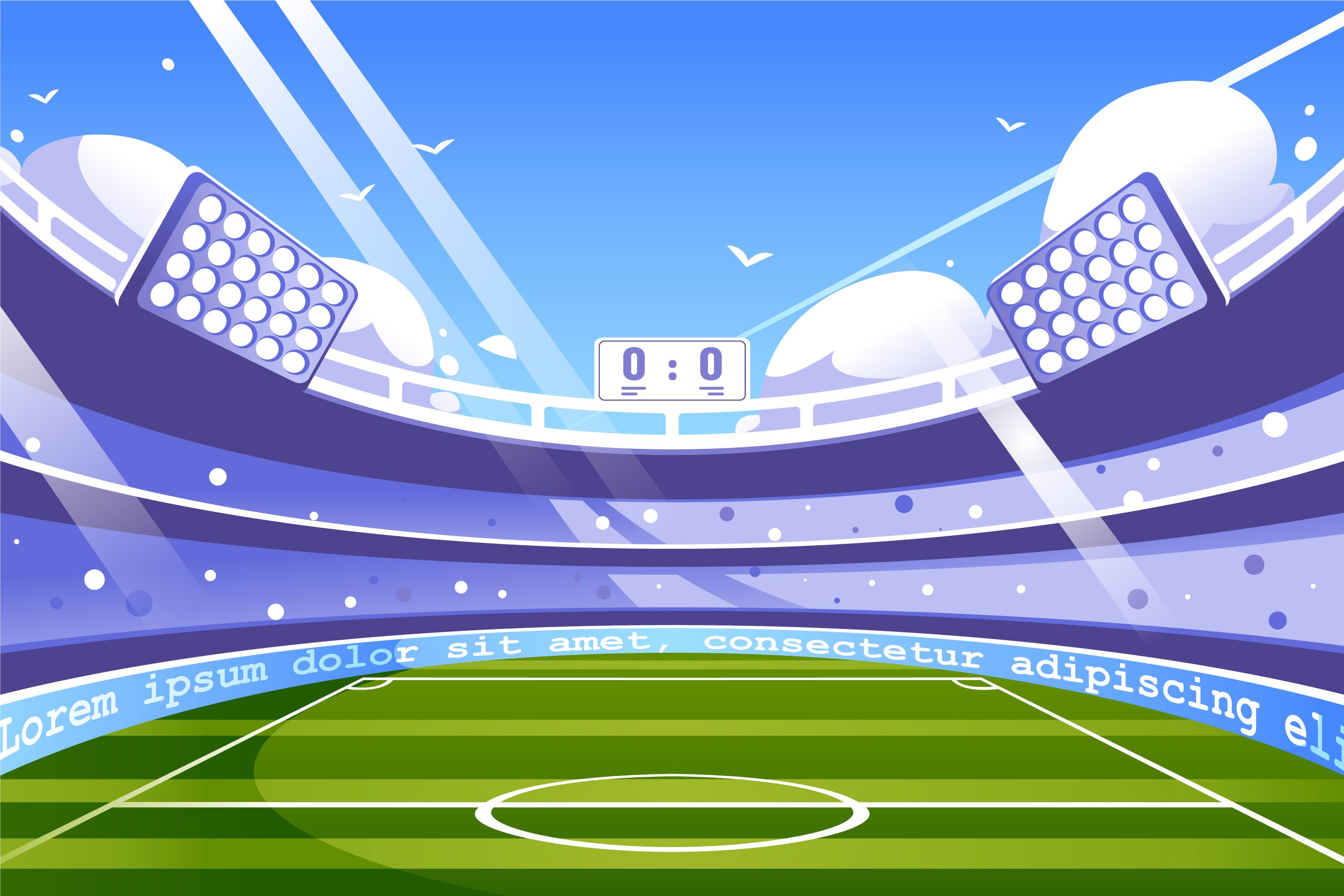 1
Ước lượng thương của các phép chia sau.
b)
292 : 41
Làm tròn các số 292 và 41 đến hàng chục thì được 290 và 40.
290 : 40 = 7, dư 10 (nhẩm: 29 chục : 4 chục = 7, dư 10)
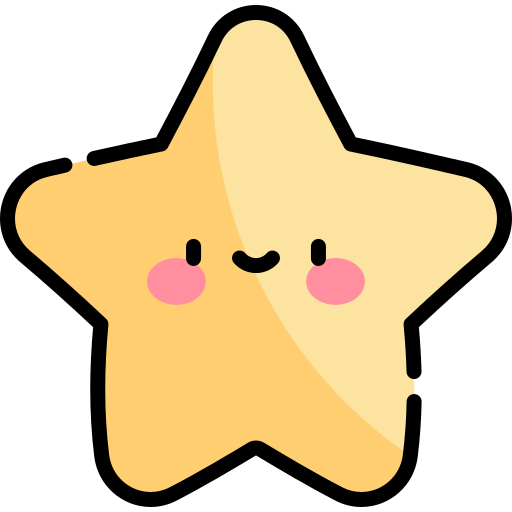 Thử với thương là 7: 41 x 7 = 287, 287 < 292
nên nhận.
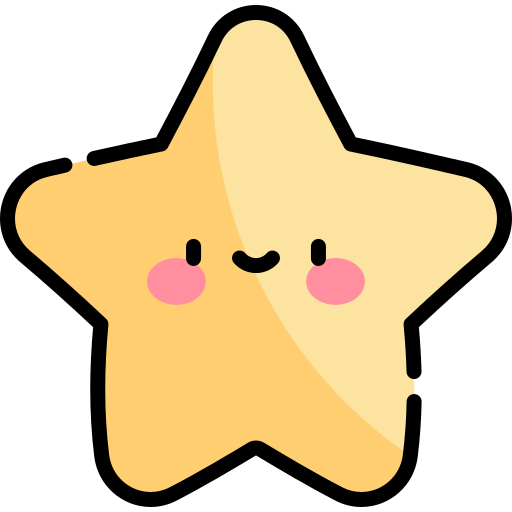 Thử với thương là 8: 41 x 8 = 328, 328 > 292
nên loại.
Vậy thương của phép chia 292 : 41 là 7.
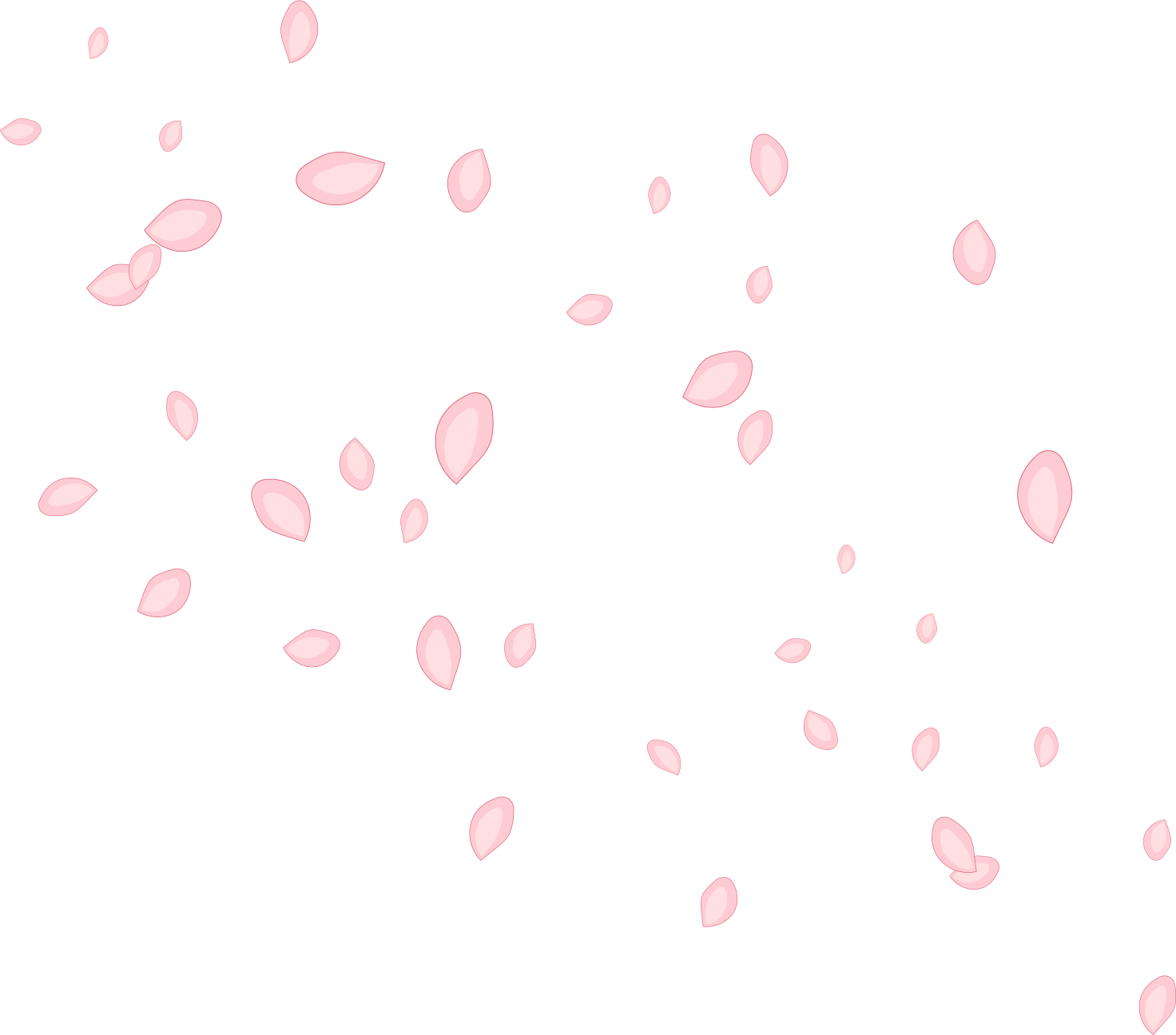 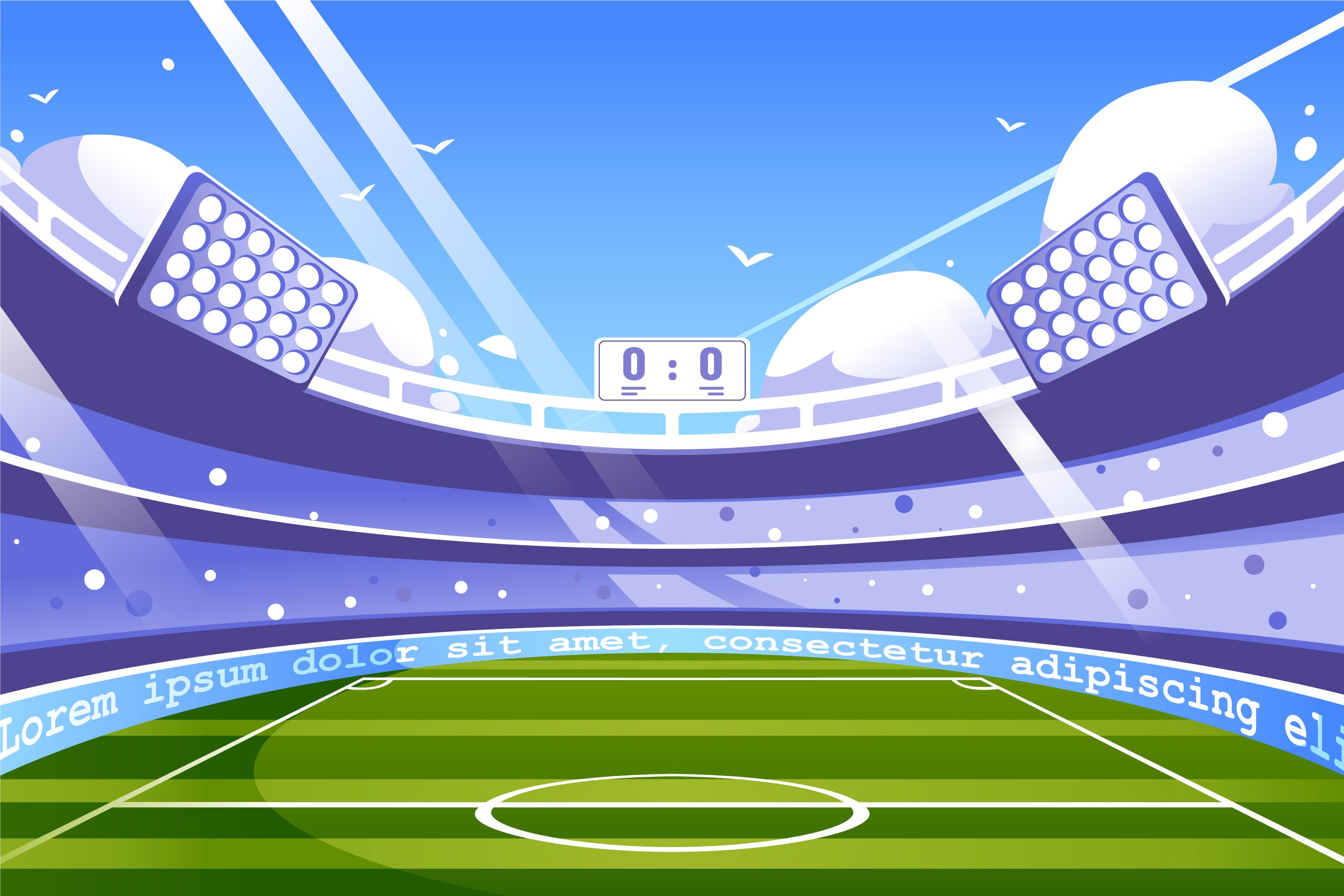 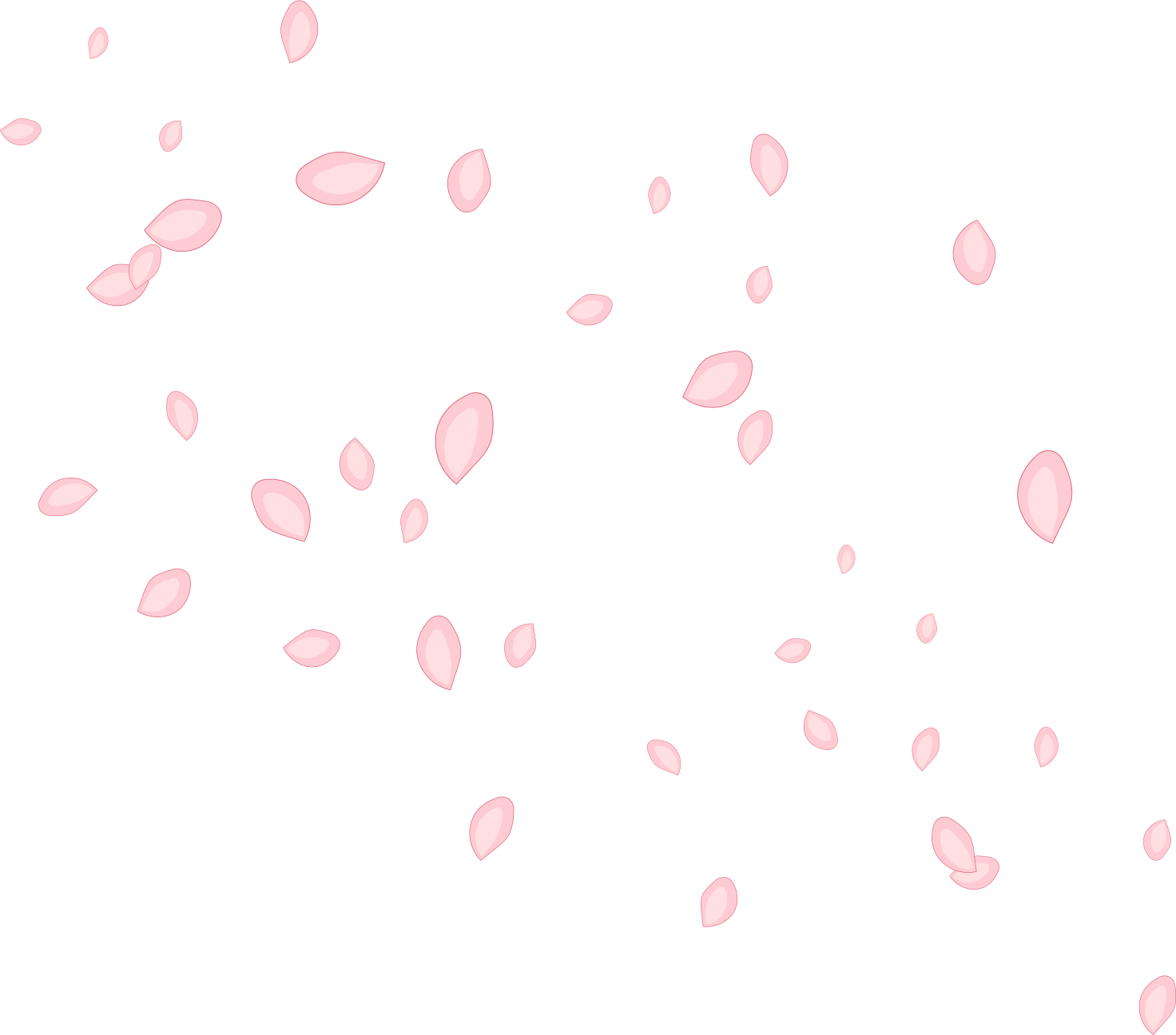 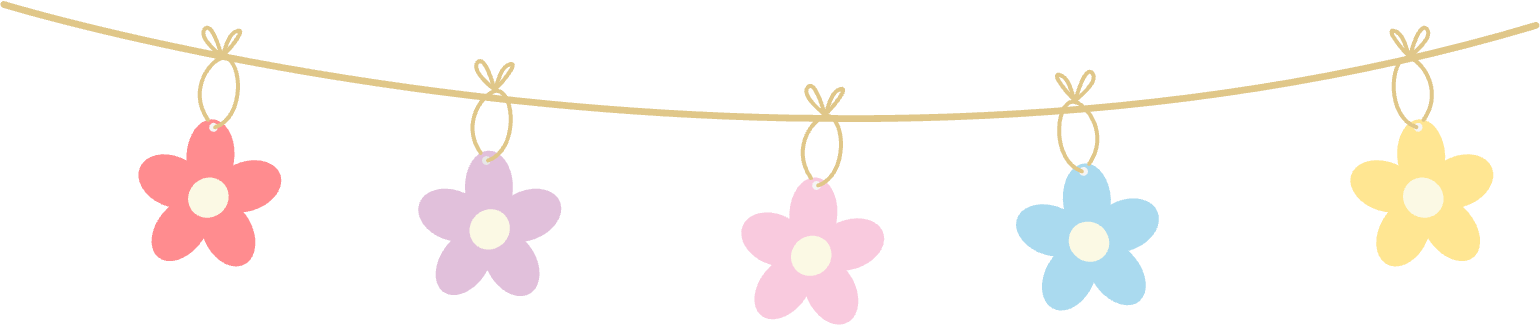 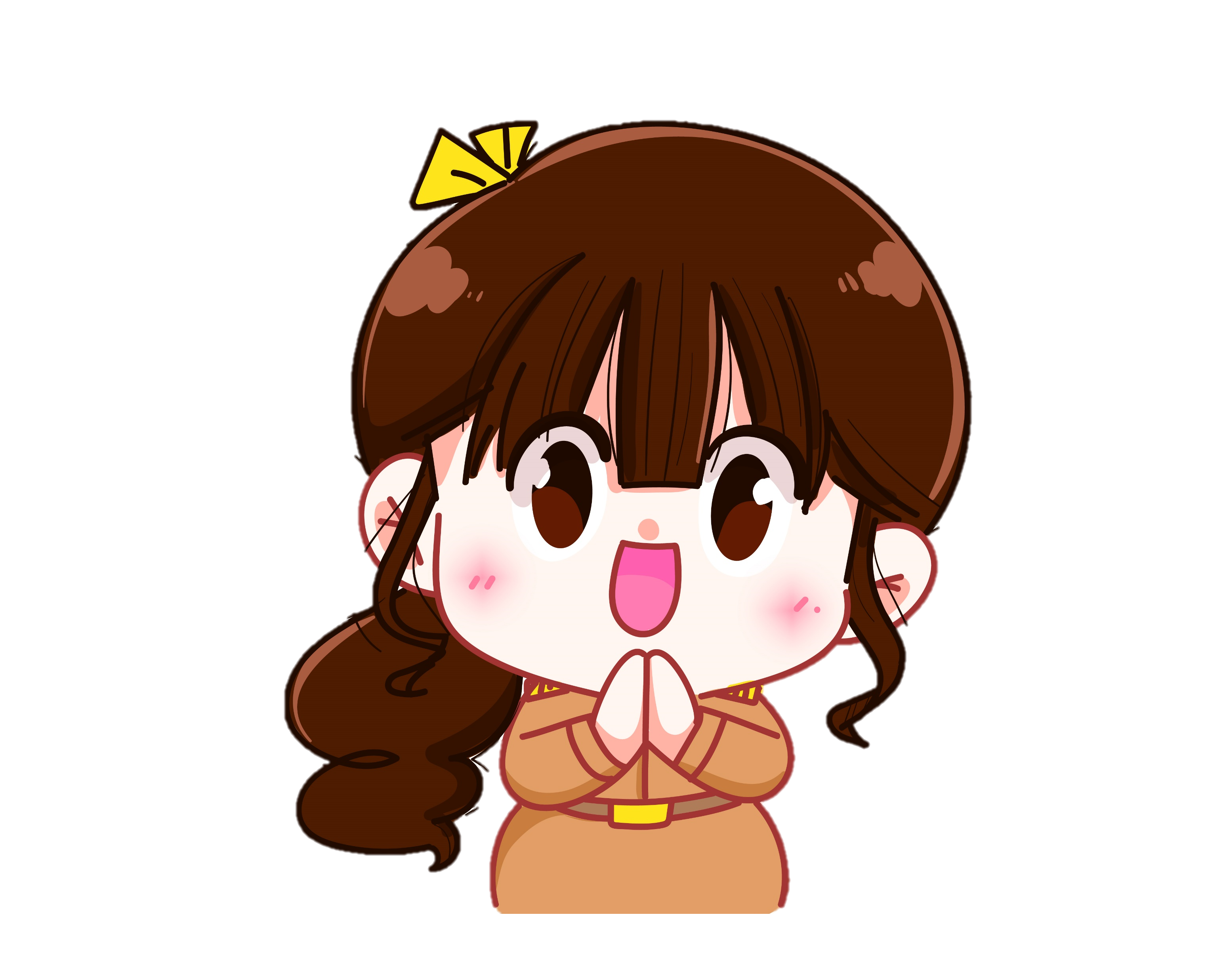 CỦNG CỐ
CỦNG CỐ
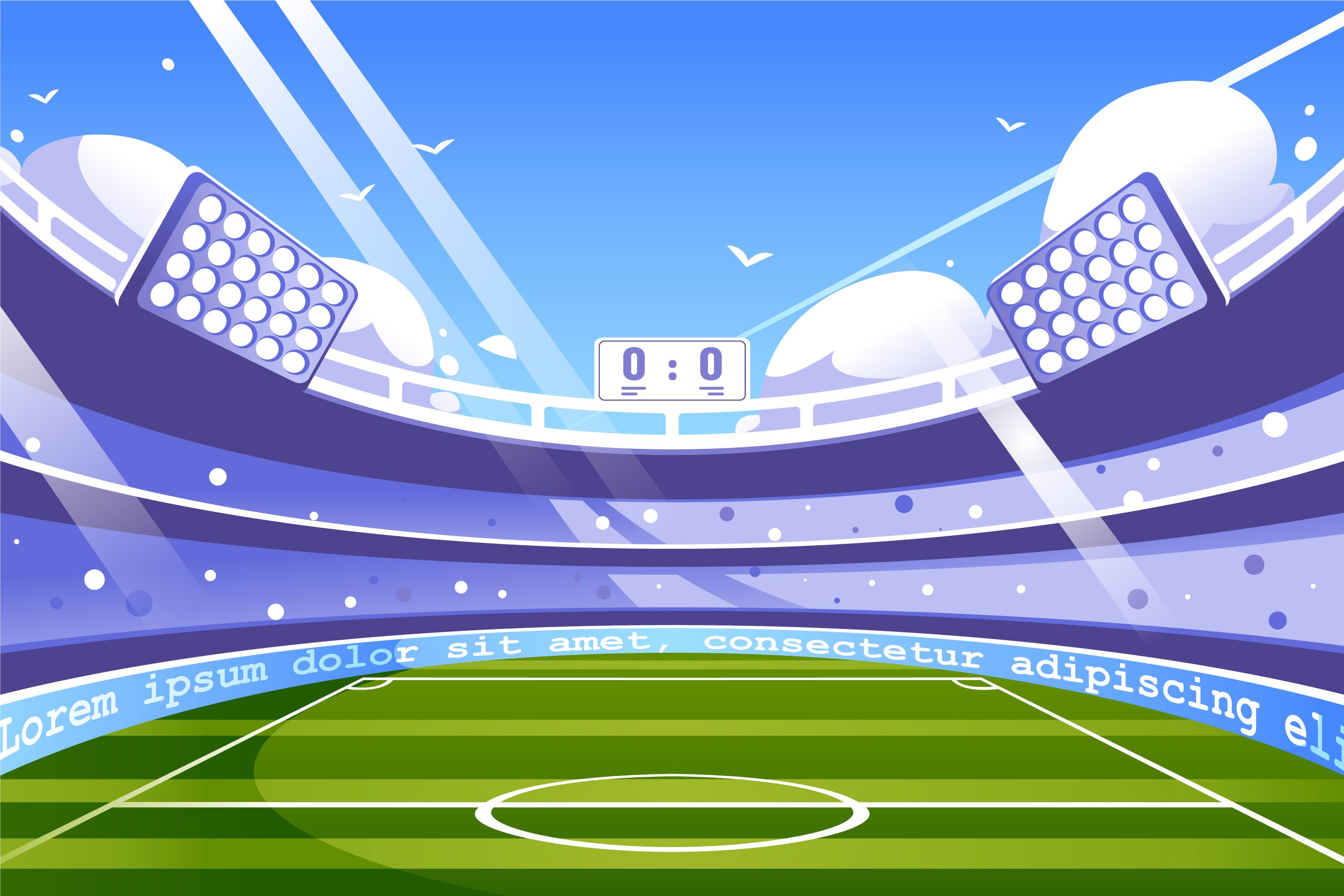 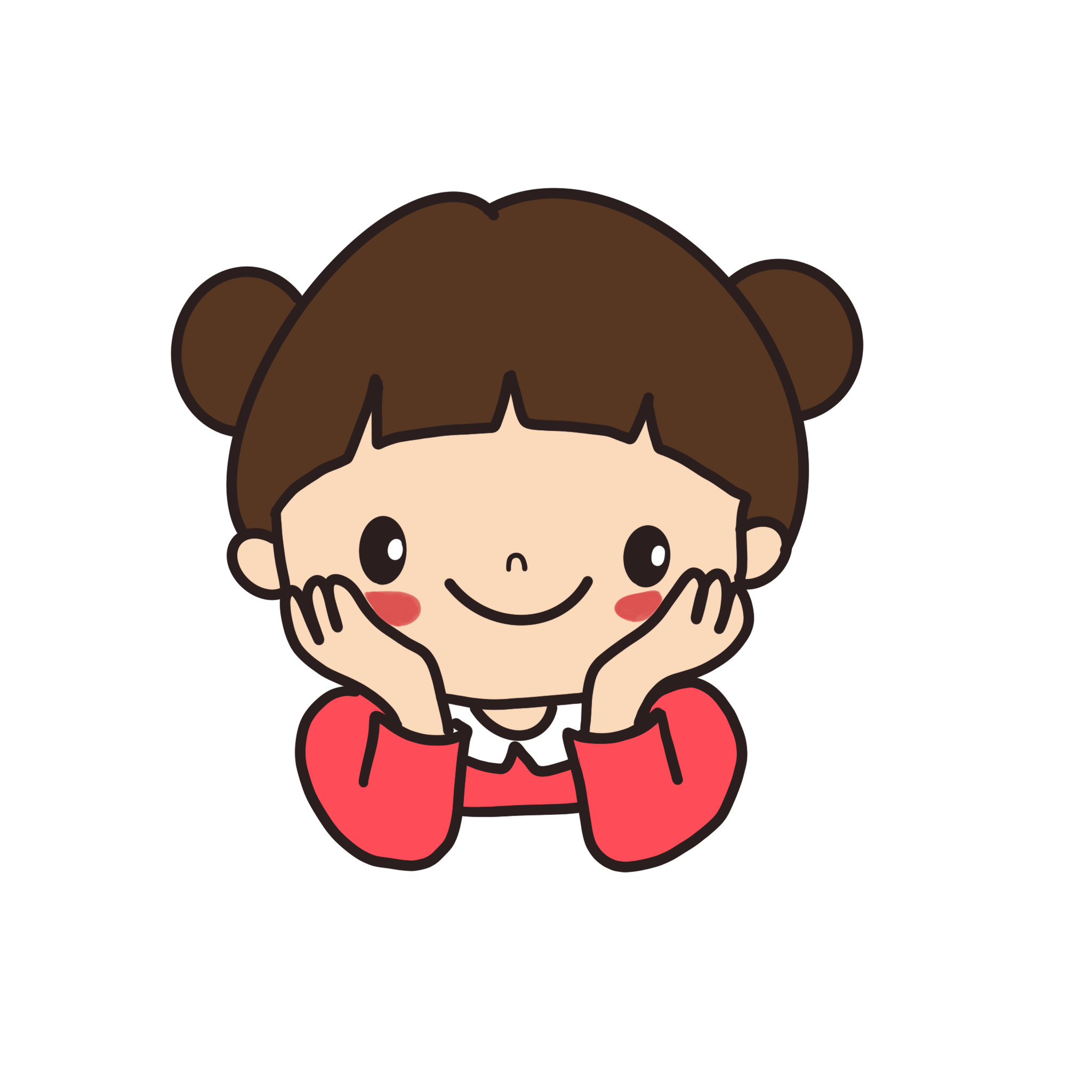 Ước lượng thương của phép chia 
164 : 48.
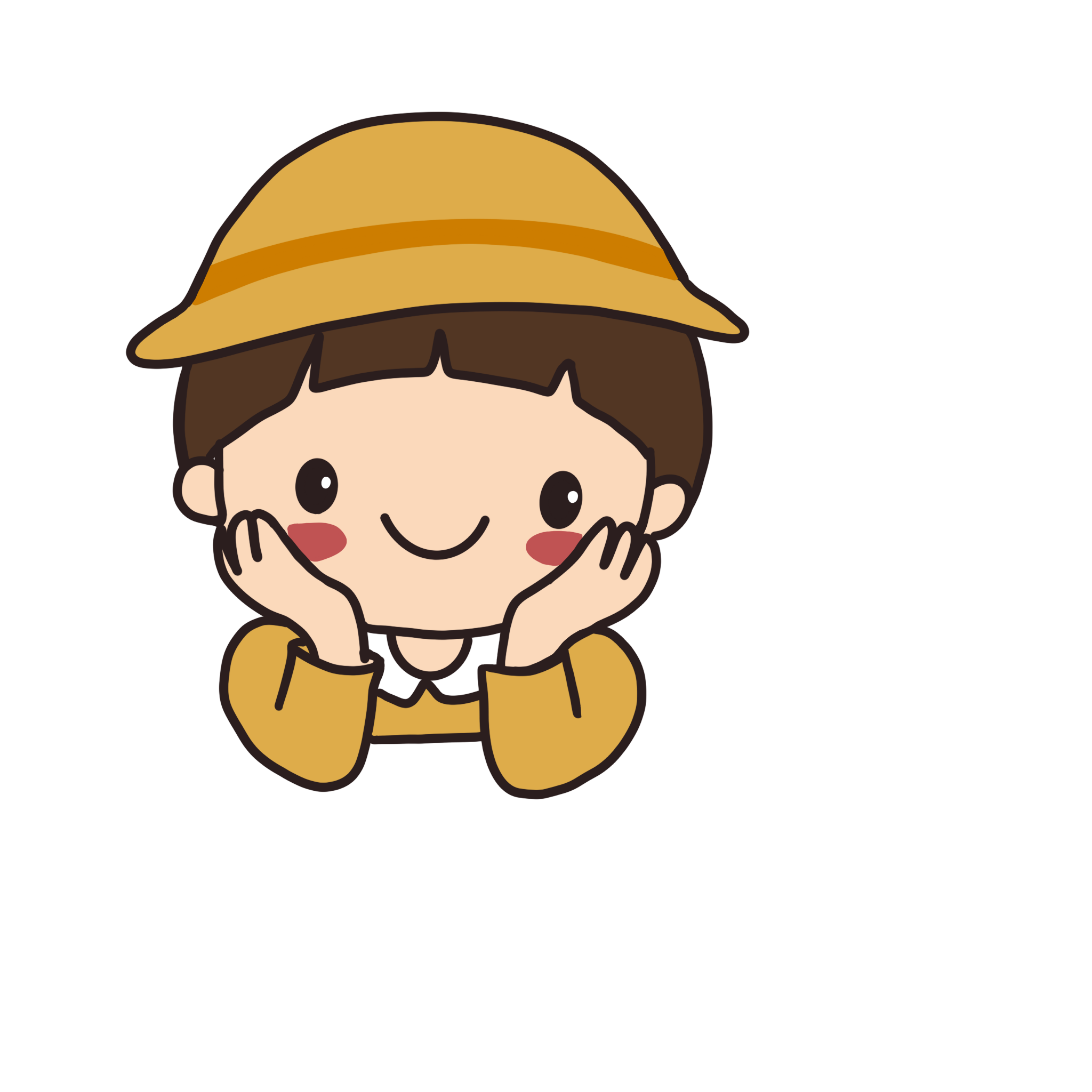 B. 2
A. 1
C. 3
D. 4
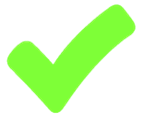 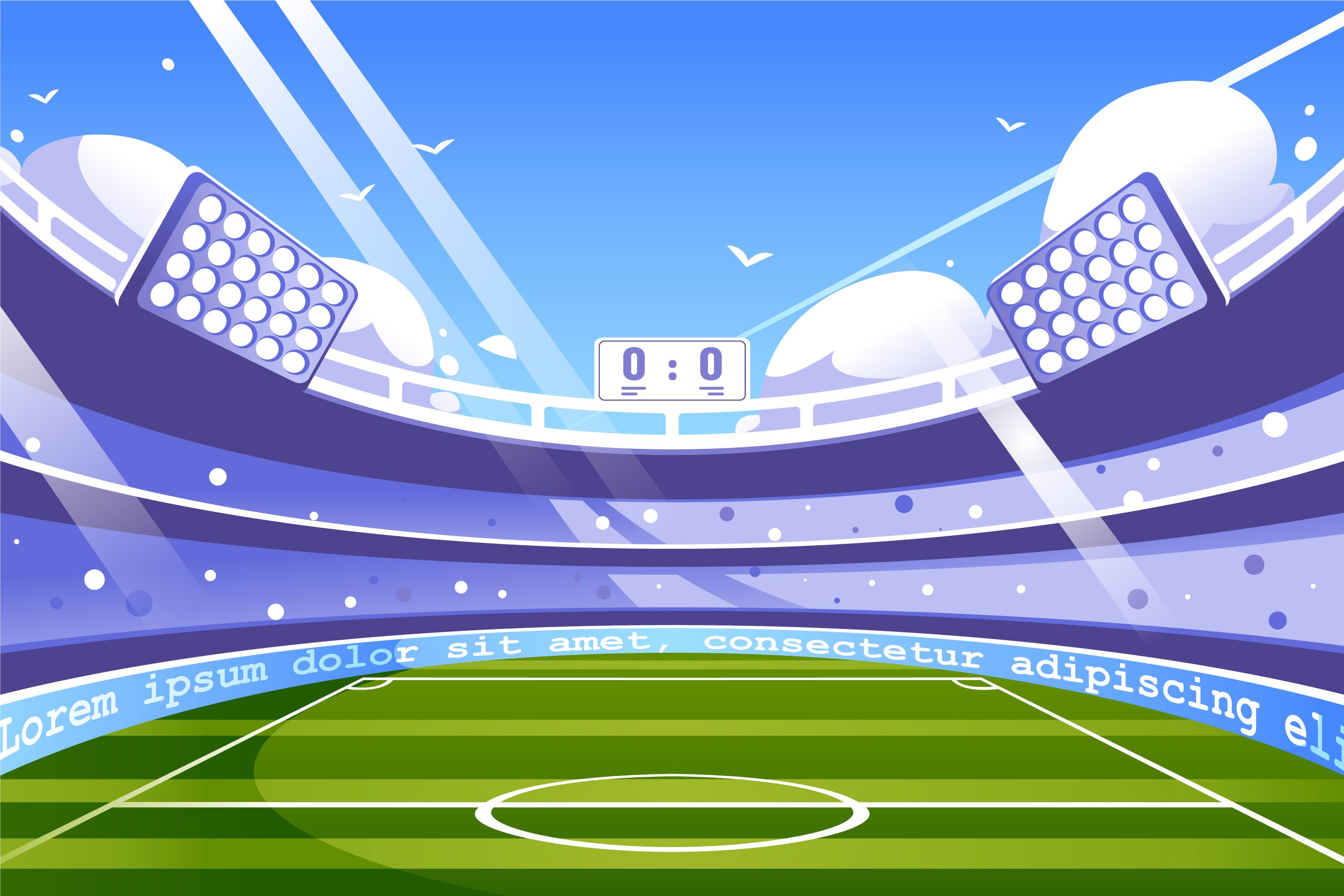 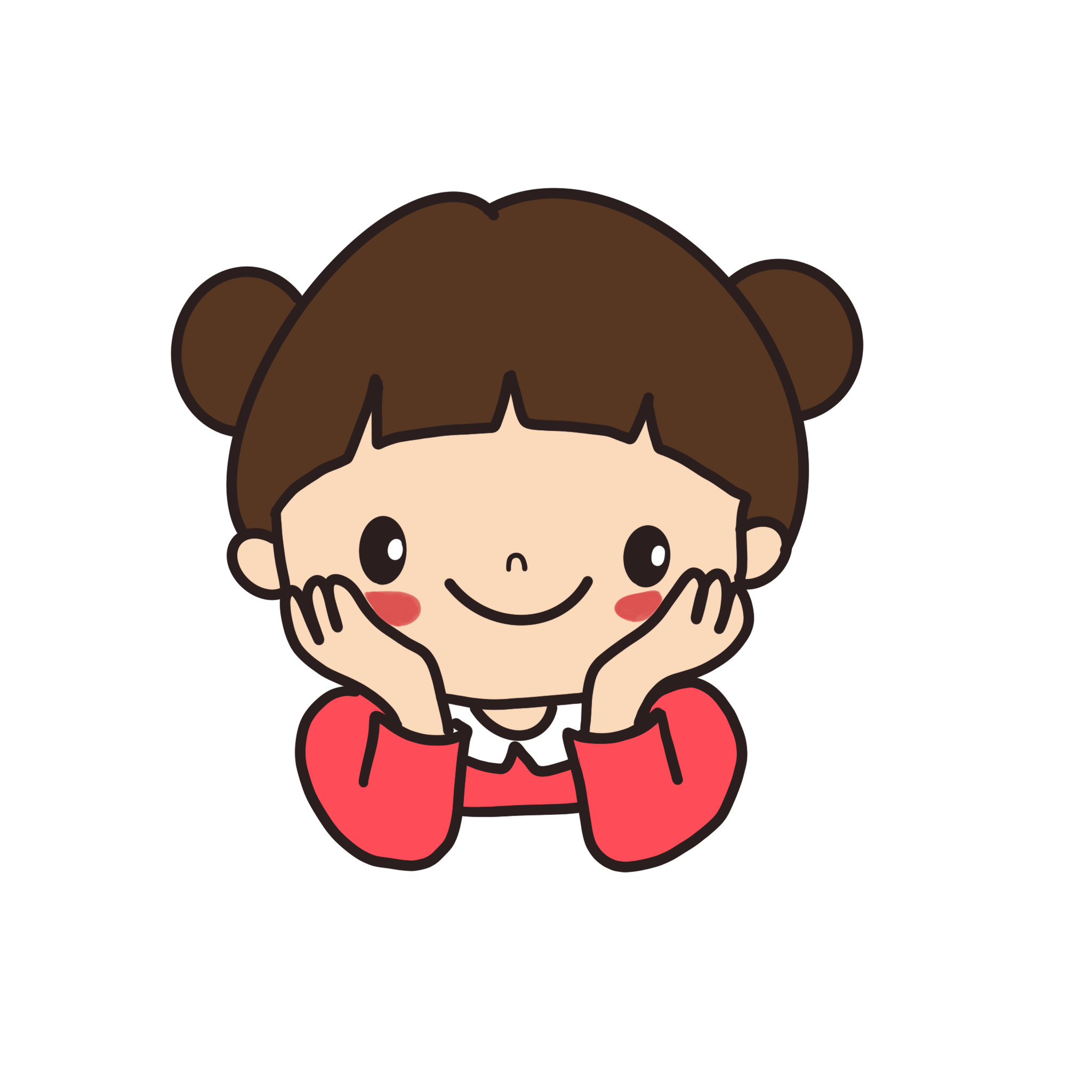 Ước lượng thương của phép chia 
98 : 69.
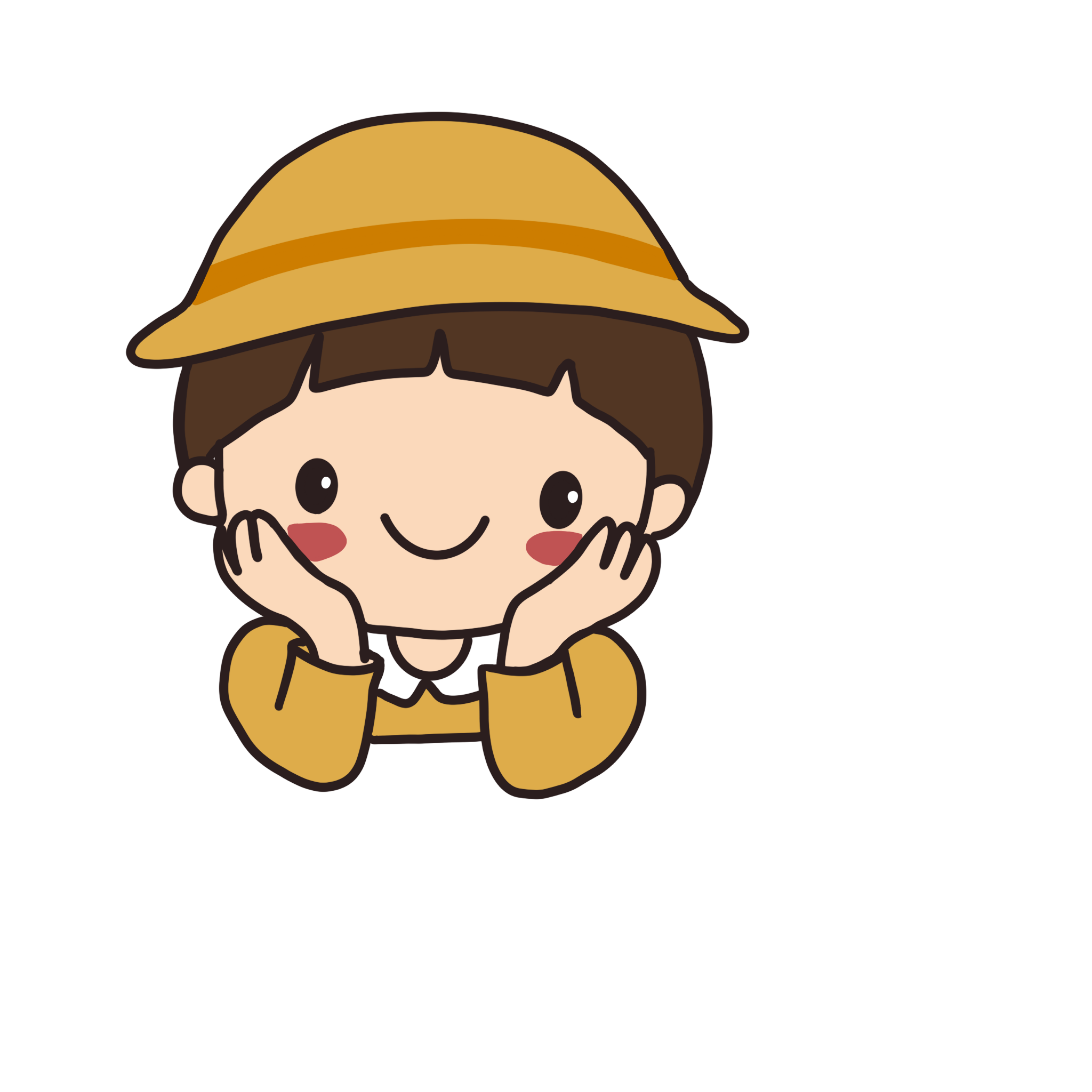 A. 1
B. 2
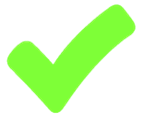 C. 3
D. 4
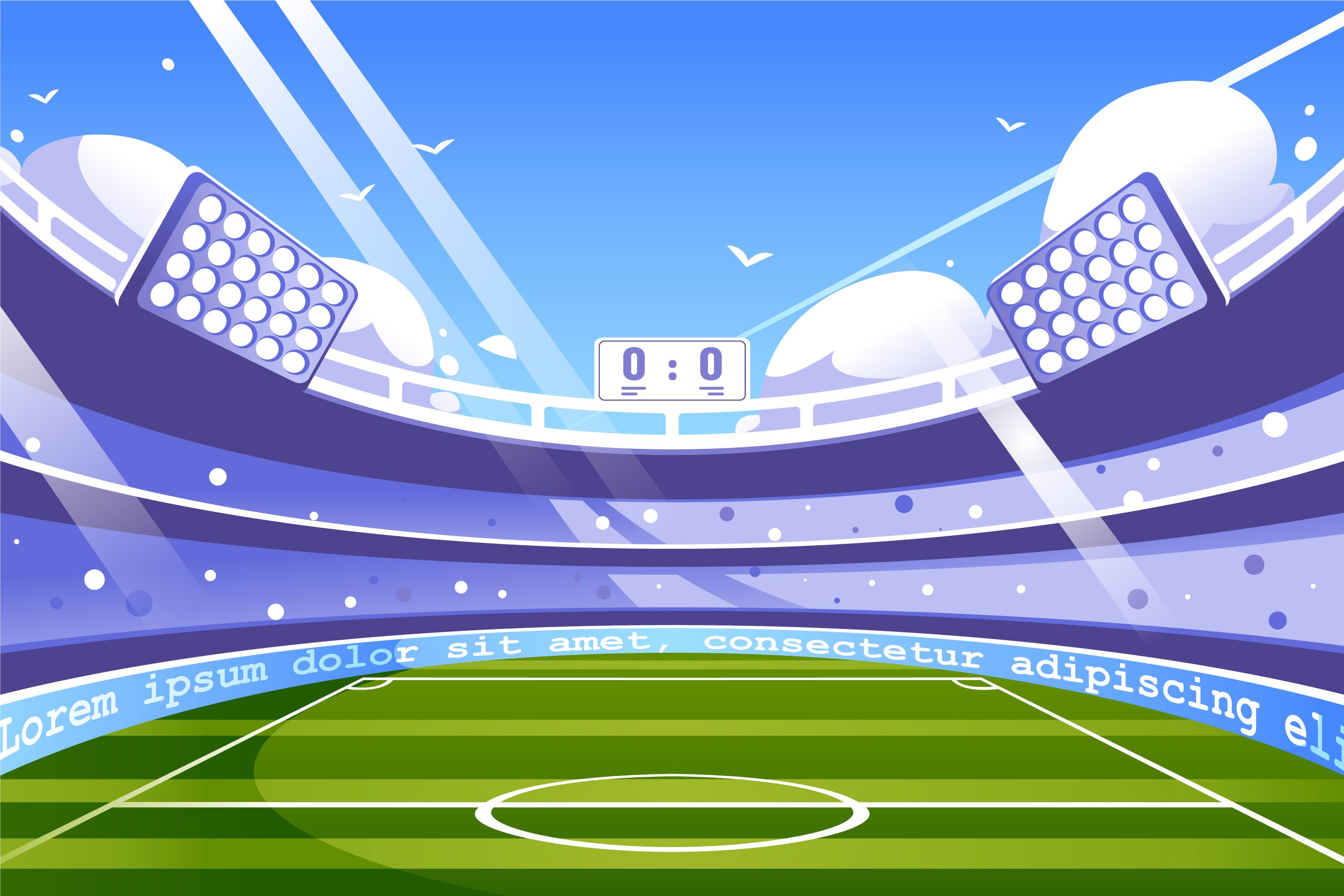 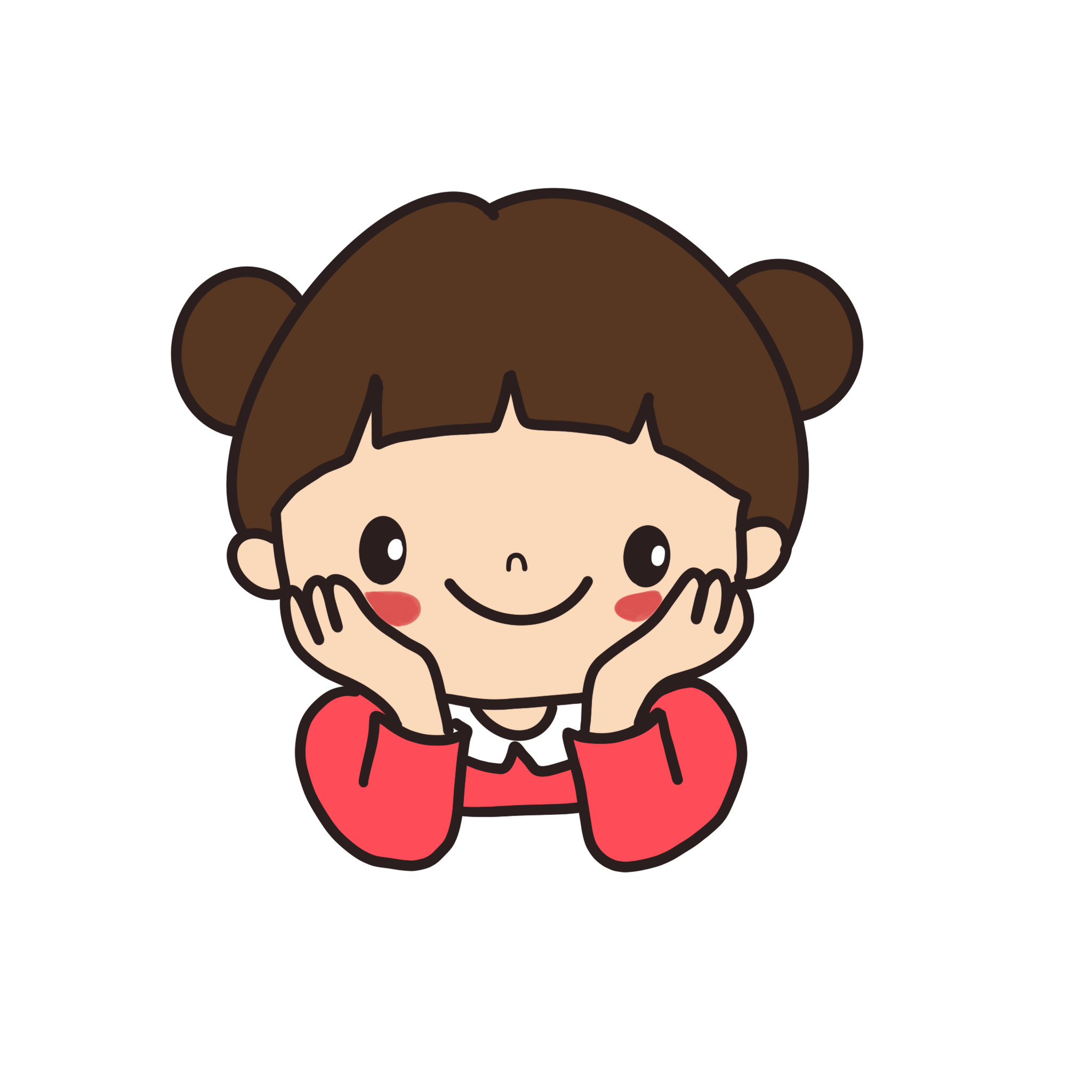 Ước lượng thương của phép chia 
234 : 79.
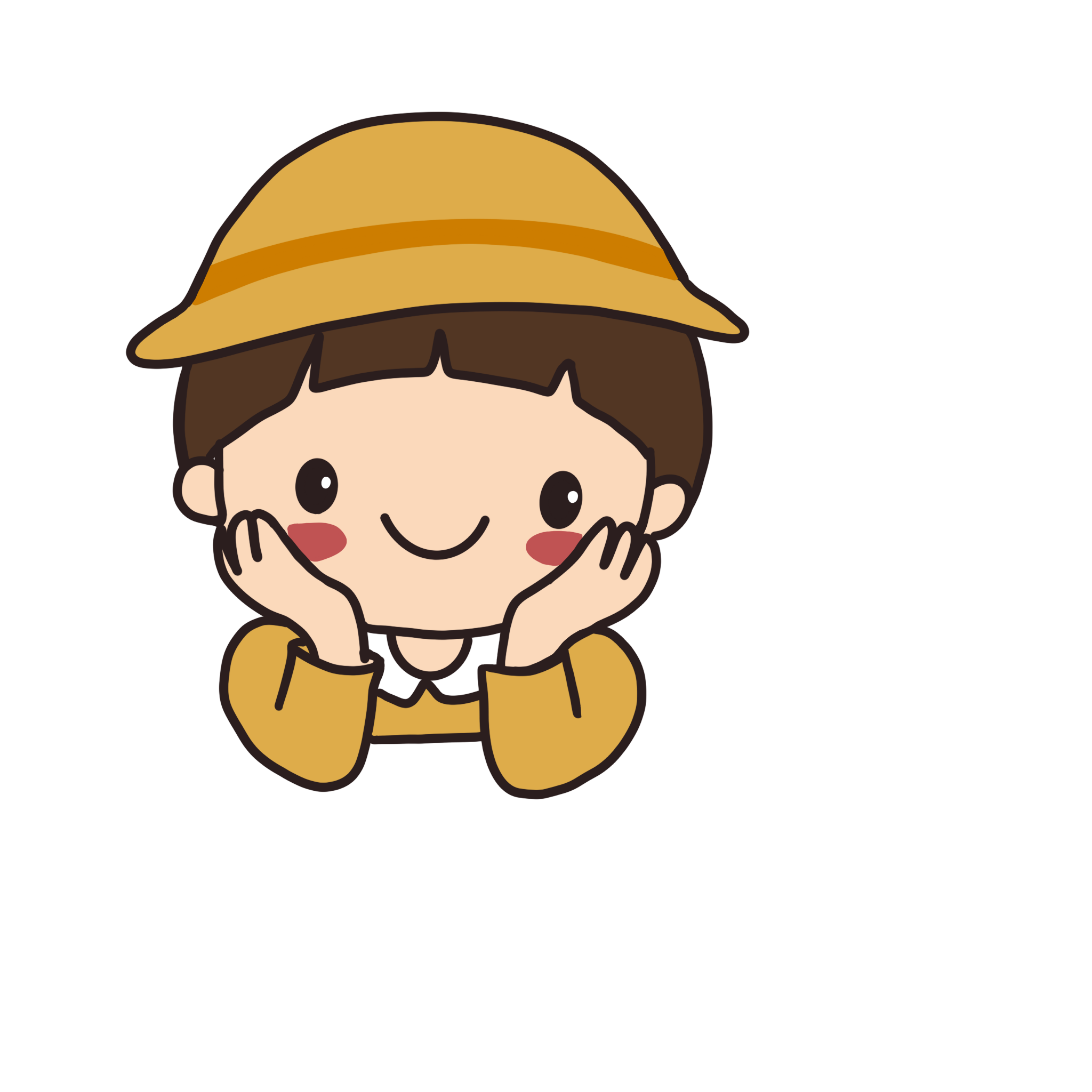 A. 1
B. 2
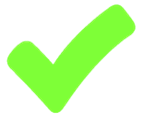 C. 3
D. 4
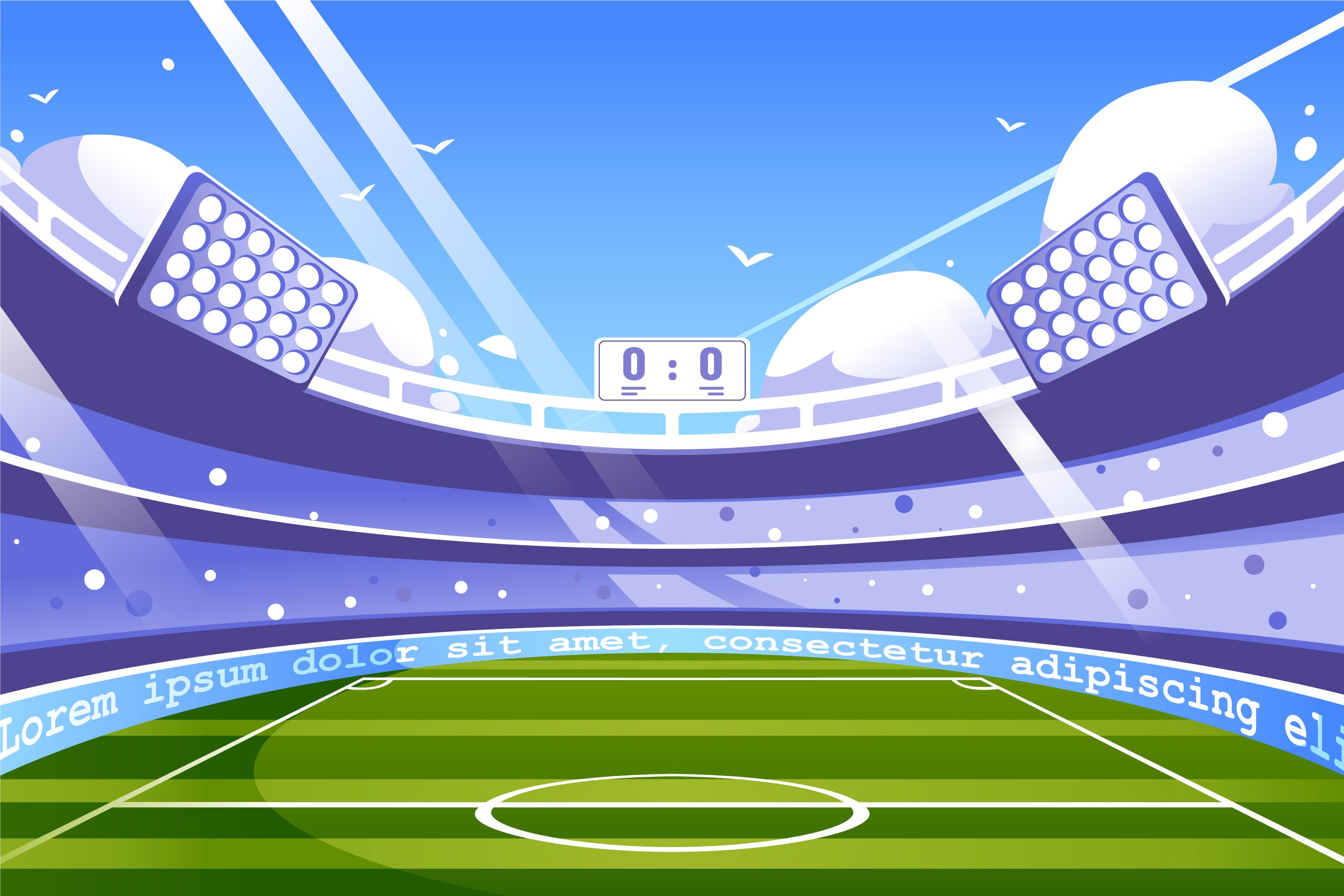 DẶN DÒ
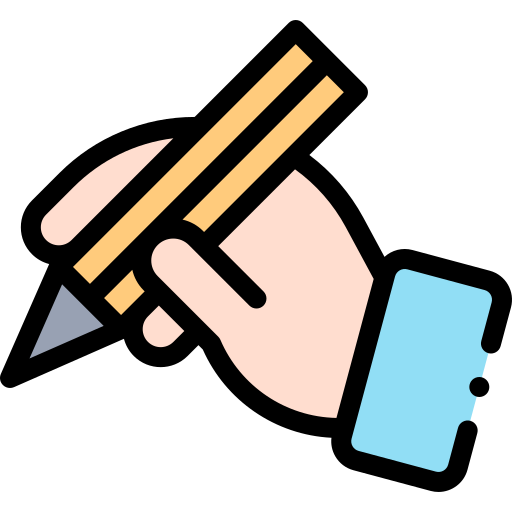 GV ĐIỀN VÀO ĐÂY
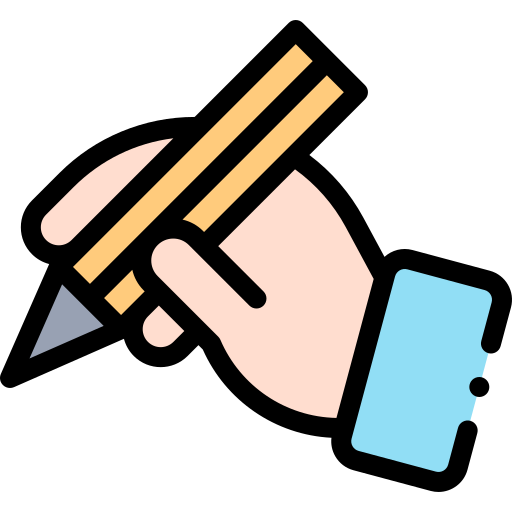 GV ĐIỀN VÀO ĐÂY
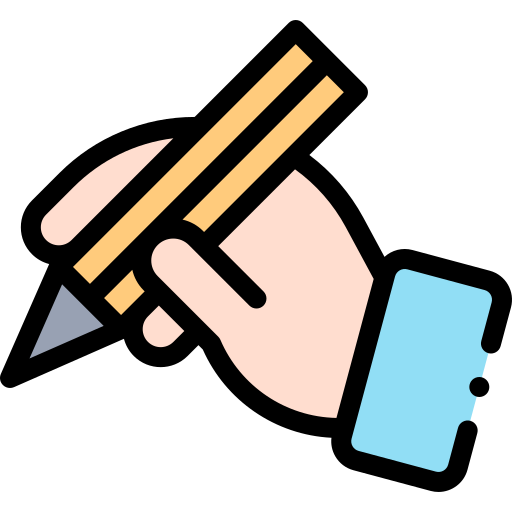 GV ĐIỀN VÀO ĐÂY
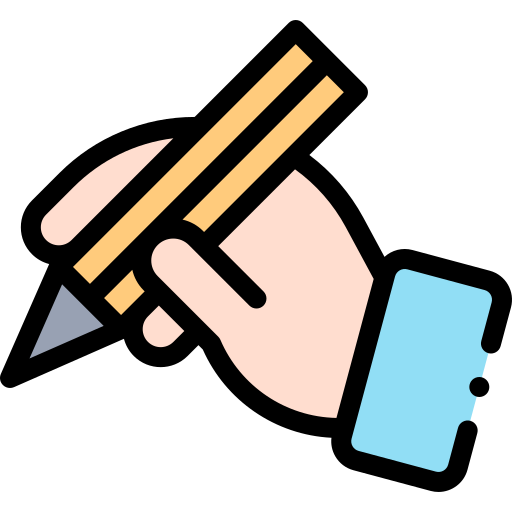 GV ĐIỀN VÀO ĐÂY
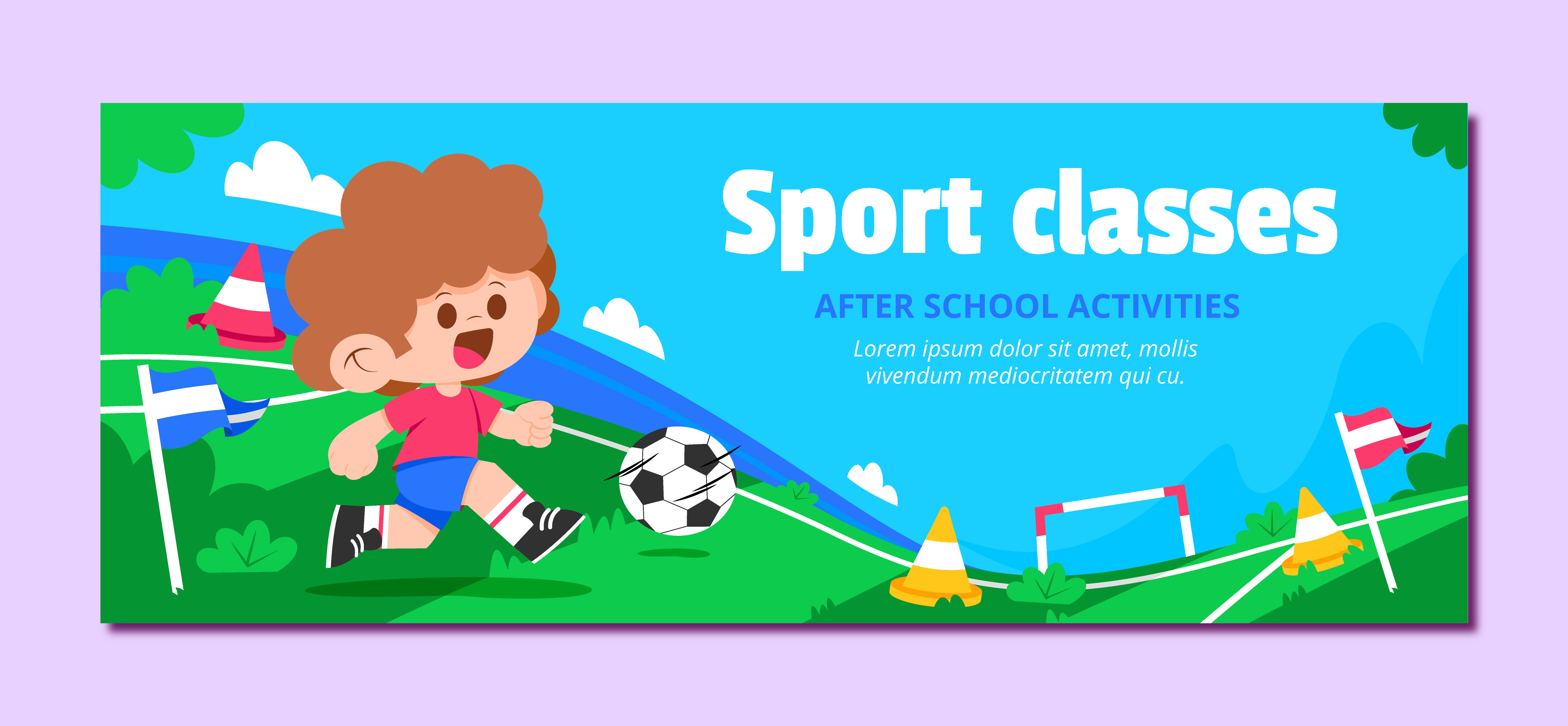 TẠM BIỆT VÀ HẸN GẶP LẠI
TẠM BIỆT VÀ HẸN GẶP LẠI